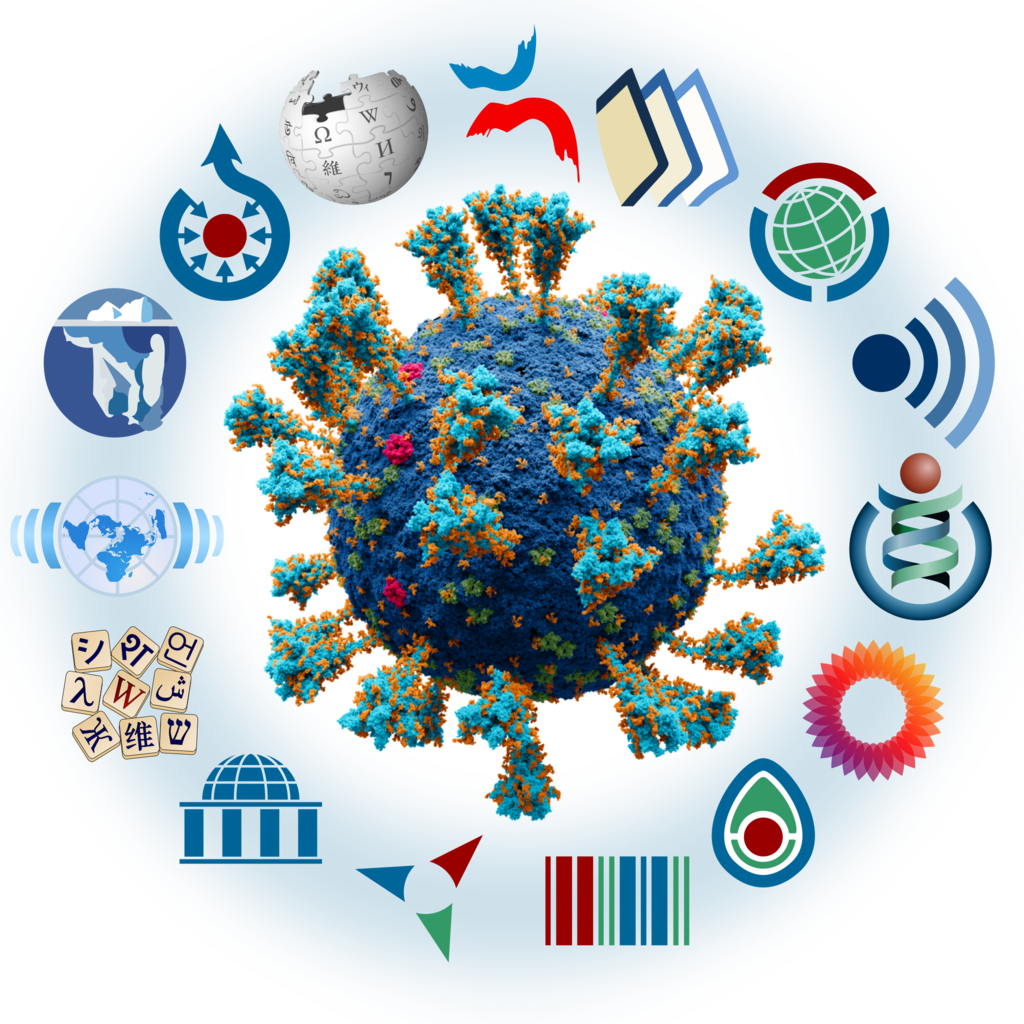 An overview of the COVID-19 related content of Wikimedia projects
Daniel Mietchen, Netha Hussain, Wikimania 2021, 14 August 2021
DOI: 10.5281/zenodo.5201623 / Etherpad for discussion
[Speaker Notes: Wikimedia platforms have been used to share knowledge in various forms, whether it be articles, structured data, images or news during times of crisis. In this presentation, I and Daniel will be talking about the COVID-19 related content of Wikimedia projects. I will be talking about the state of the content on Wikipedia and Daniel will talk about the COVID-19 content on Wikidata, Commons and other sister projects. 

Wikimedia movement was able to respond to COVID-19 crisis so efficiently because our vibrant community of volunteers, the robust policies that we have in place as well as due to the technological backing that we have. Together with this, our experience of dealing with past crises, including medical crises, such as the Ebola virus outbreak in West Africa in 2014, have greatly helped in navigating our way through the pandemic situation.

In this presentation, I shall try to show how the medical content related to COVID-19 has developed on Wikipedia. I will mainly focus on the English language Wikipedia, but I will also talk about various translation initiatives and about the medical content in language editions other than English.]
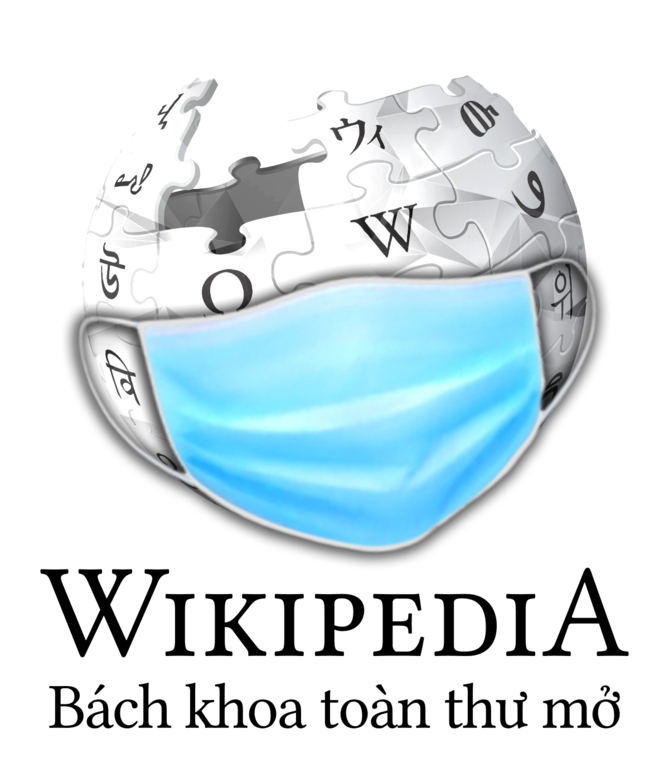 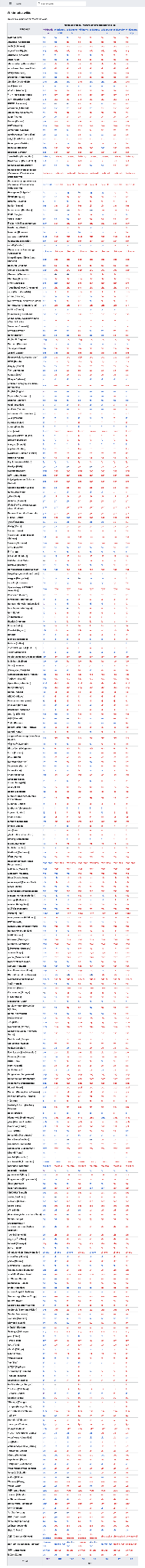 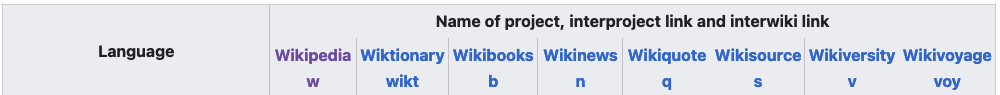 Structure of the talk
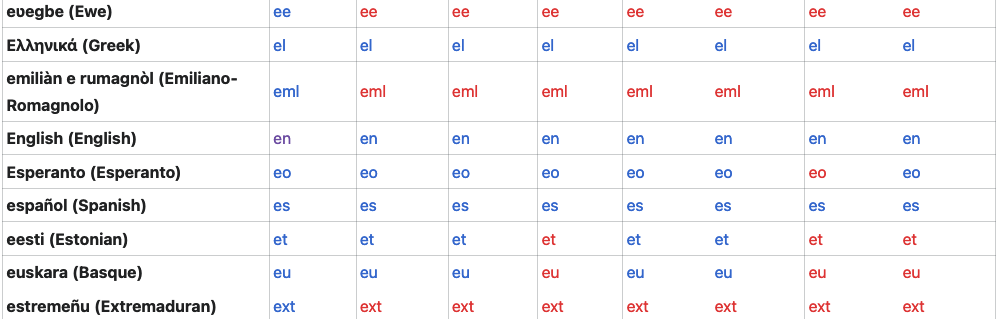 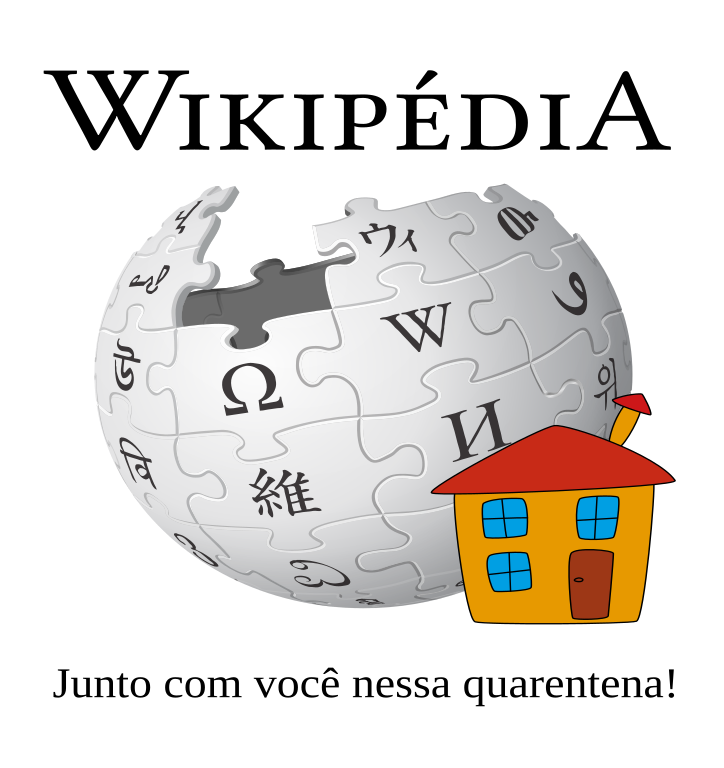 Part 1 (Netha)
COVID-19 on Wikipedia
Zooms in on English
Part 2 (Daniel)
COVID-19 across Wikimedia projects
Highlights diversity
Part 3 (you and us)
Discussion
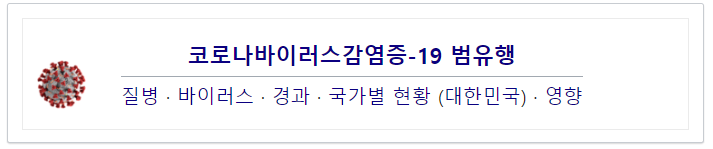 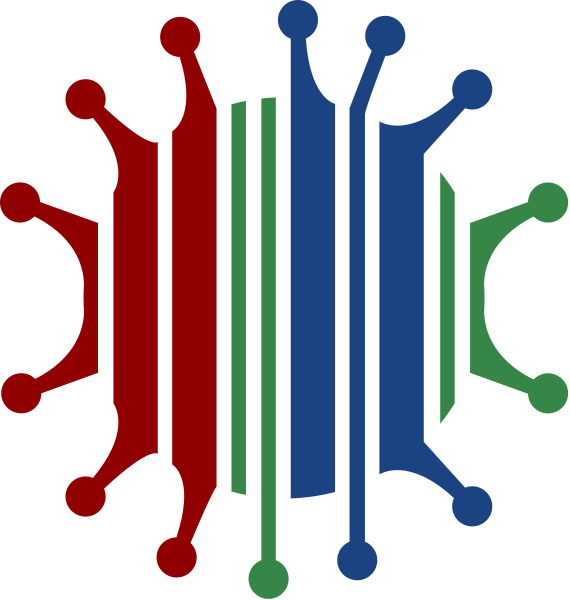 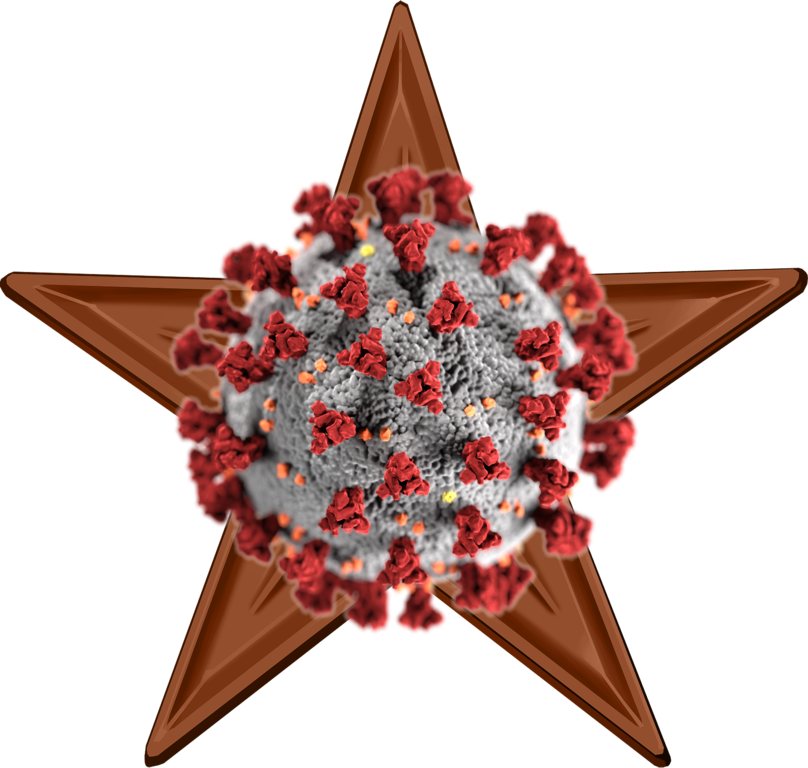 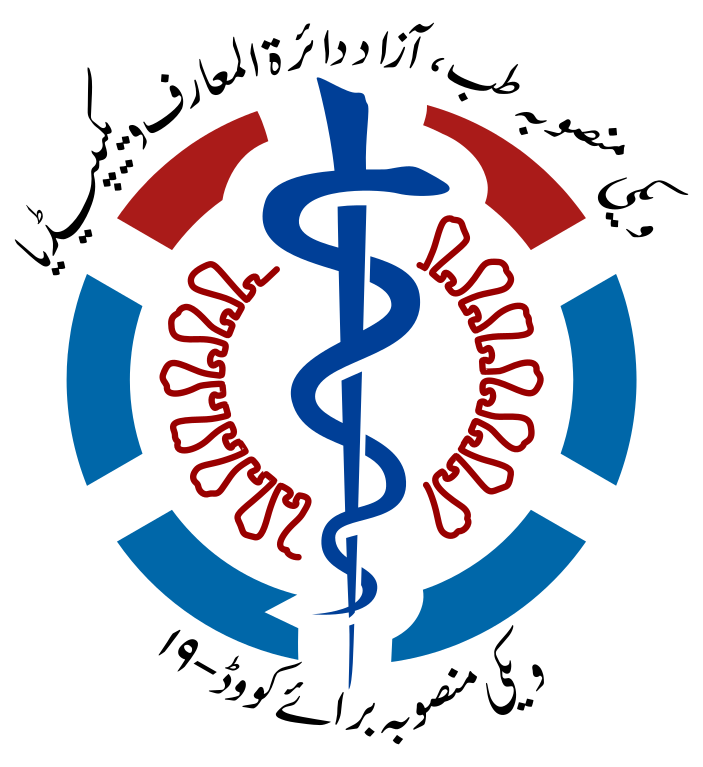 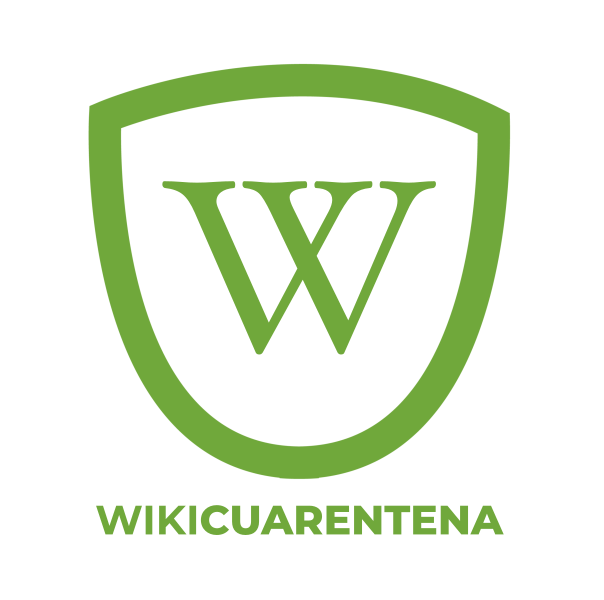 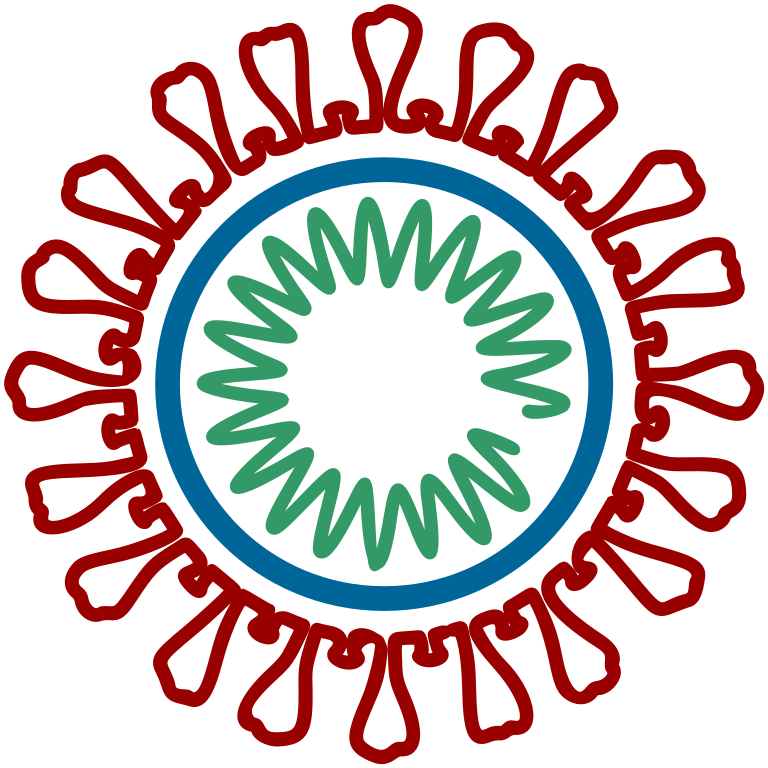 [Speaker Notes: Here is an overview of the talk. I am starting by zooming in on how Wikipedia - and the English version in particular (the red rectangle) - has developed content related to the COVID-19 disease, the pandemic and the underlying virus. Daniel will then zoom out to provide examples of COVID-19 coverage in other languages and other Wikimedia projects. We hope that this will lead to a fruitful discussion.]
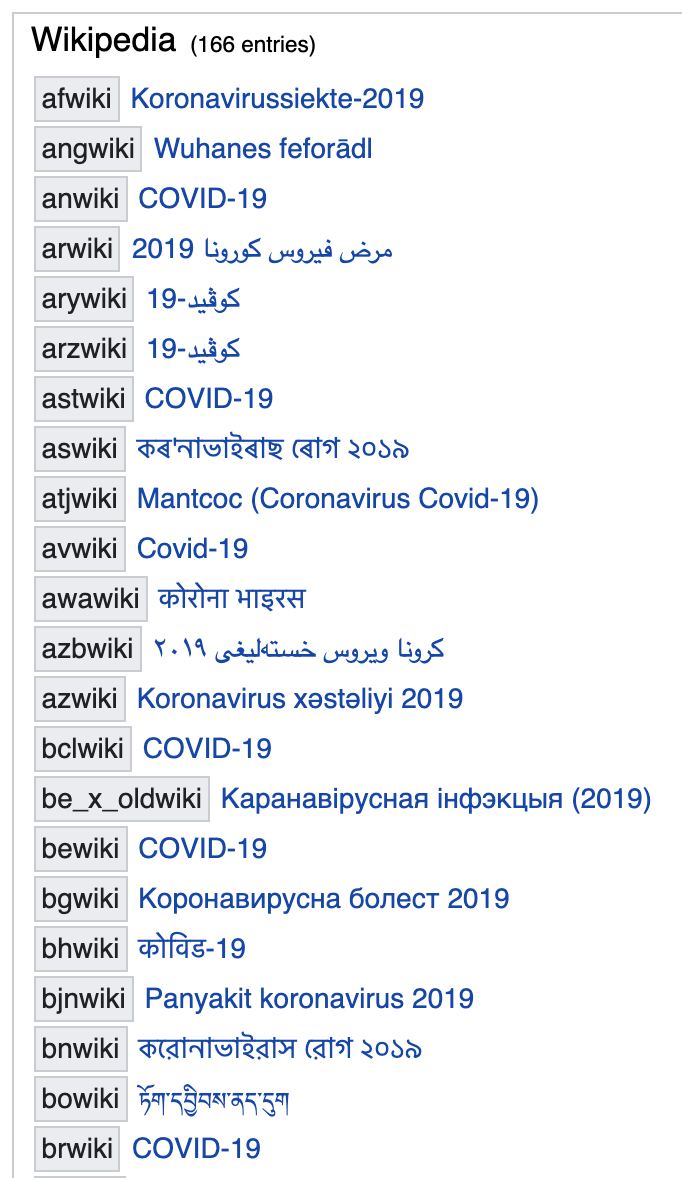 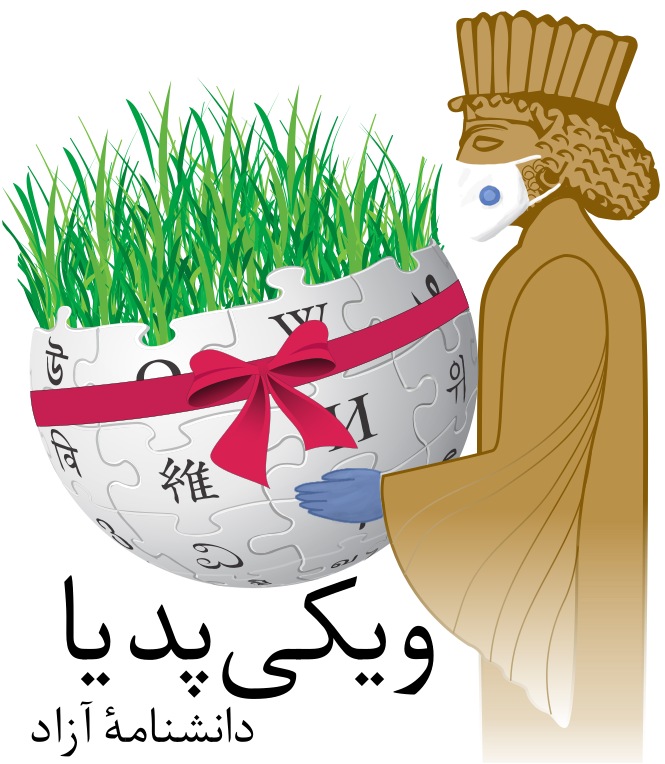 Part 1: Wikipedia
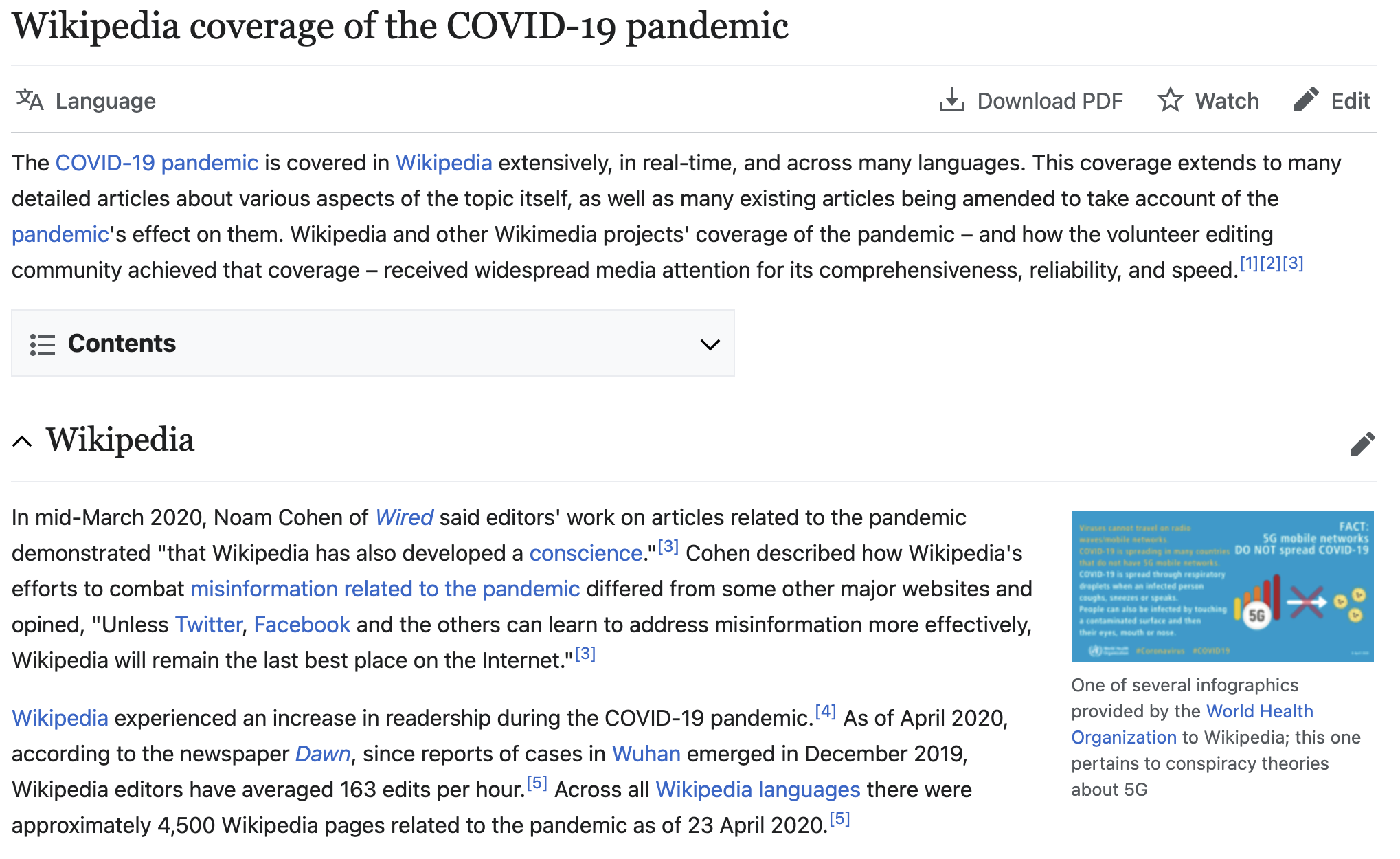 [Speaker Notes: On Wikipedia, 166 language versions have an article about COVID-19. Some - like English - also have an article about Wikipedia’s coverage of the pandemic.]
Article creation
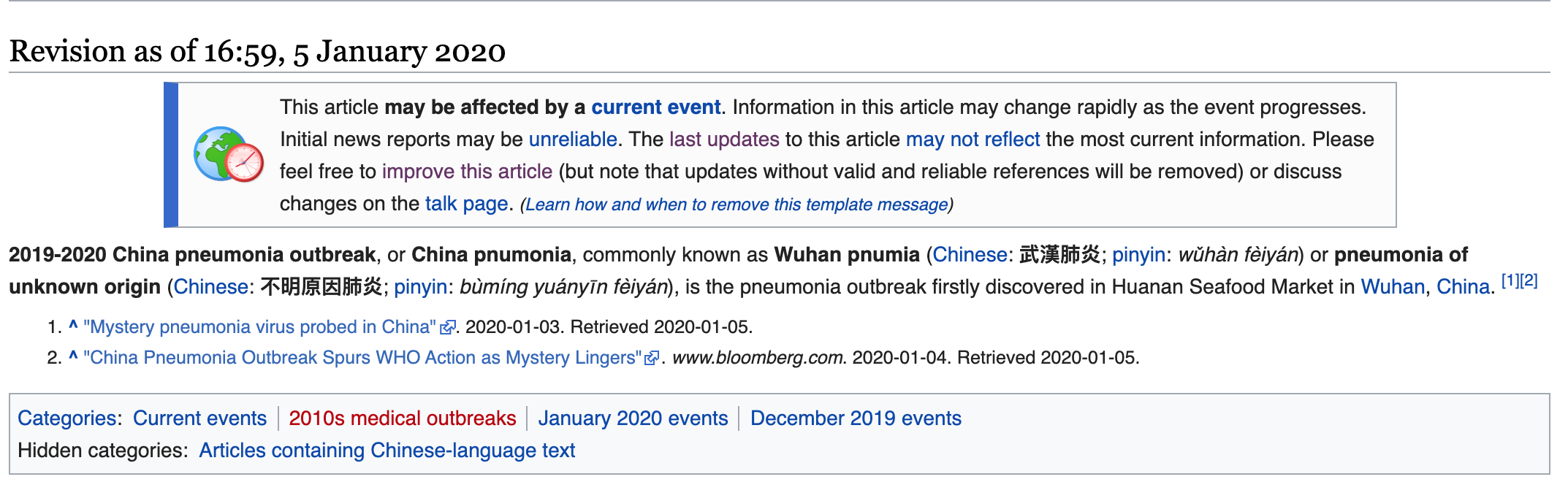 [Speaker Notes: It was on 31st December 2019 that  suspicions about  a “cluster of previously unknown pneumonia cases” were reported from China. Just five days after the disease was detected, the English Wikipedia article about COVID-19 first appeared. This was on 5th January 2020 and this slide shows the first version of the article as it was seen then.]
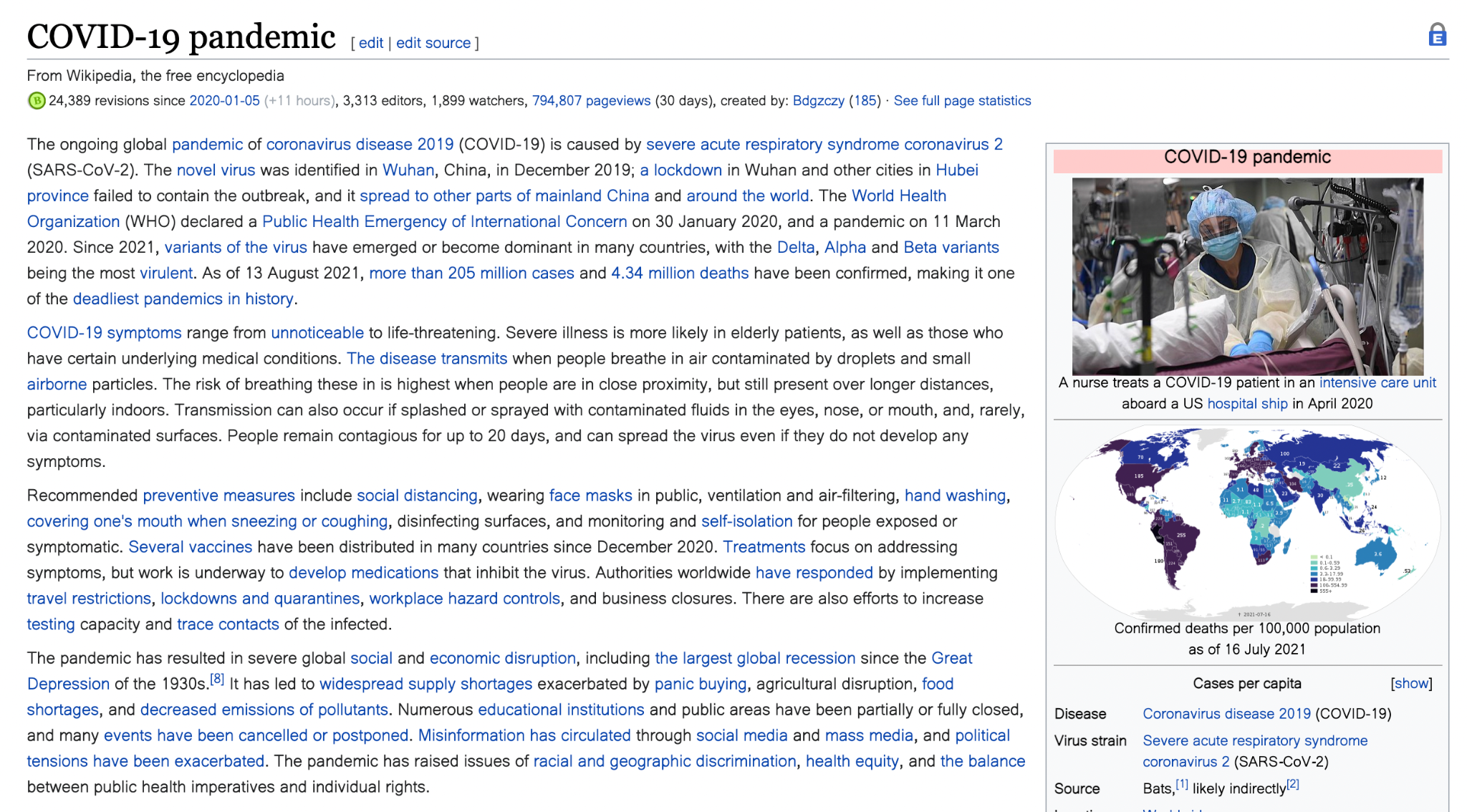 [Speaker Notes: This is the lead section of the same article as seen today. Since its creation, this article has undergone a series of additions, deletions and even name changes. The article was first called the coronavirus outbreak, then called novel coronavirus outbreak and when the disease was called a pandemic by the World Health Organization, Wikipedia responded accordingly by changing the article name to 2019-20 coronavirus pandemic. Recently, following a lengthy discussion, the article was renamed as COVID-19 pandemic. This article gives a lot of information about the pandemic situation and the figures and tables given in the article are updated nearly every day.

This page has been viewed 82 million times, and I think this is one of the most viewed articles Wikipedia has ever produced. Of the 300 or so language editions of Wikipedia, 188 editions have articles about COVID-19, and hundred thousand editors have by now contributed to COVID-19 articles in all these languages. Many of these editors, like me, have professional expertise in medicine and science. However, I believe that we need more experts, particularly academics, contribute to Wikipedia. With more expert involvement, we are likely to become more neutral, reliable and up-to-date. With that, the third party sources that rely on us, such as various websites, search engines and even virtual assistants such as Alexa and Google Nest, will also become more reliable and updated.]
Categories and articles
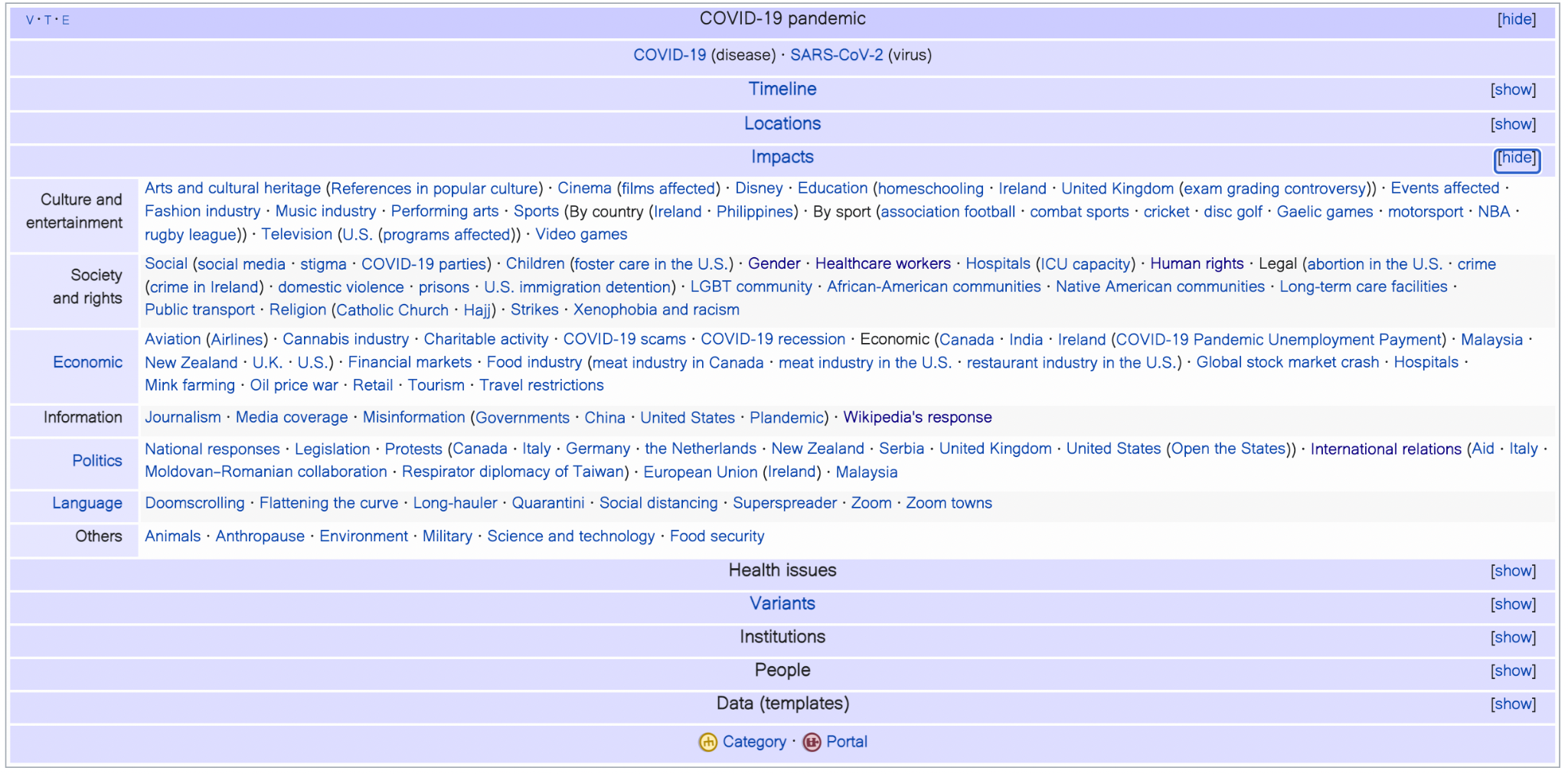 [Speaker Notes: This is a part of the navbox related to the COVID-19 pandemic. WIkipedia in all languages have over 6000 articles related to COVID-19, and English Wikipedia alone has over 4000 articles related to the pandemic. We have covered the topic so extensively that English Wikipedia has an article about the COVID-19 situation in every country of the world, including Antarctica. There is an article for the pandemic for some states in some countries. There is sometimes article about the pandemic in some cities too. The articles on Wikipedia cover not only the science related to the pandemic, but also other things such as the impact of the pandemic on various socio-cultural issues, the list of events cancelled due to the pandemic, the response of various organizations to the pandemic and so forth. We have articles on overarching topics such as COVID-19 vaccine, but also on very specific issues such as ‘The impact of the COVID-19 pandemic on abortion in the United States’. There are also several articles that reflect the status of COVID-19 vaccination initiatives. We do have a lot of data on our pages and these require daily updation. Our army of volunteers are involved in keeping the data up-to-date. My co-speaker Daniel will speak more about the state of the data related to COVID-19 on Wikimedia after me.]
Countering misinformation
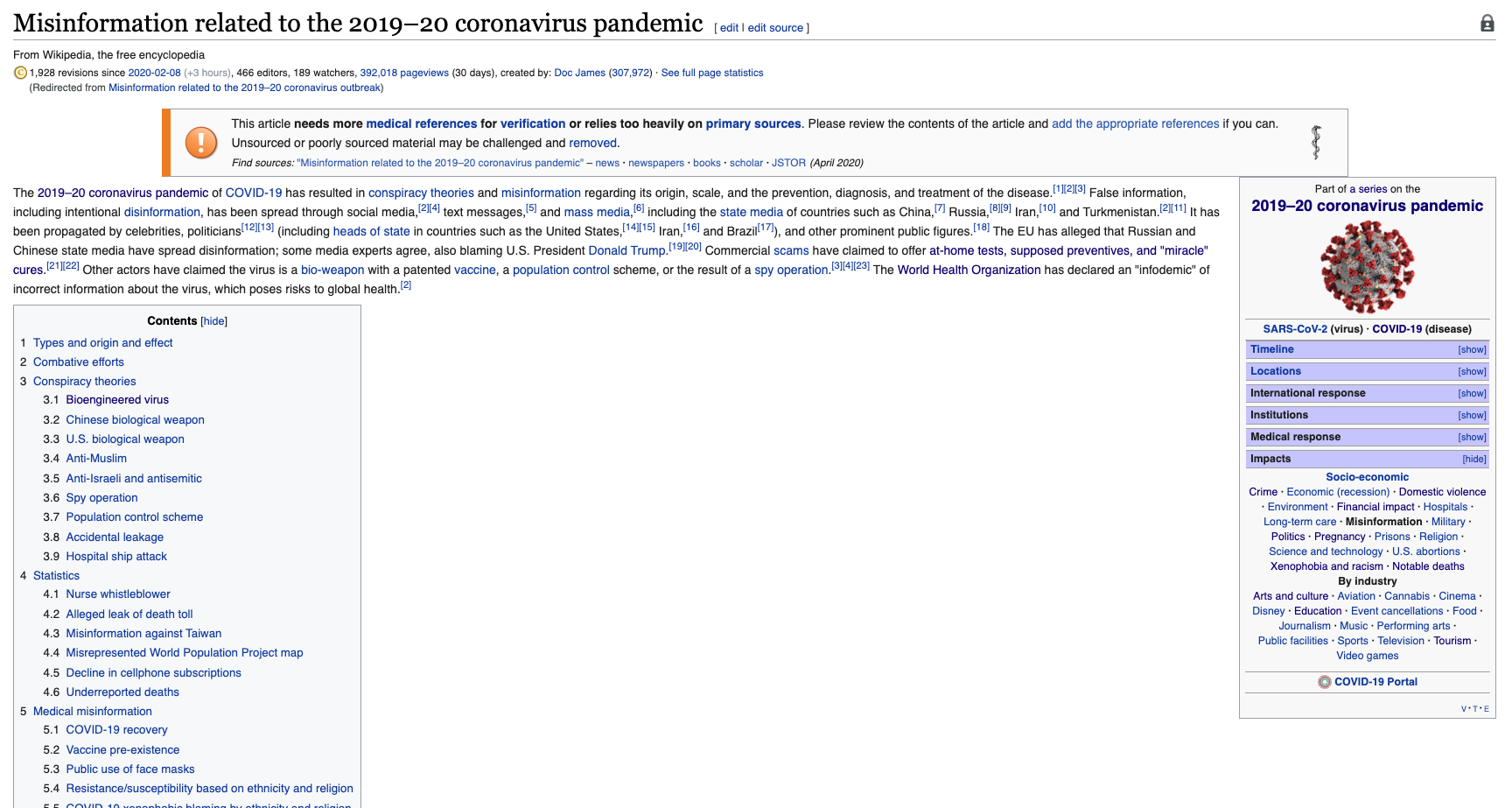 [Speaker Notes: During a crisis situation like this pandemic, people are in panic, traditional institutions are slow to respond and people are actively trying to make sense of what is happening around them. In such a vulnerable situation, there is a change that misinformation spreads rampantly. As Wikipedians, we had always been fighting misinformation in many ways, be it by reverting vandalism as and when one spots it, discussing about controversial edits on talk pages and uncovering editors who have vested interests. We were fighting misinformation before the word misinformation became popular. 

There is a Wikipedia page that lists the fake medicines against COVID-19. There is a longer Wikipedia article for listing all kinds of misinformation related to COVID-19. Although I think that Wikipedia has done a good job of documenting misinformation, what we see documented there is only a tip of the iceberg. There is more work to be done in terms of mapping misinformation, particularly in languages with smaller communities.]
Partnerships
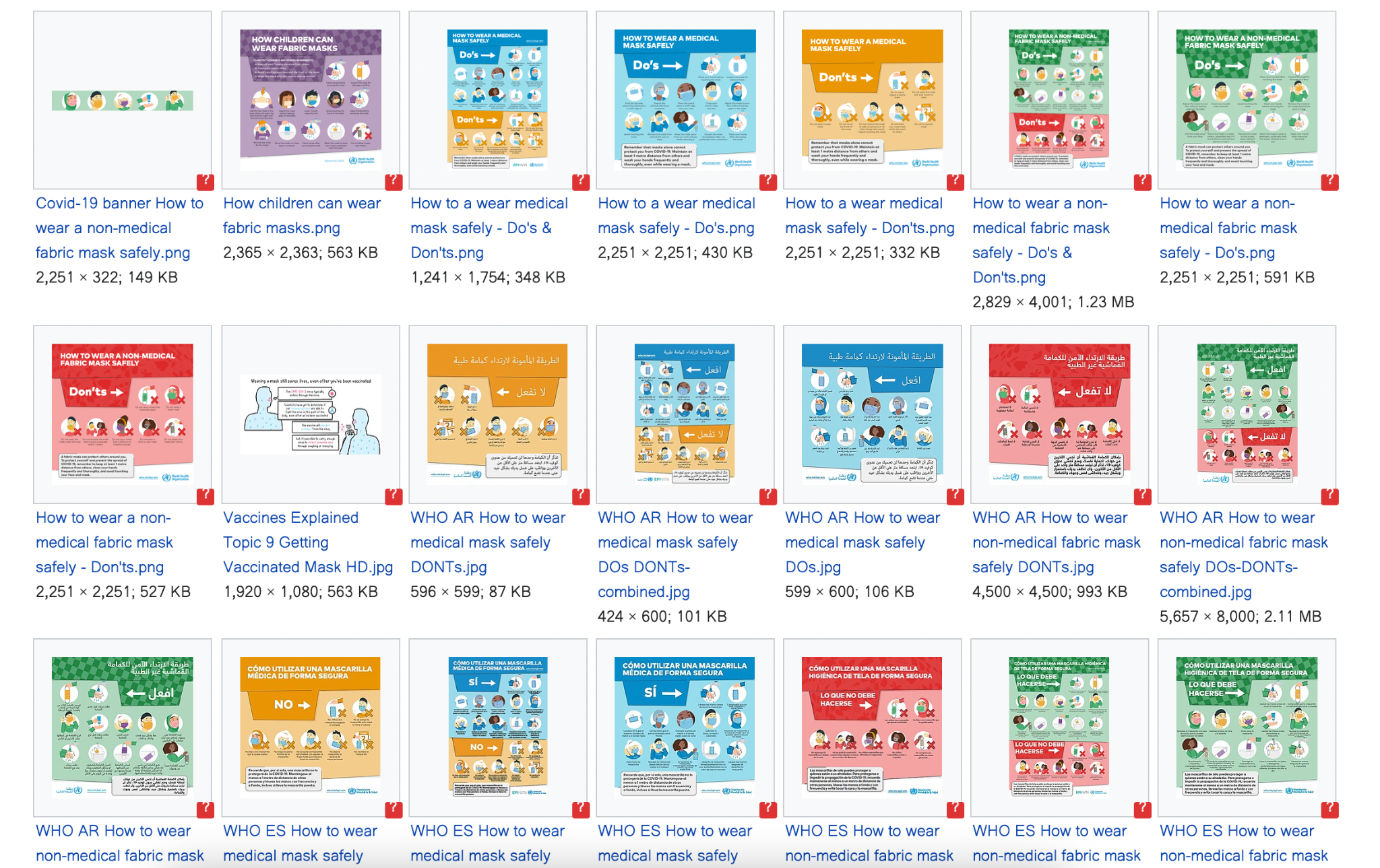 [Speaker Notes: Wikimedians and affiliate organizations created partnerships with trusted institutions during the pandemic to ensure that information that these institutions share is reflected on Wikipedia. One of the notable partnerships is with the World Health Organization. The WHO shared their infographics and mythbusters under the CC-BY-SA license, making it available for Wikimedians to illustrate articles in 10 languages. We were also successful in creating or expanding partnerships with the Swedish Public Health Agency, UNESCO and UN Women, and getting their text, data and media released for use on Wikipedia. Our partners have uncovered a wealth of COVID-19 information, and we now need more volunteers from all languages to use this content in relevant parts of Wikipedia articles. 

I will end my part of the talk with a call of action to participate in building up the corpus of knowledge on COVID-19 on Wikipedia. Together, we have achieved a lot, but there is still a lot more to do. Those interested in English Wikipedia can join the dedicated project called Wikiproject: COVID-19 to keep updated about the COVID-19 related content on Wikipedia, to know about the existing knowledge gaps in these articles, and to find resources that can be used for bridging these gaps.]
Part 2: COVID-19 across Wikimedia projects
Historic background
A COVID-themed tour around the Wikimedia landscape
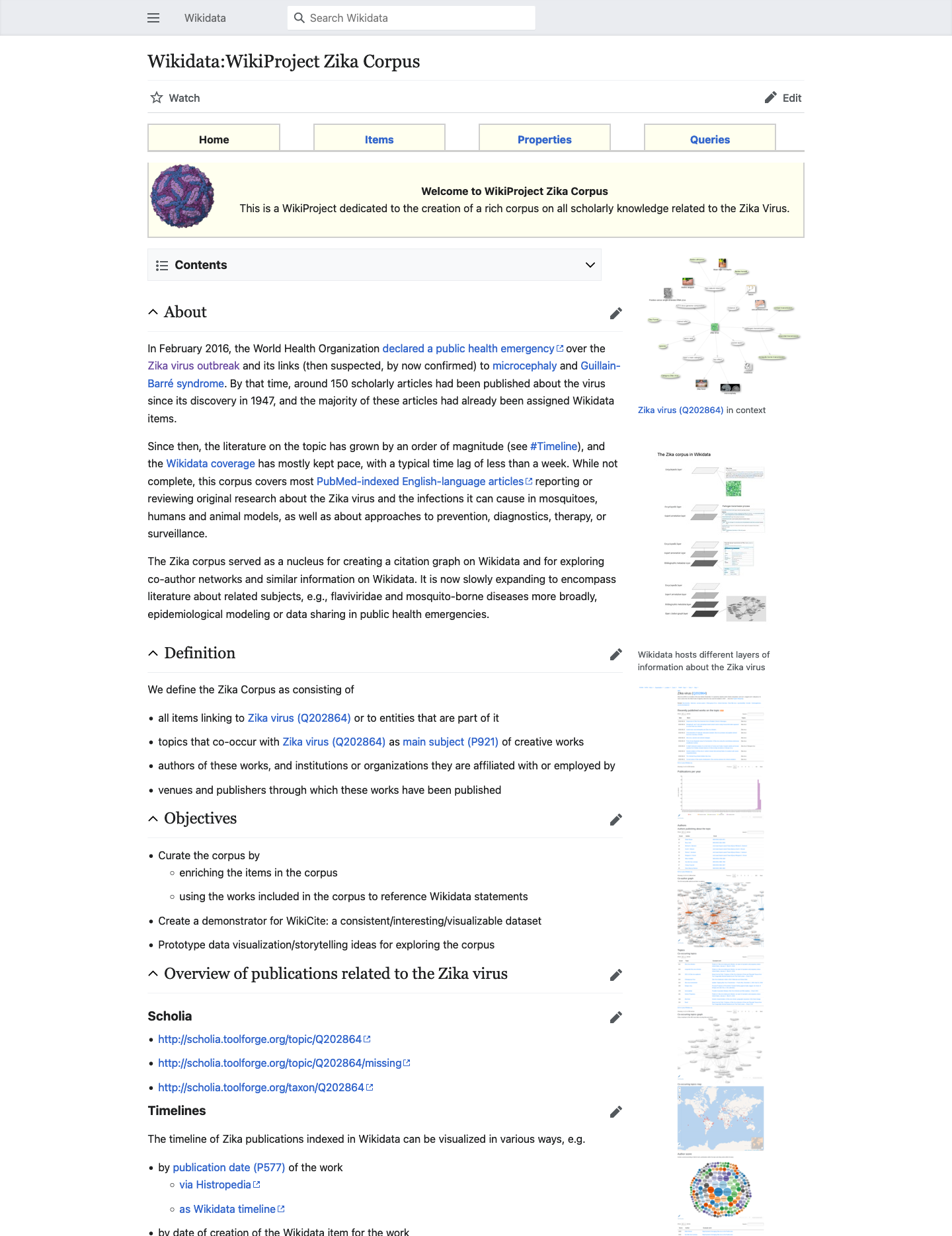 Historic background
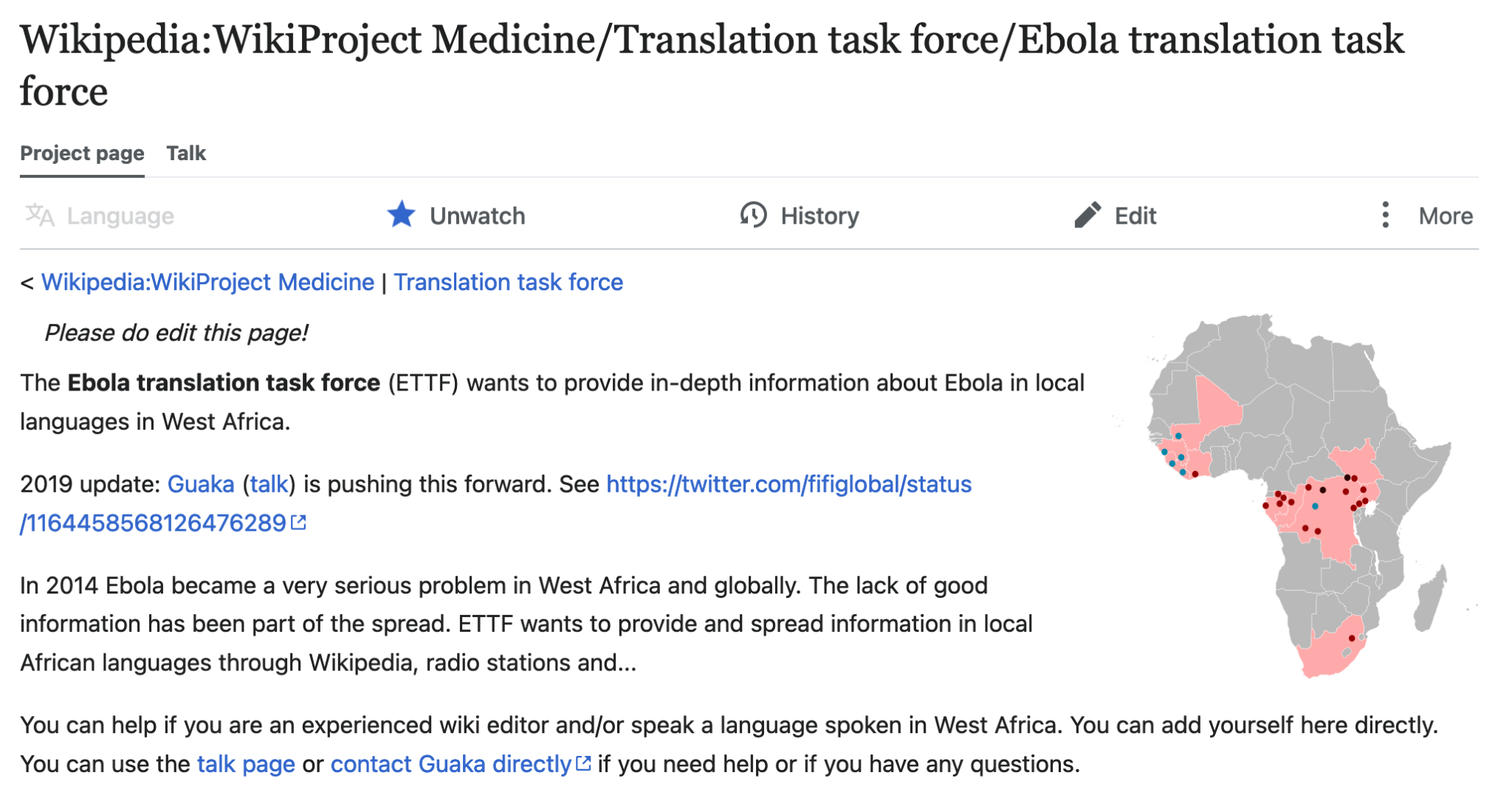 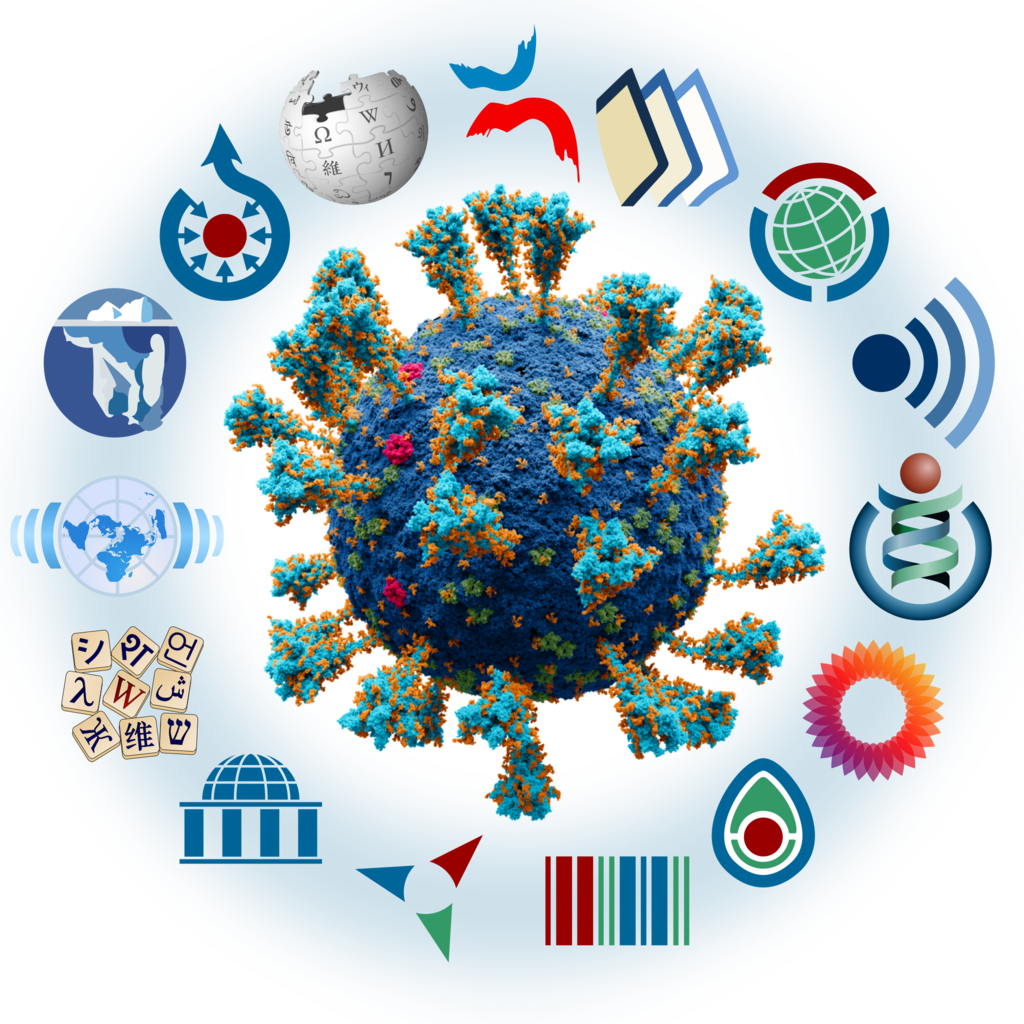 A COVID-themed tour of the 
Wikimedia landscape
Use the image as a guide
We are starting at the top and going clockwise
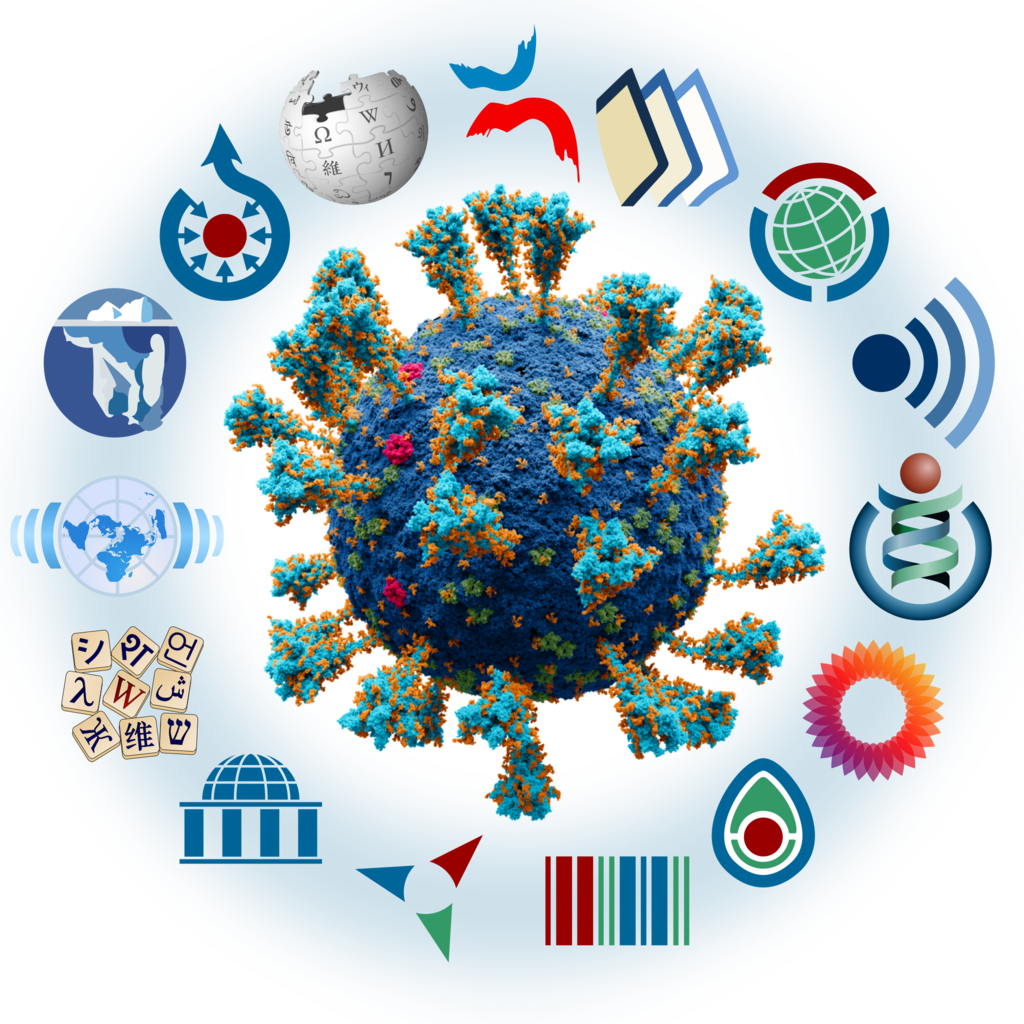 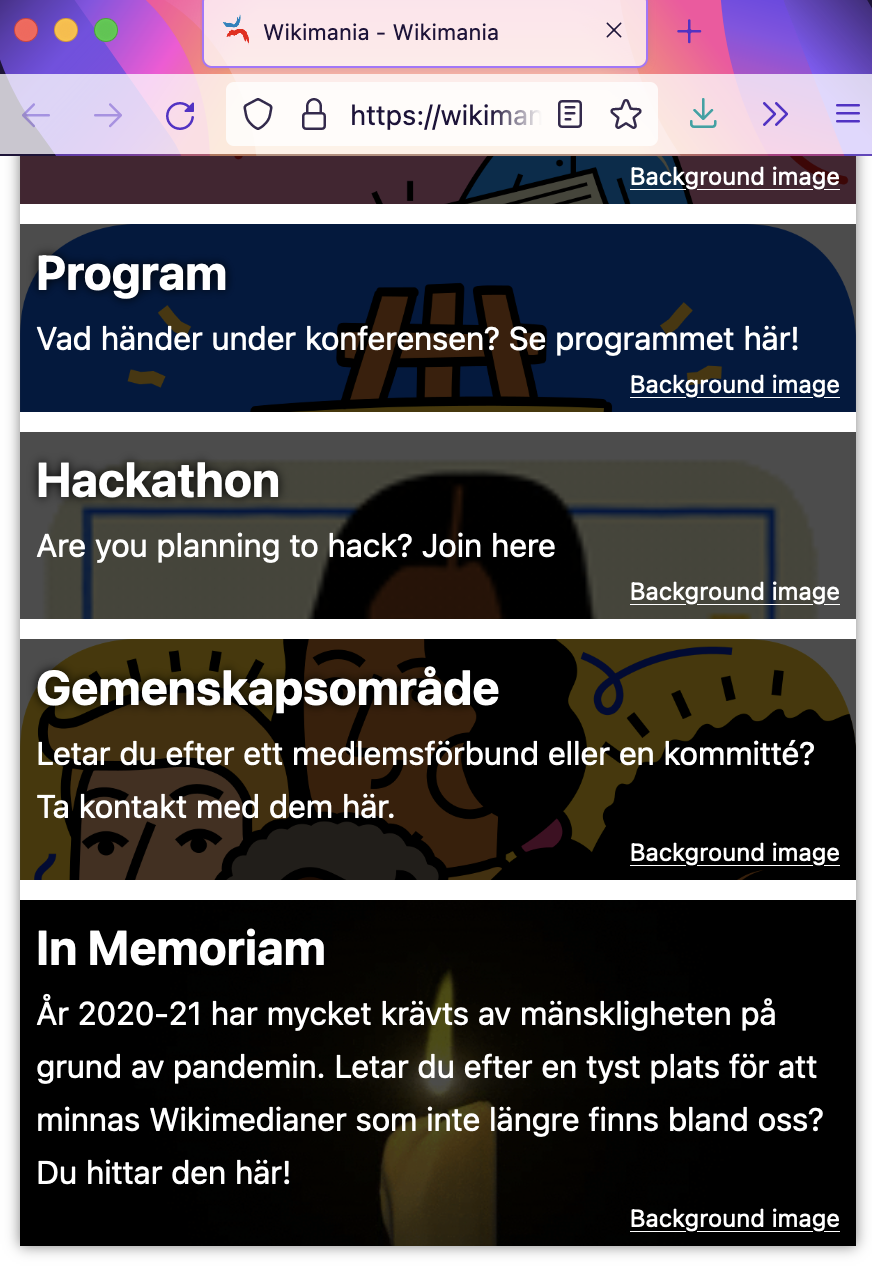 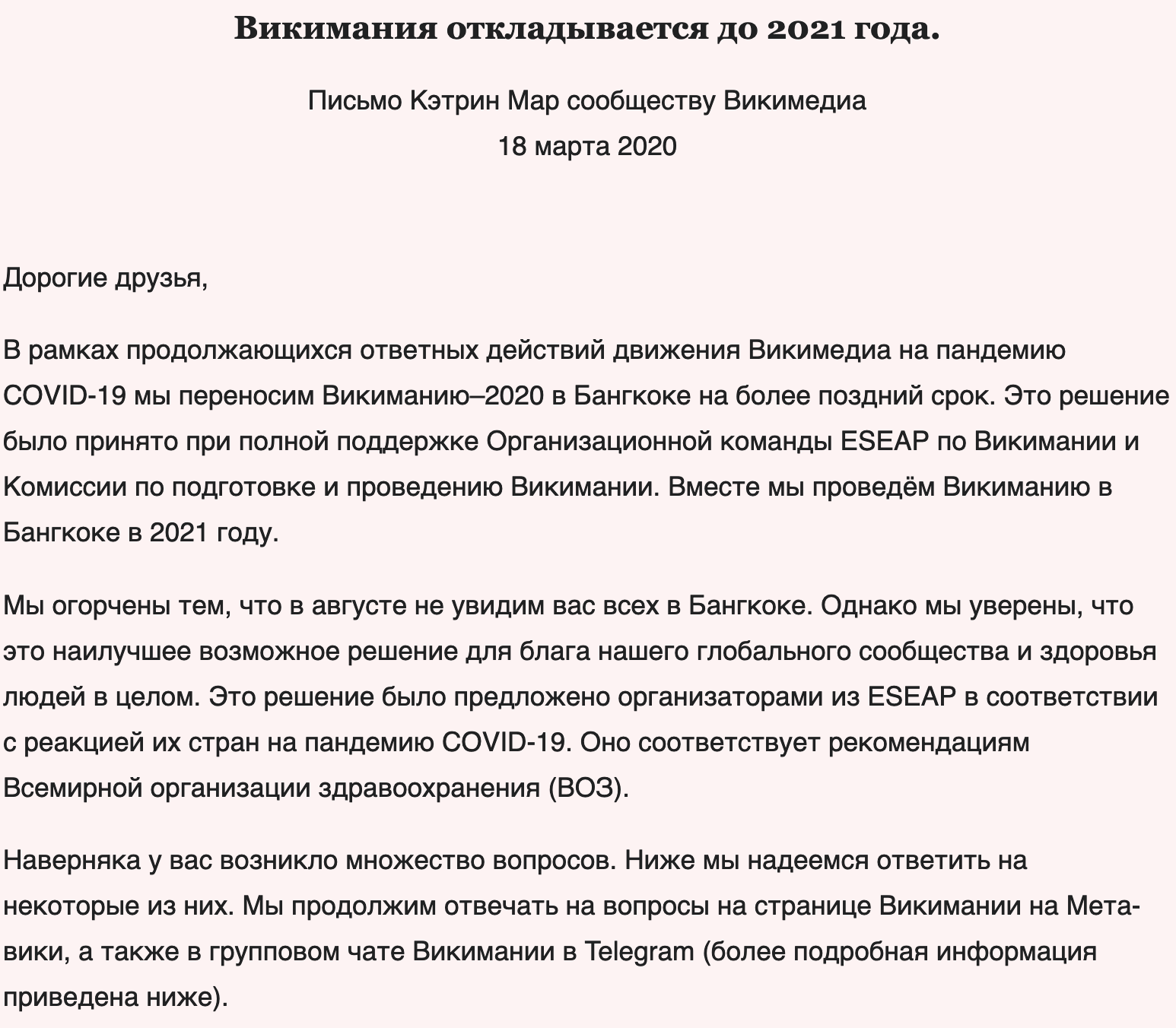 Wikimania
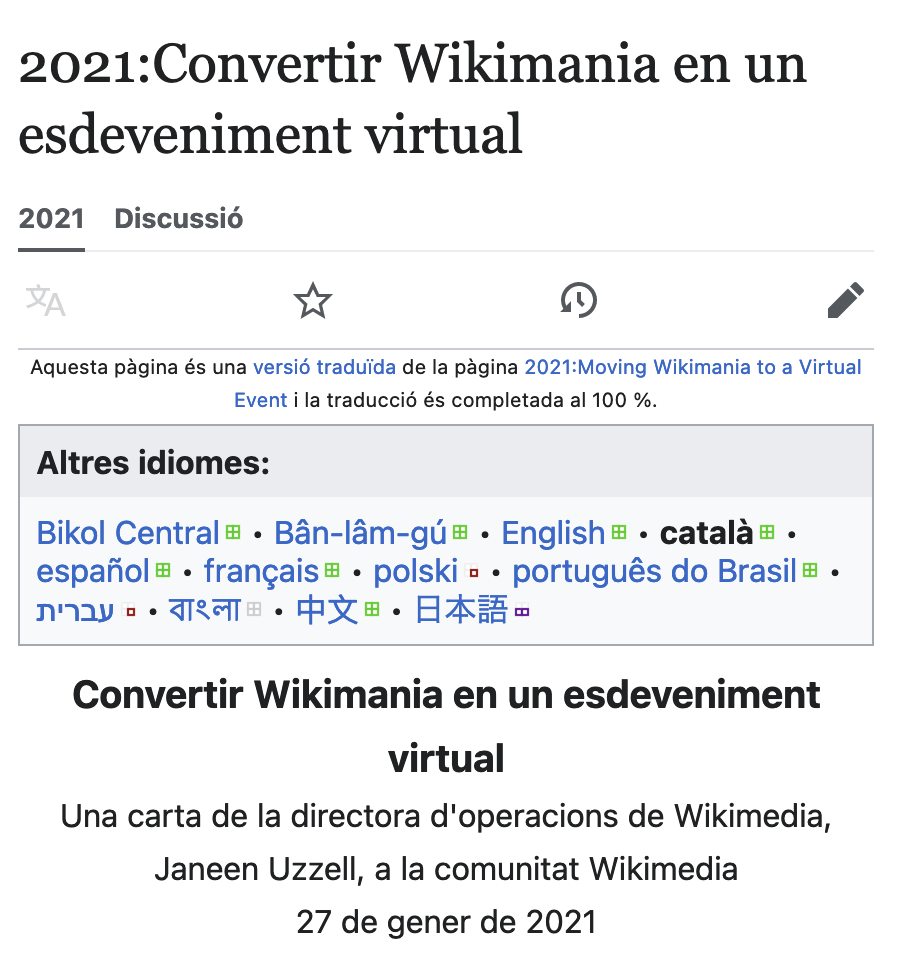 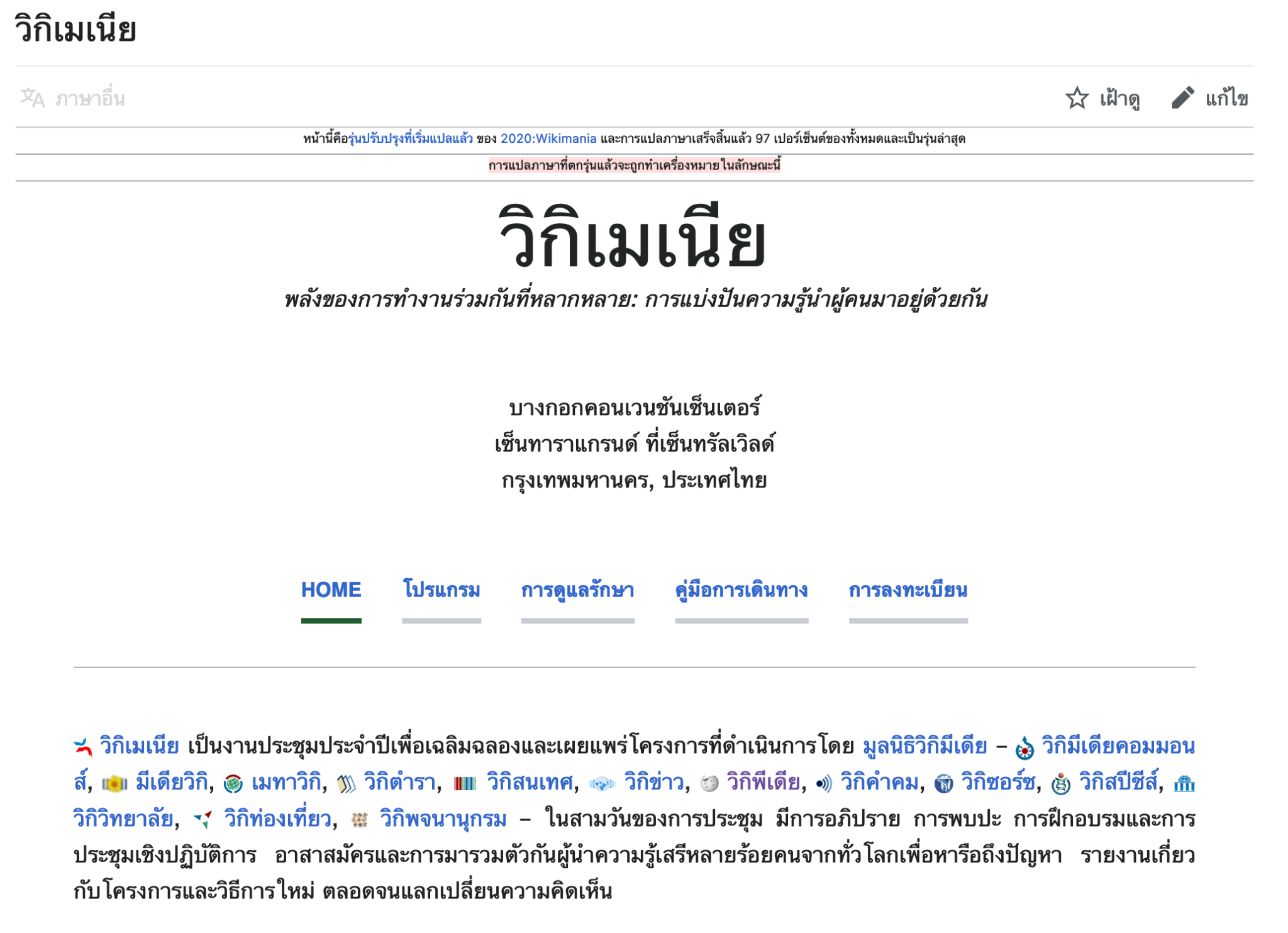 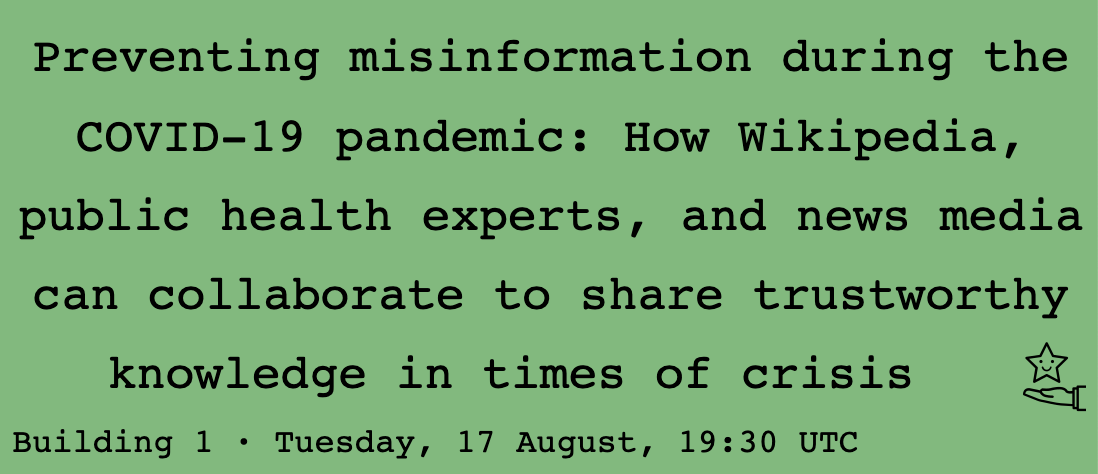 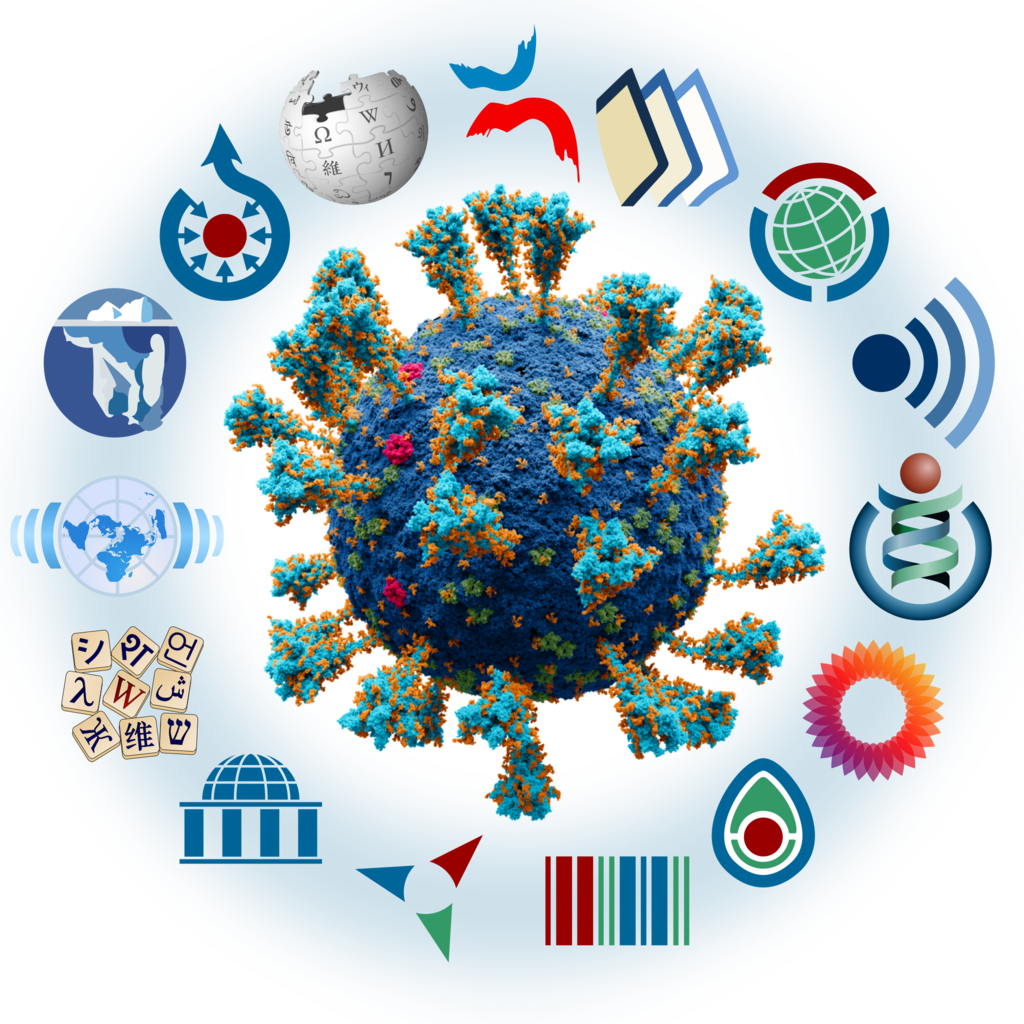 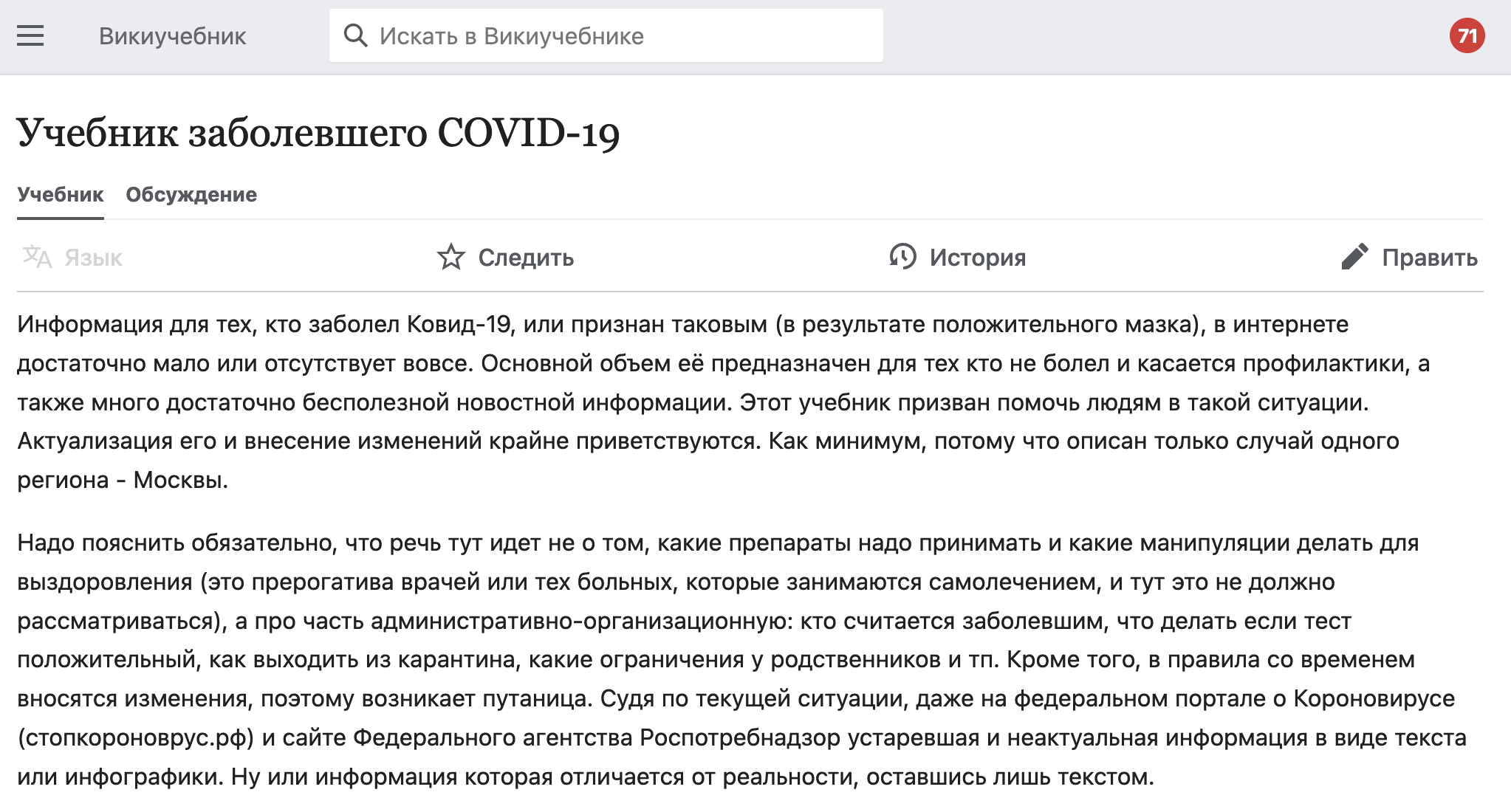 Wikibooks
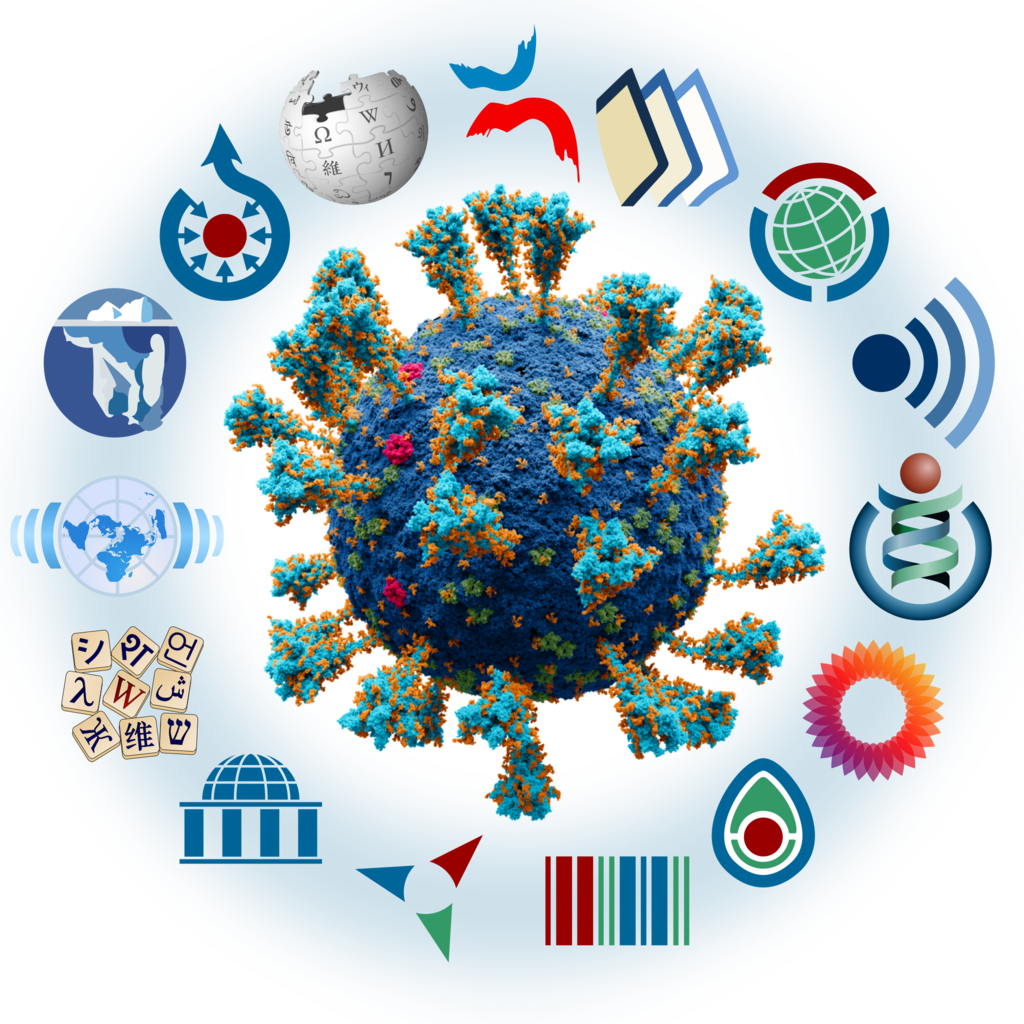 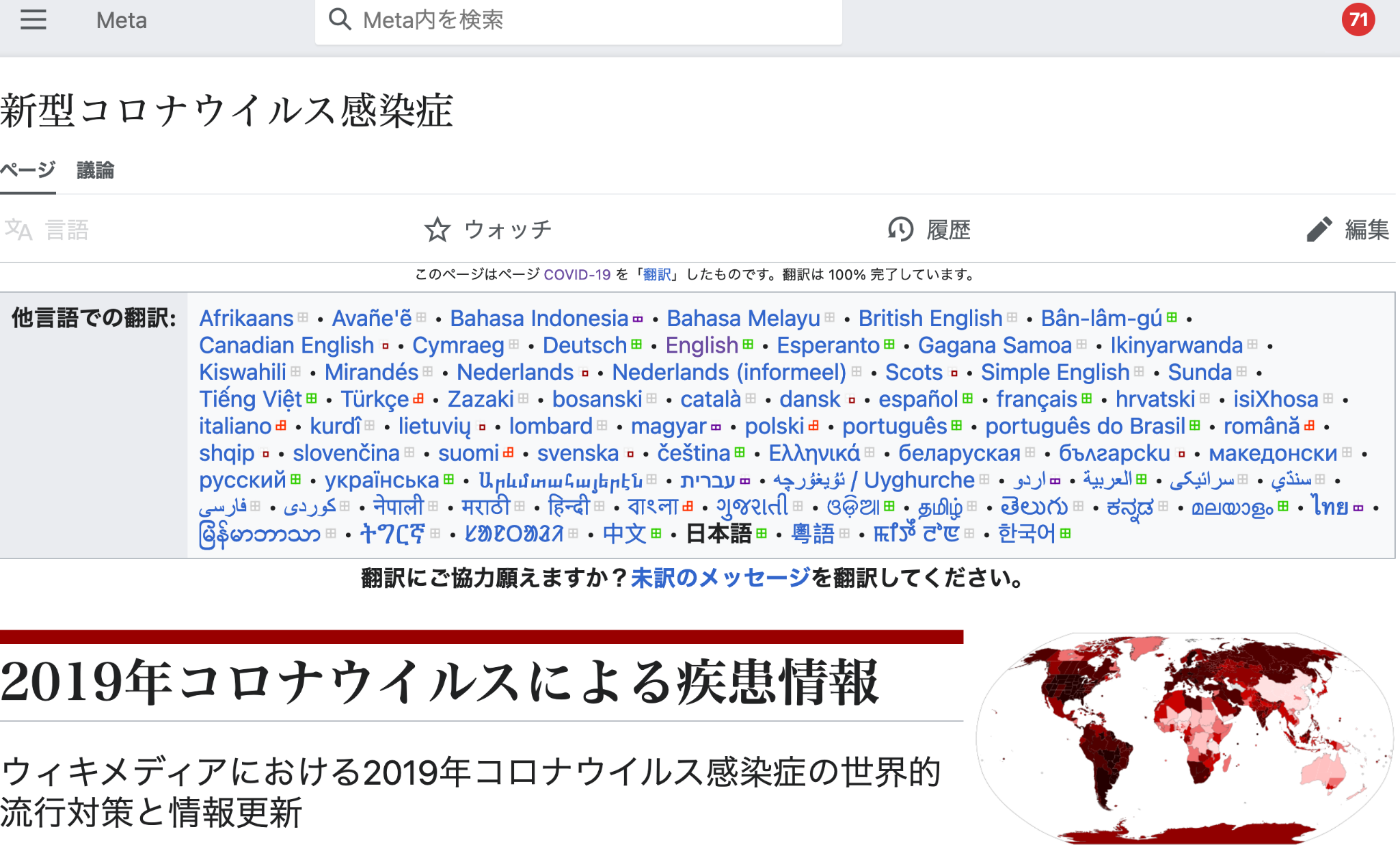 Meta
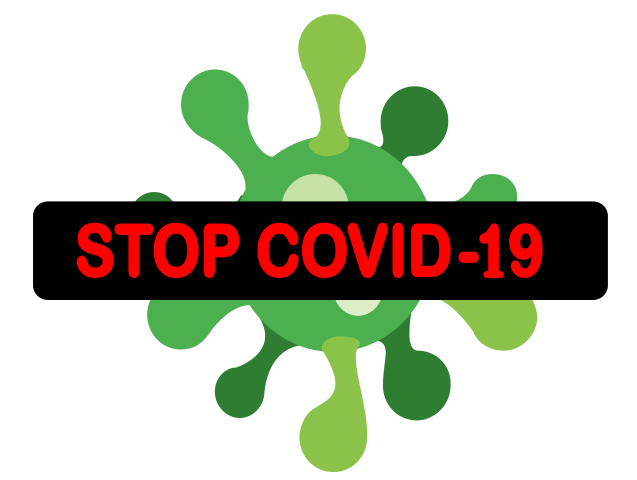 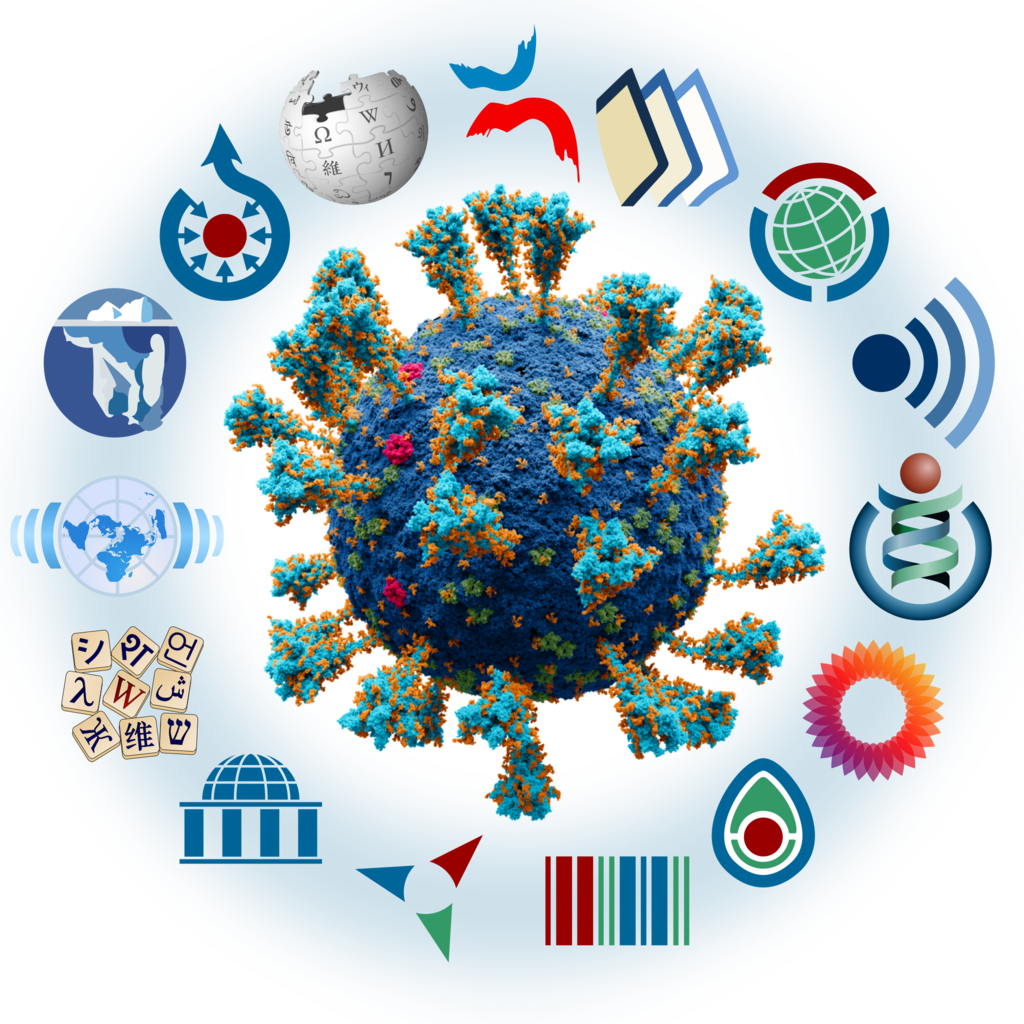 Wikiquote
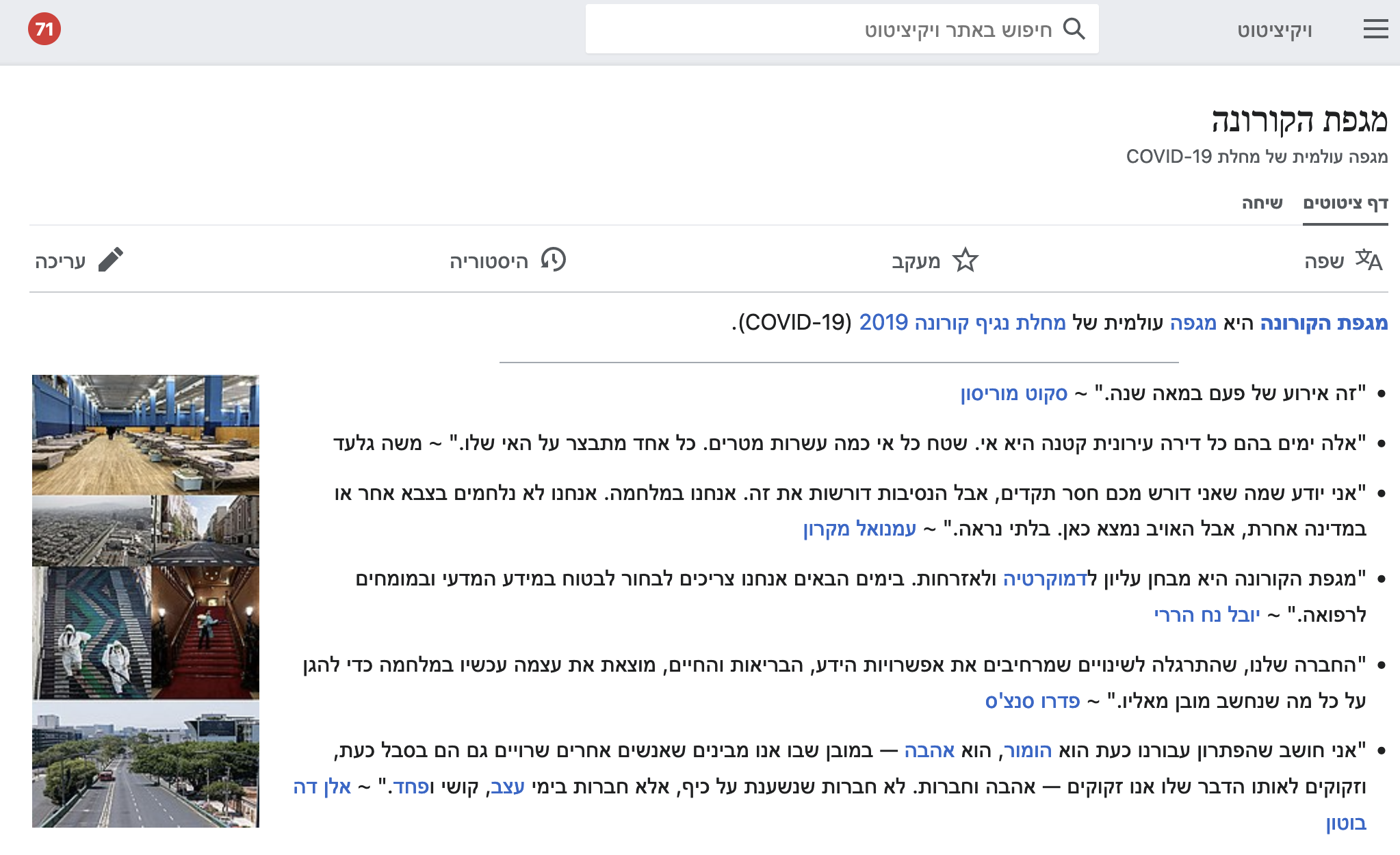 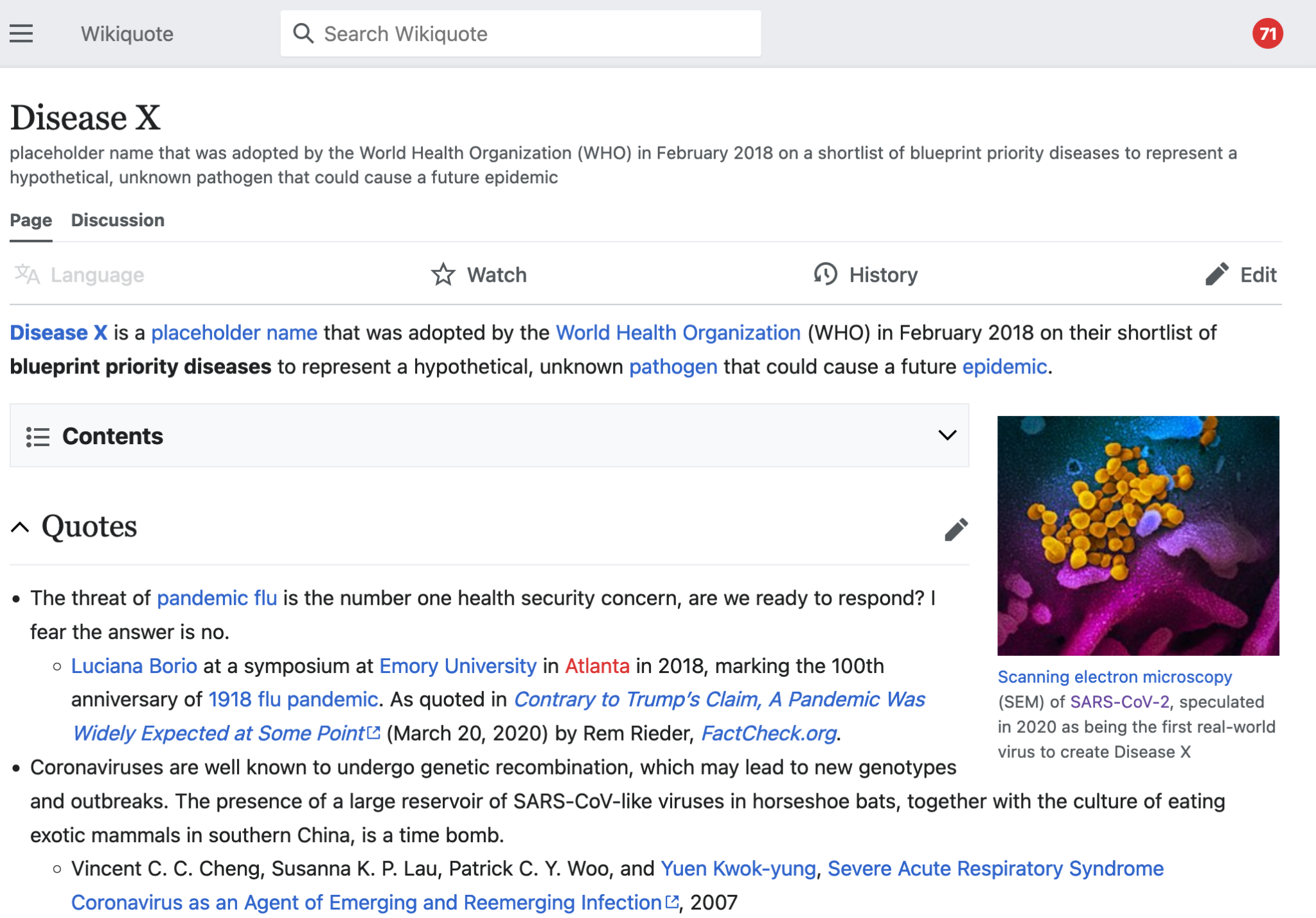 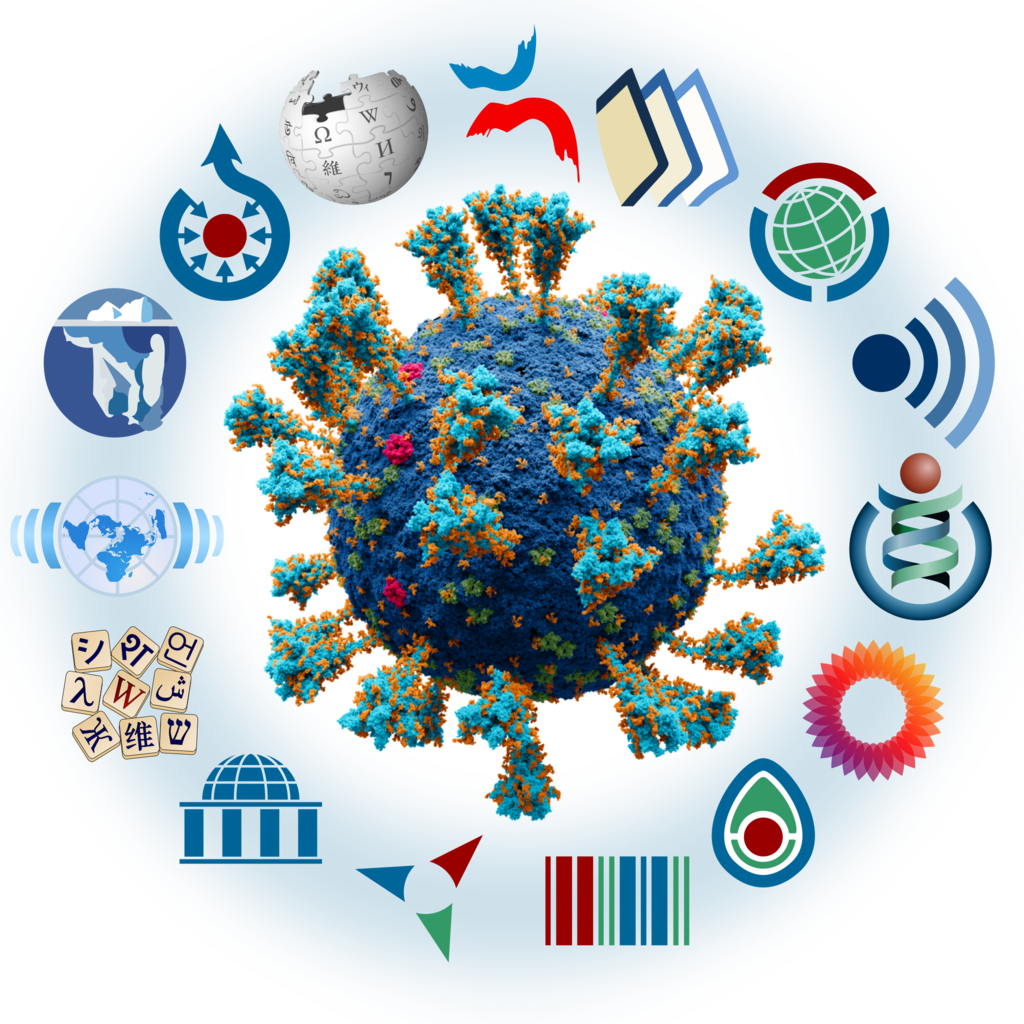 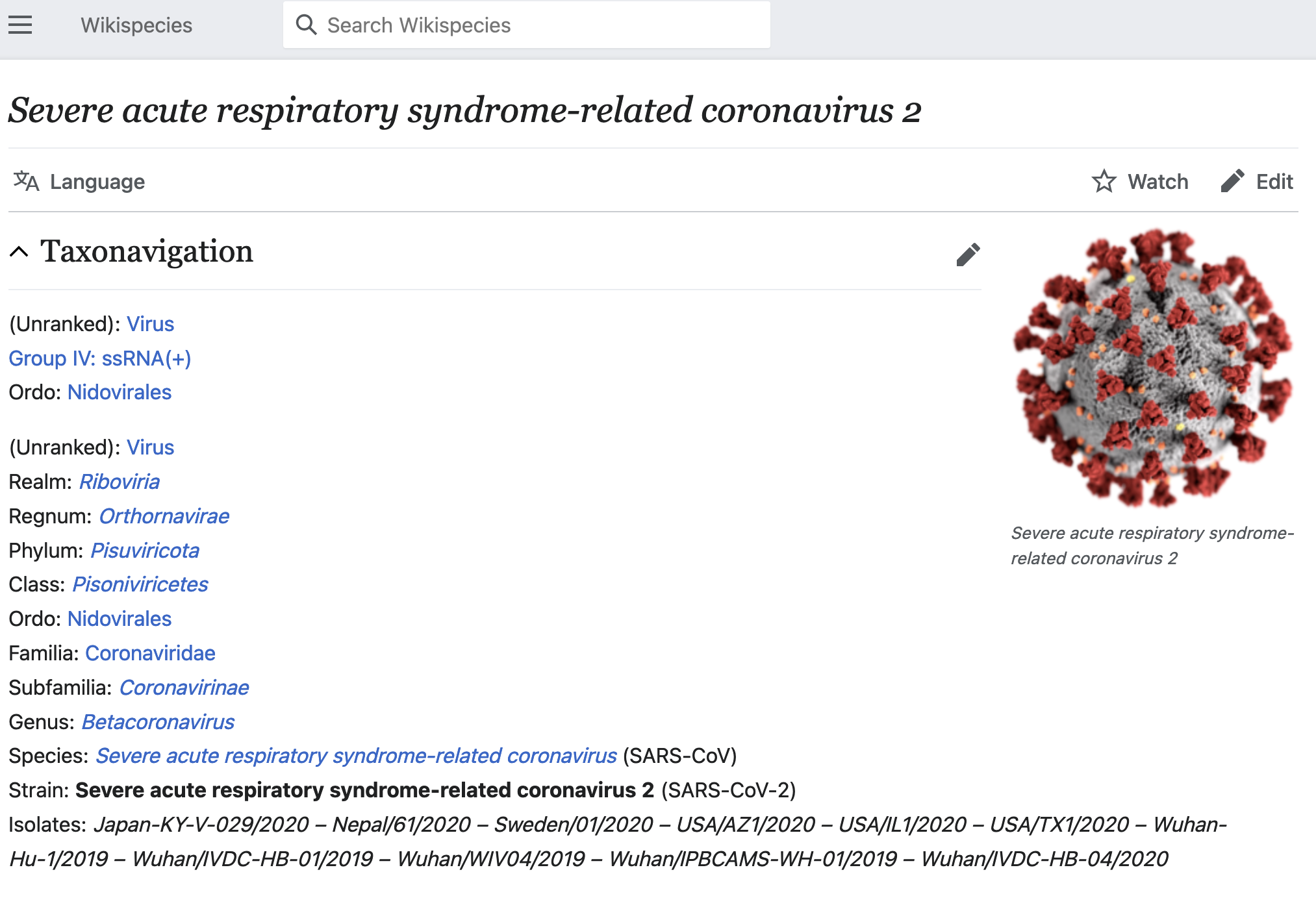 Wikispecies
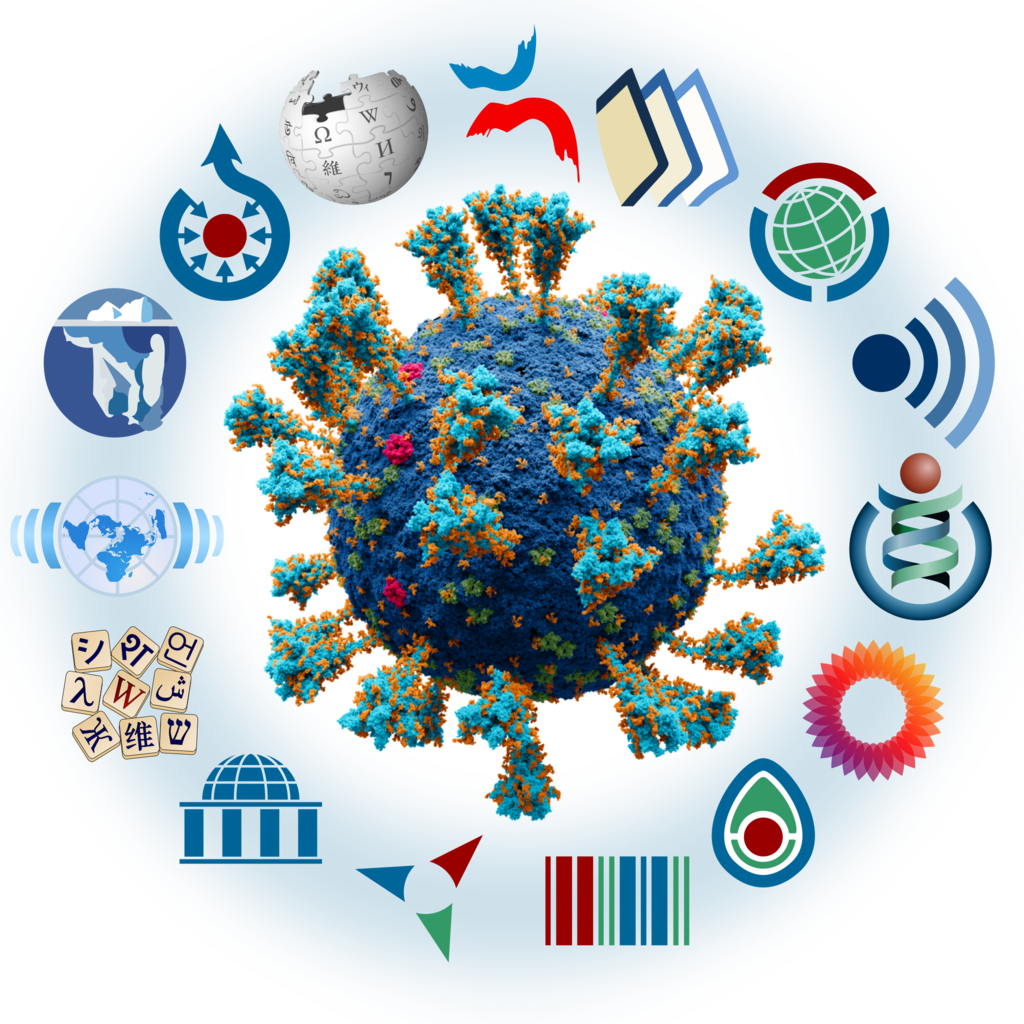 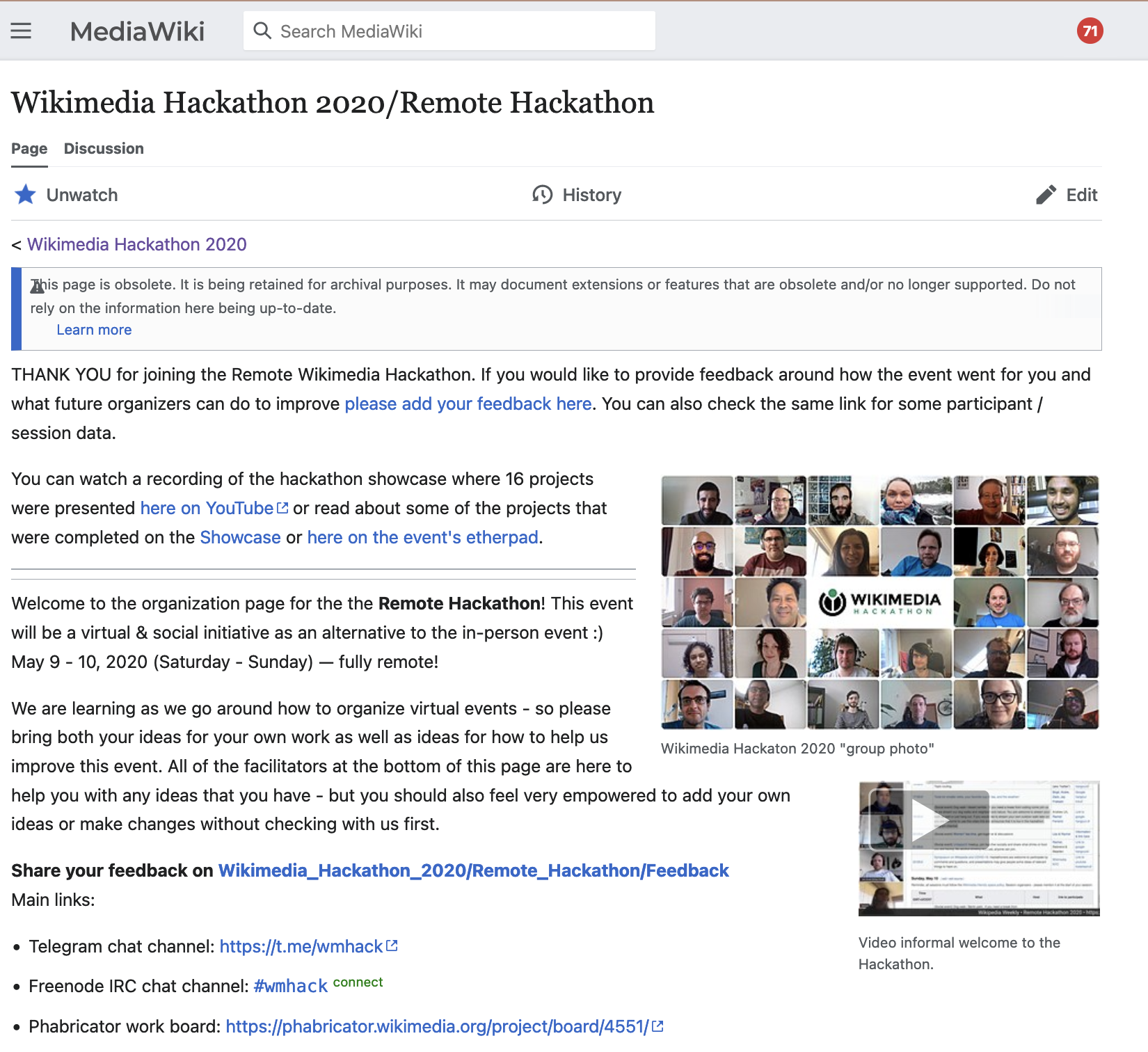 MediaWiki
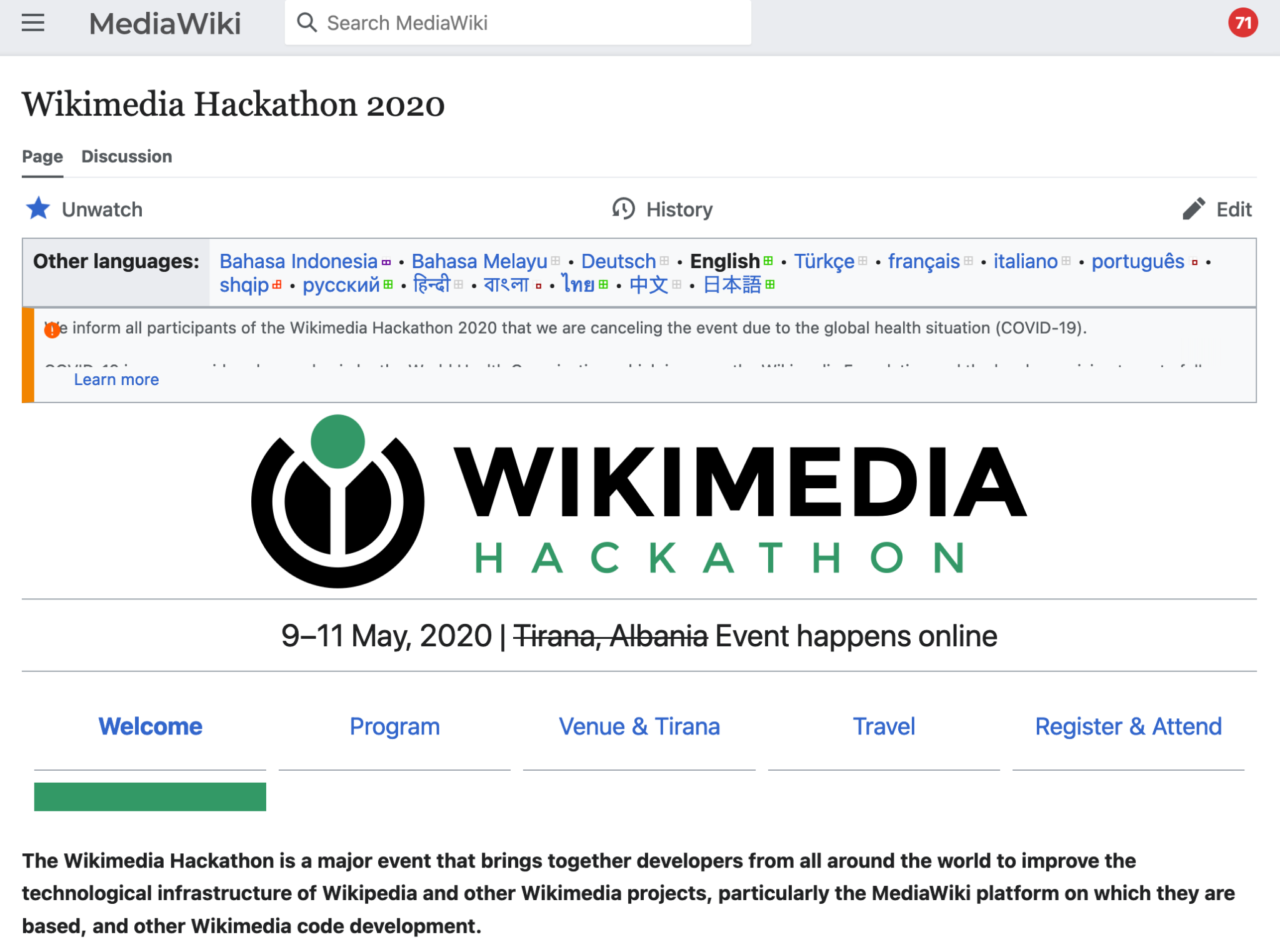 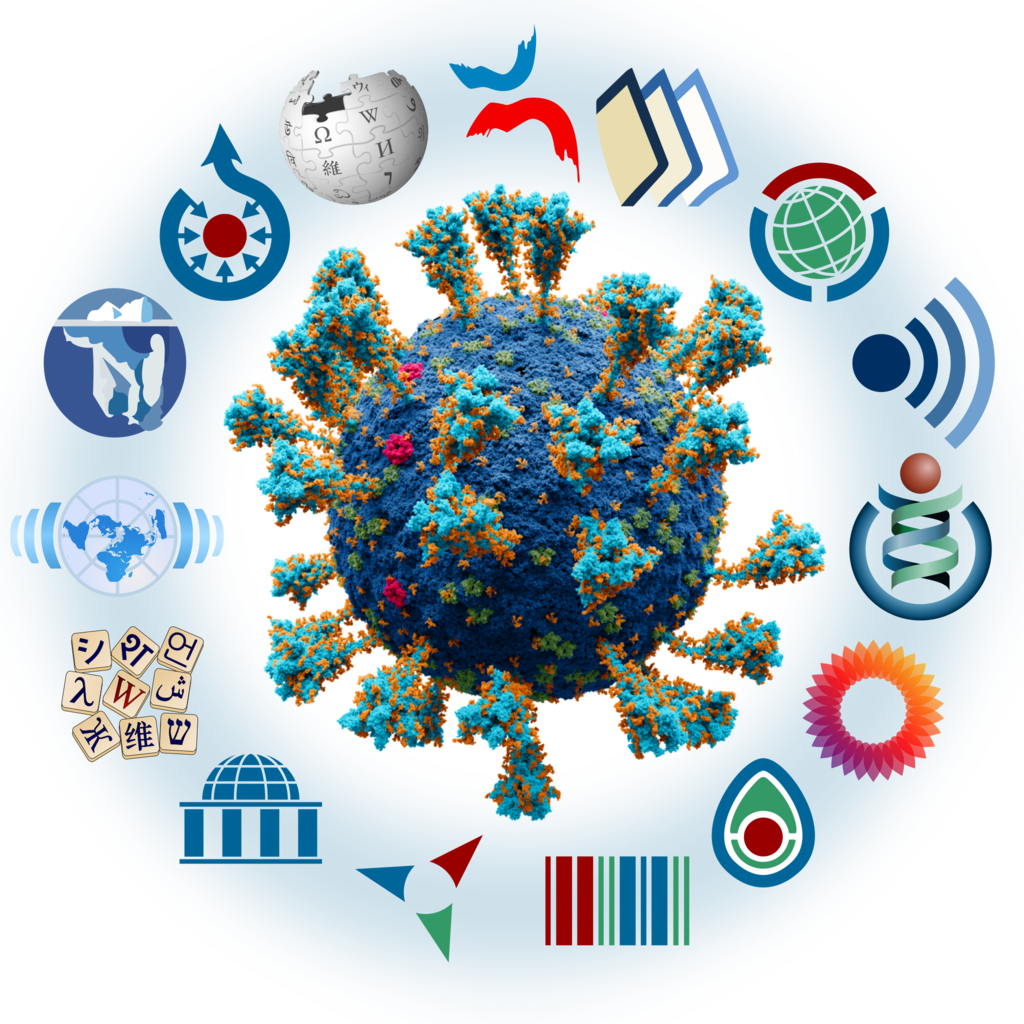 Incubator
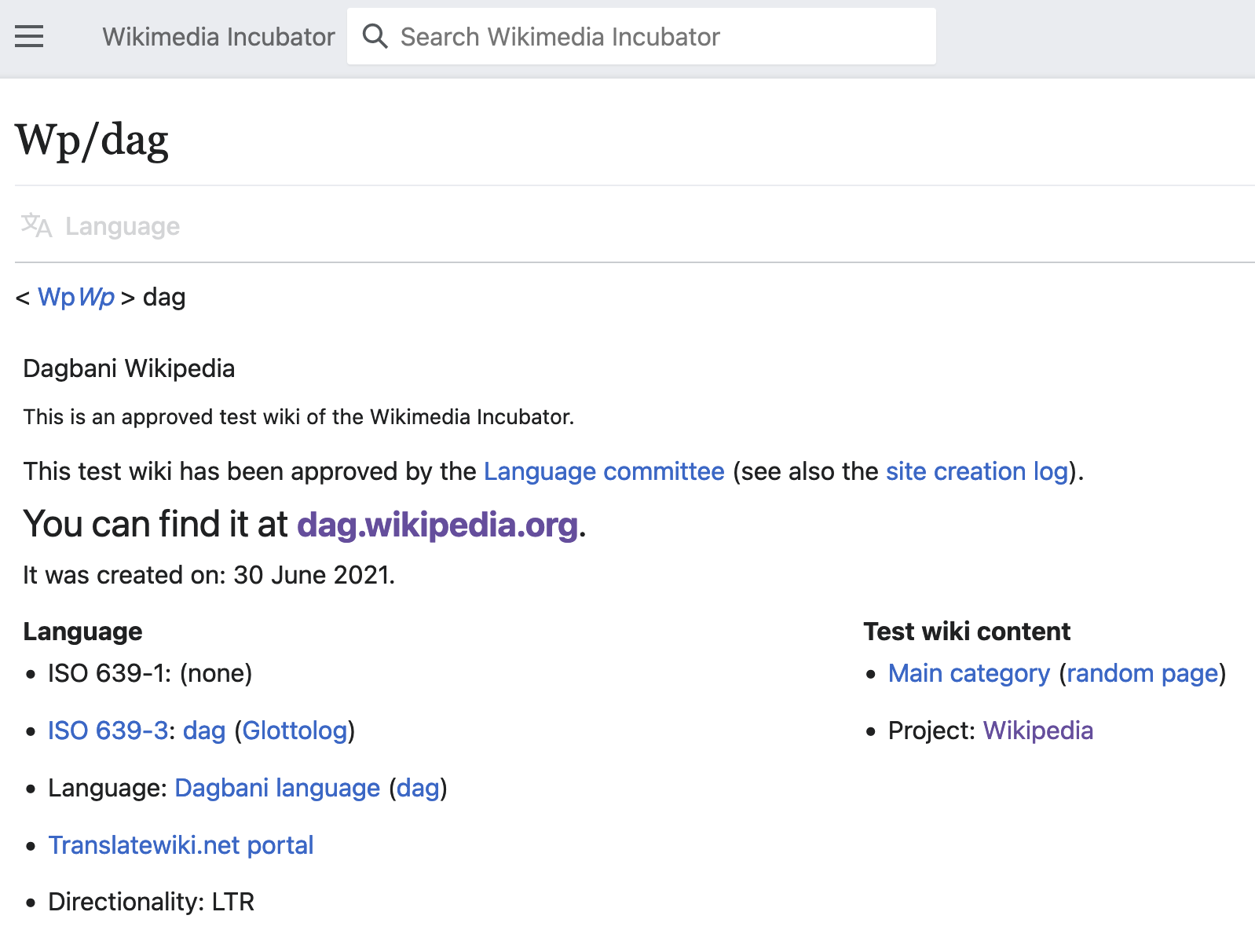 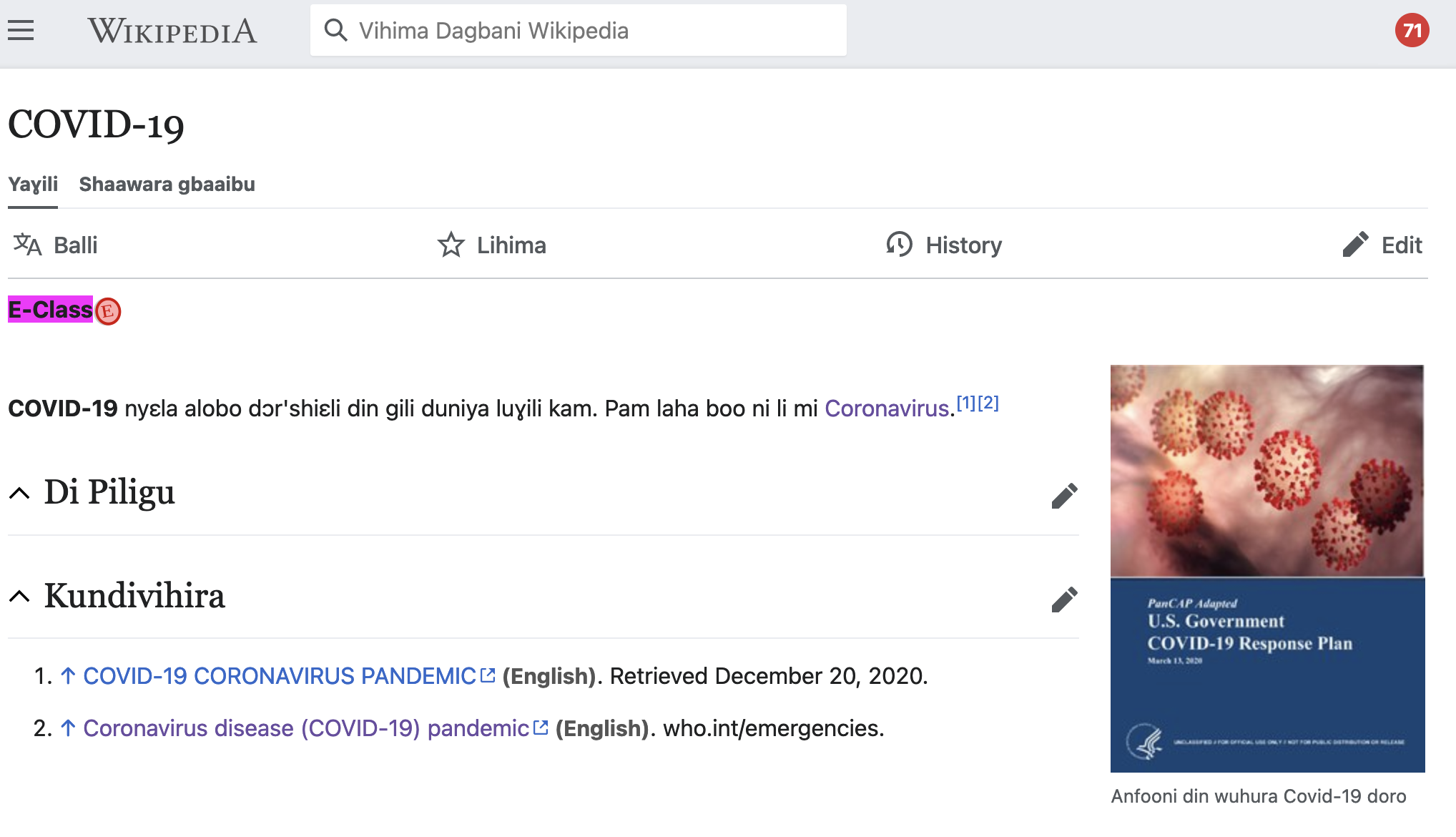 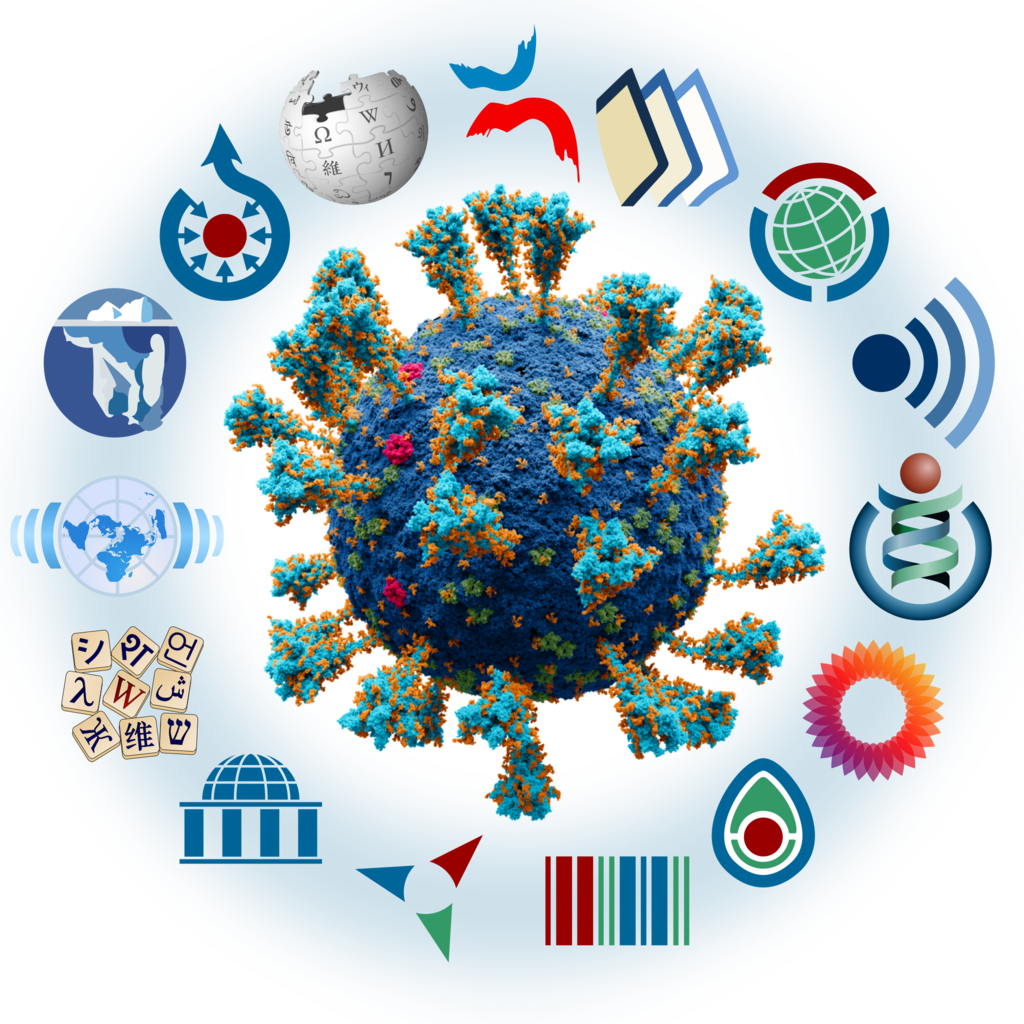 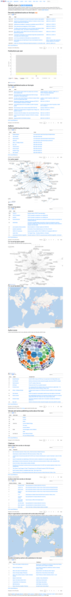 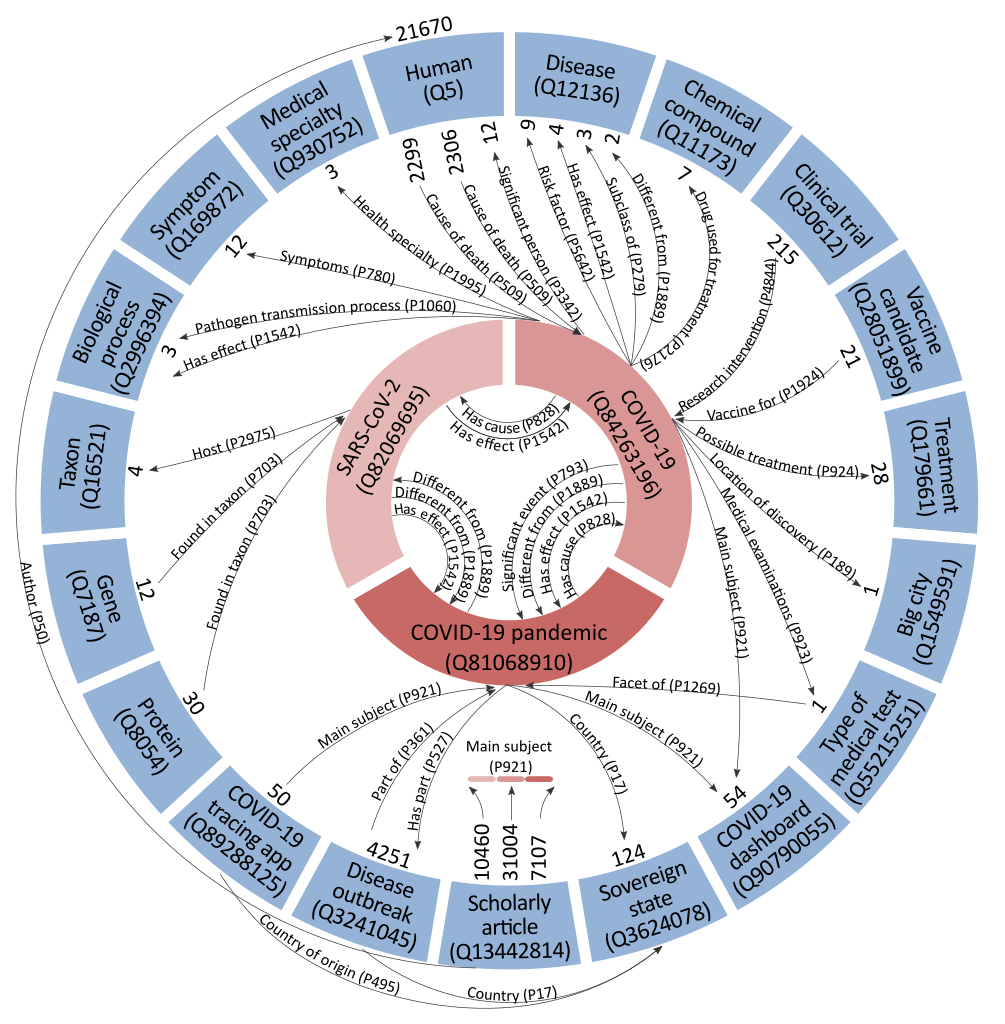 Wikidata
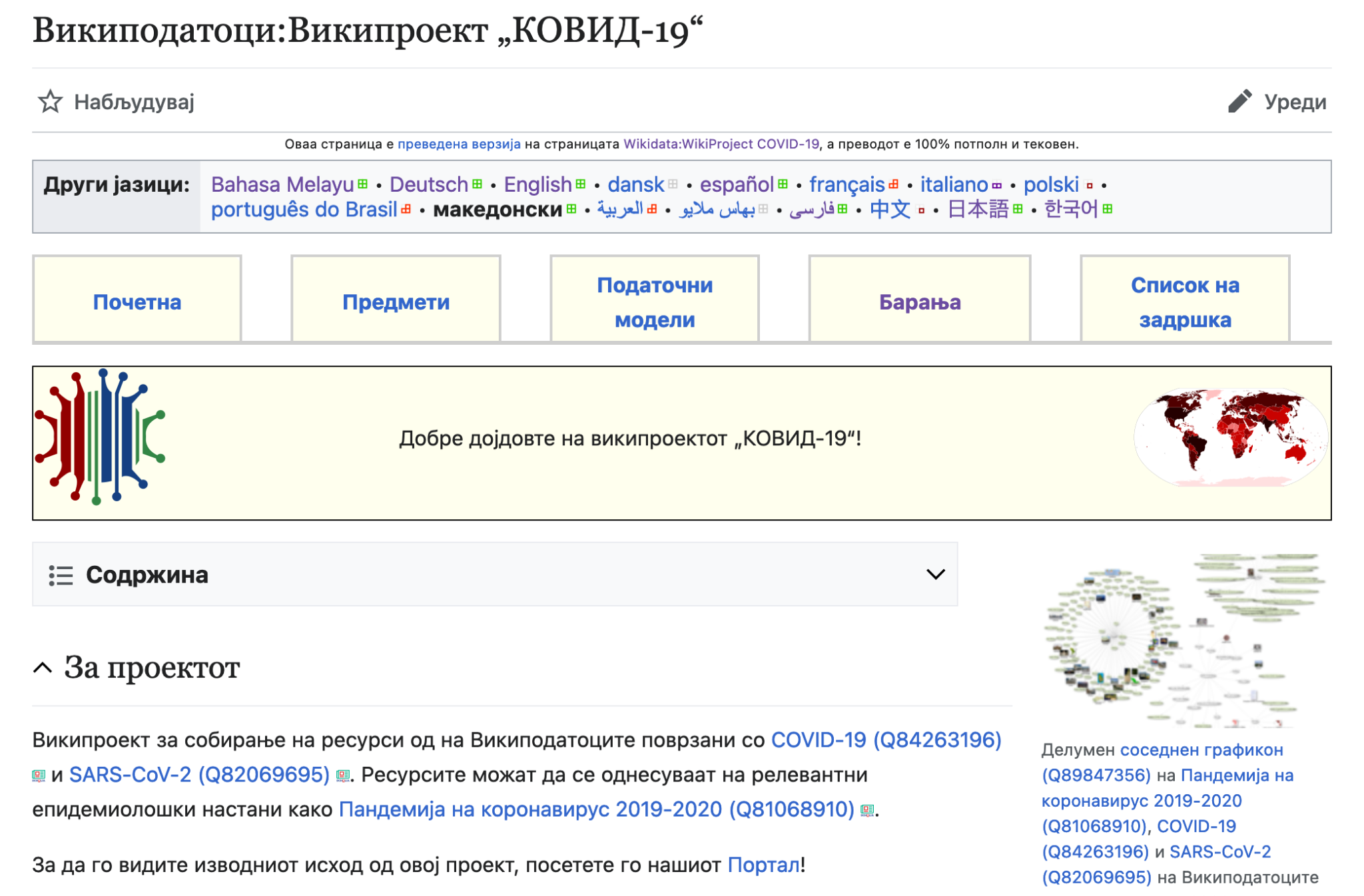 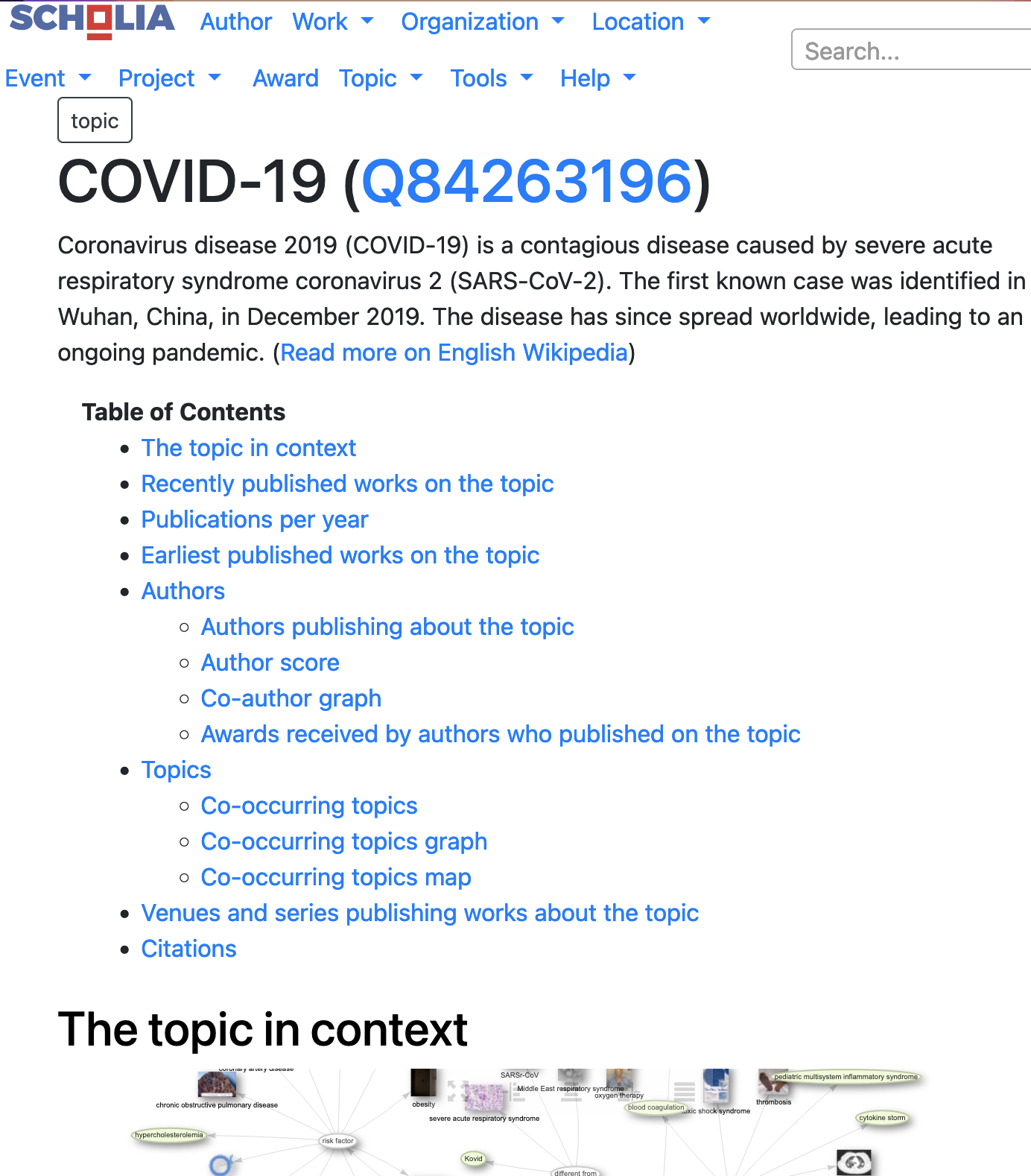 Further reading: Turki et al. (2021). Representing COVID-19 information in collaborative knowledge graphs: the case of Wikidata. Semantic Web Journal (in press).
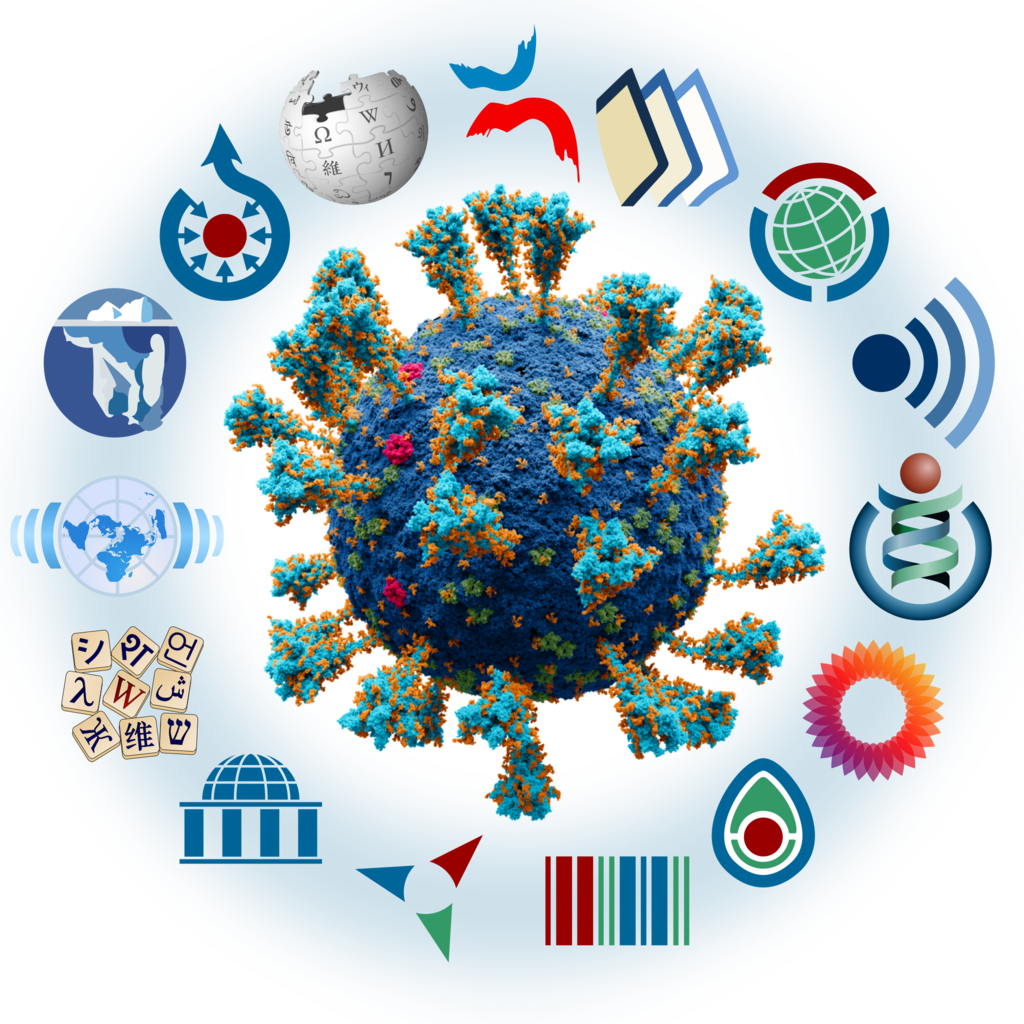 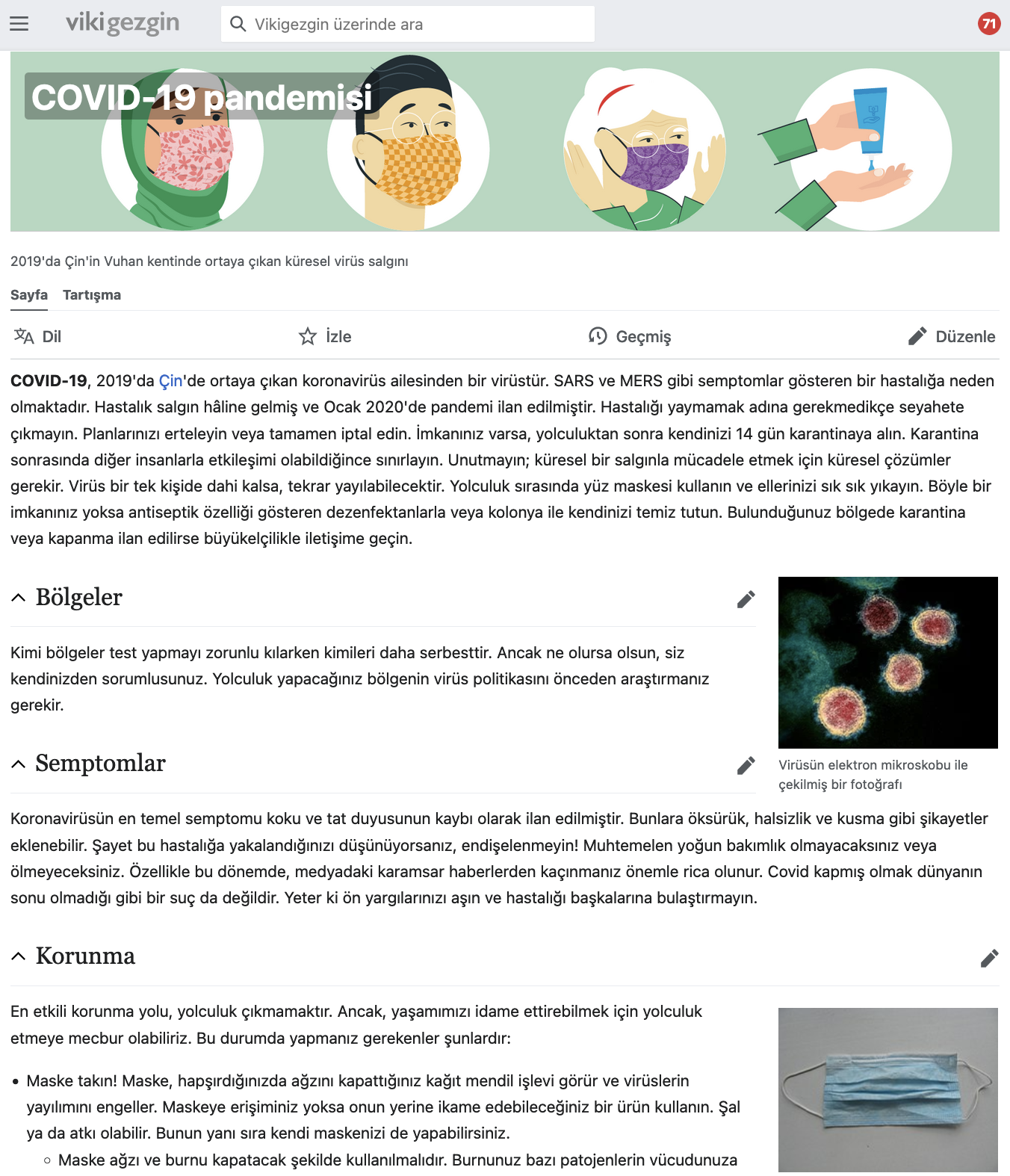 Wikivoyage
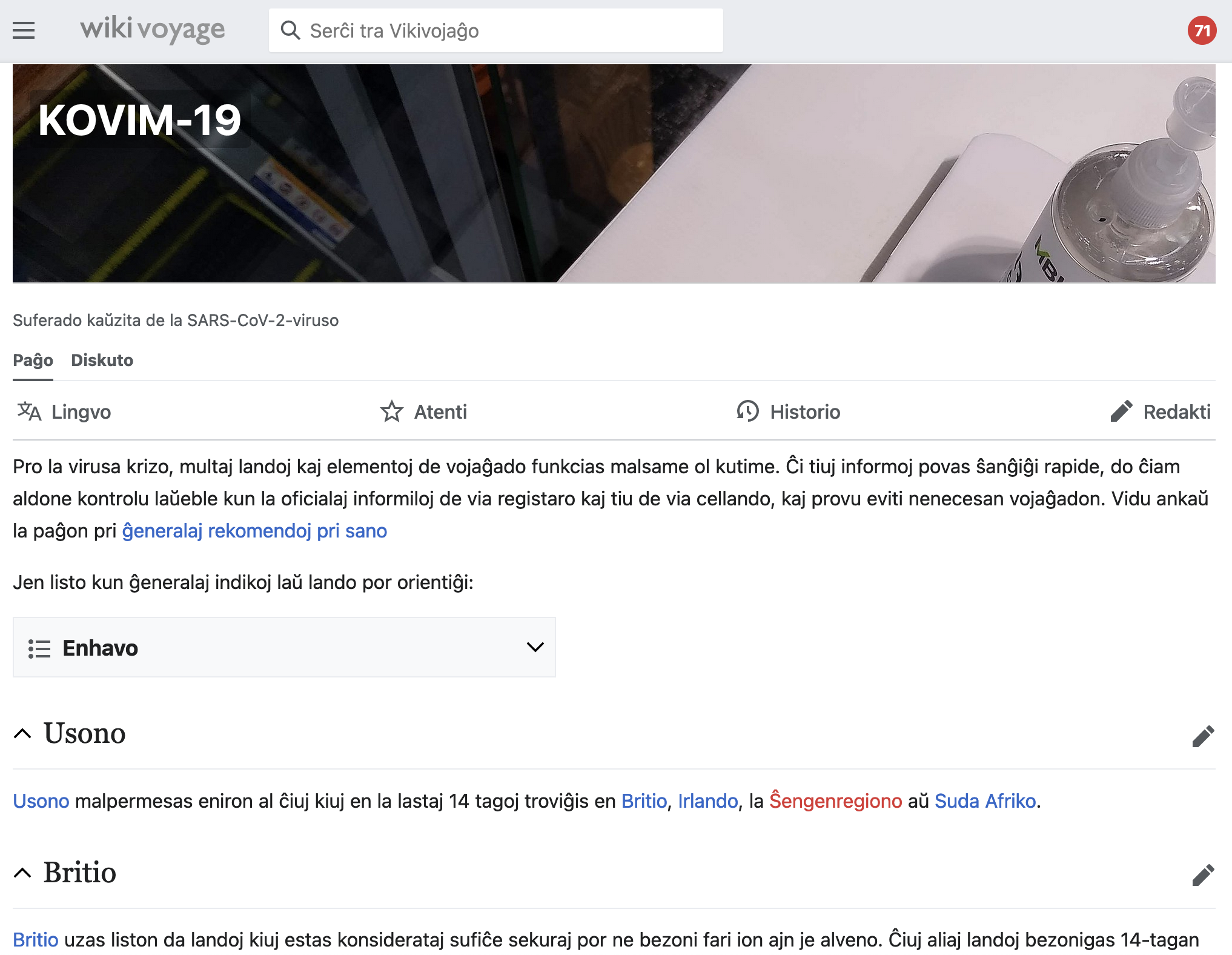 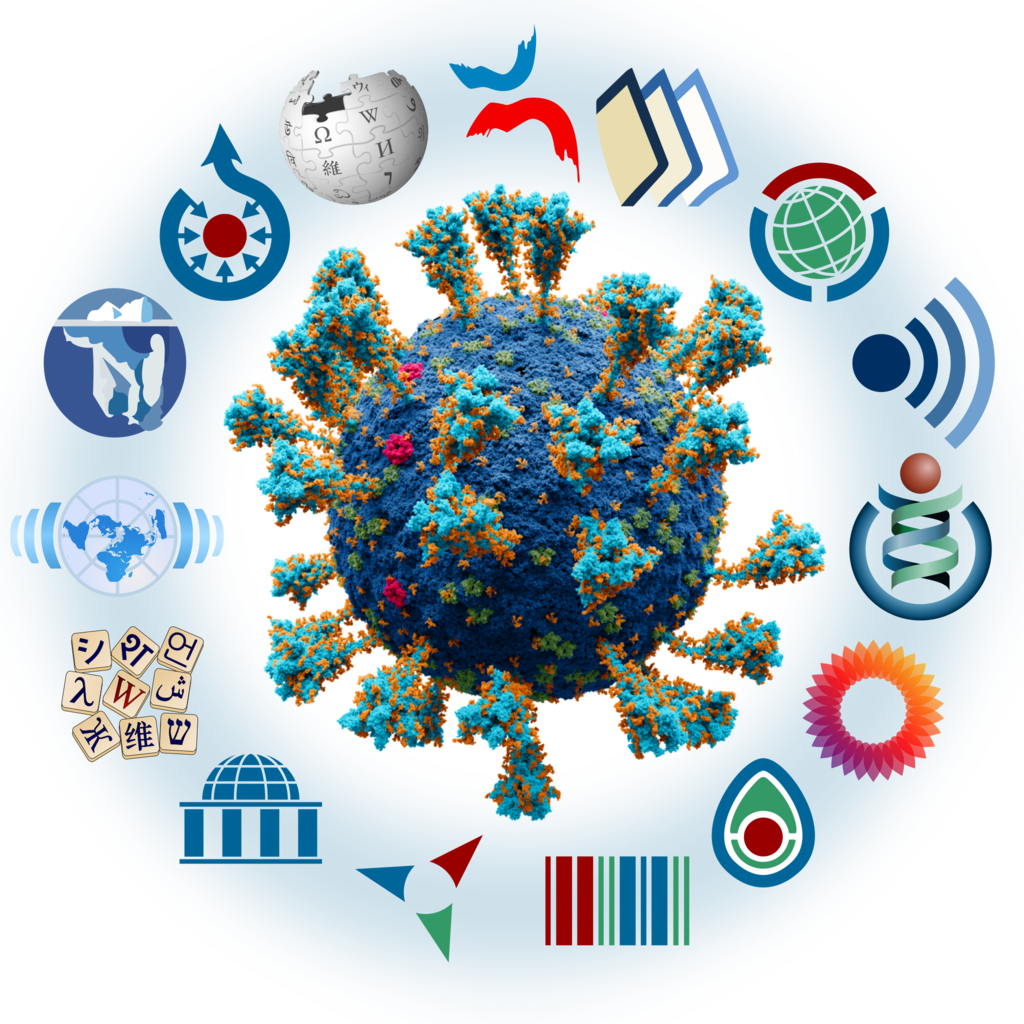 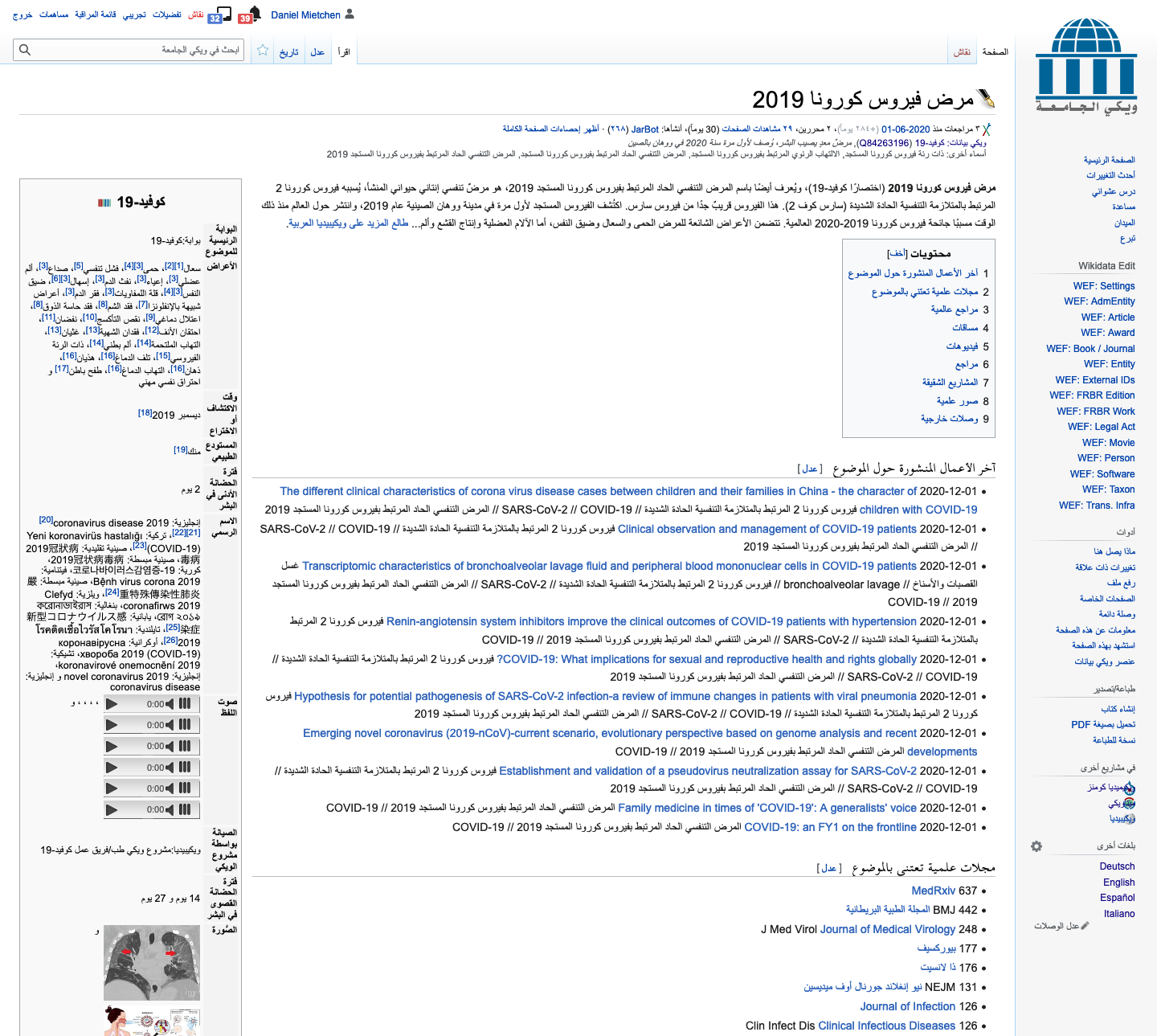 Wikiversity
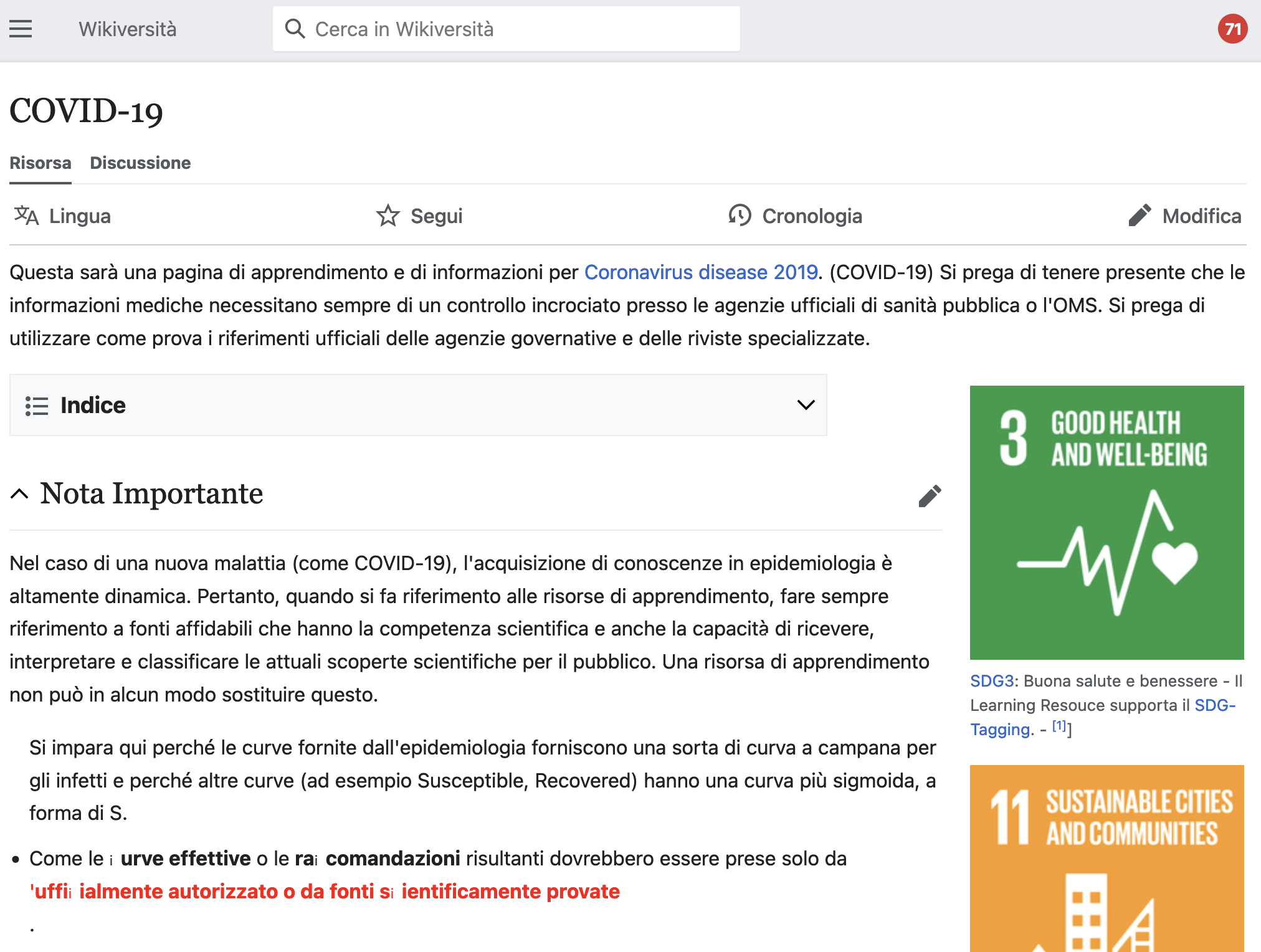 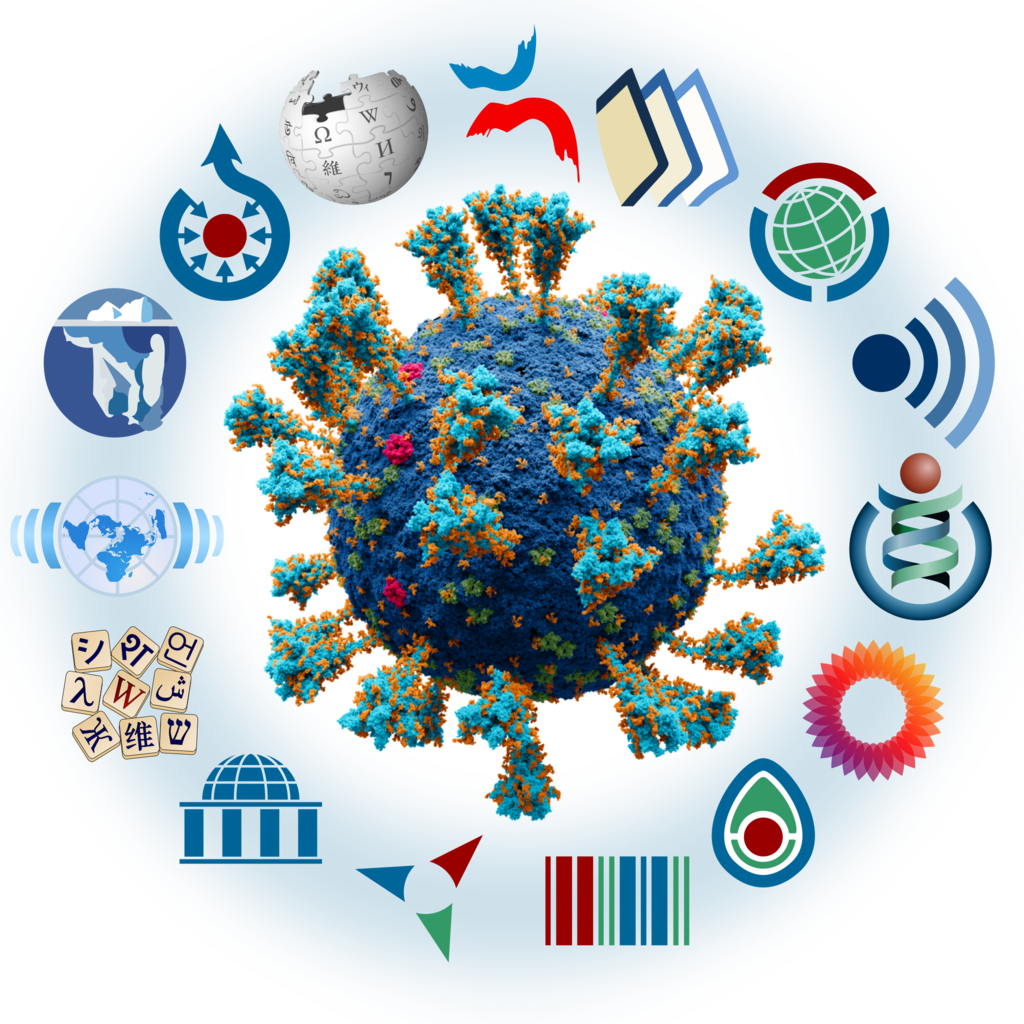 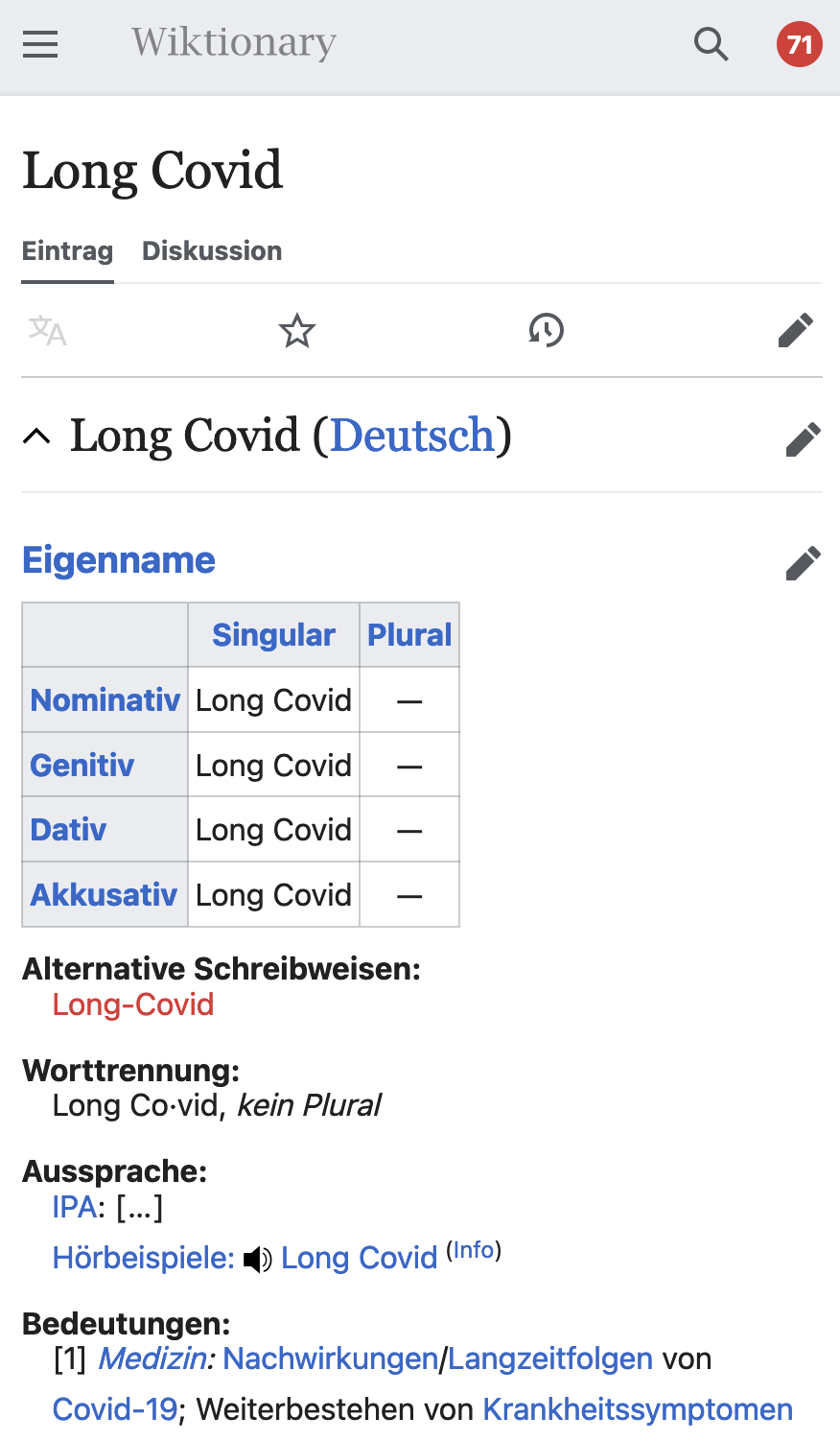 Wiktionary
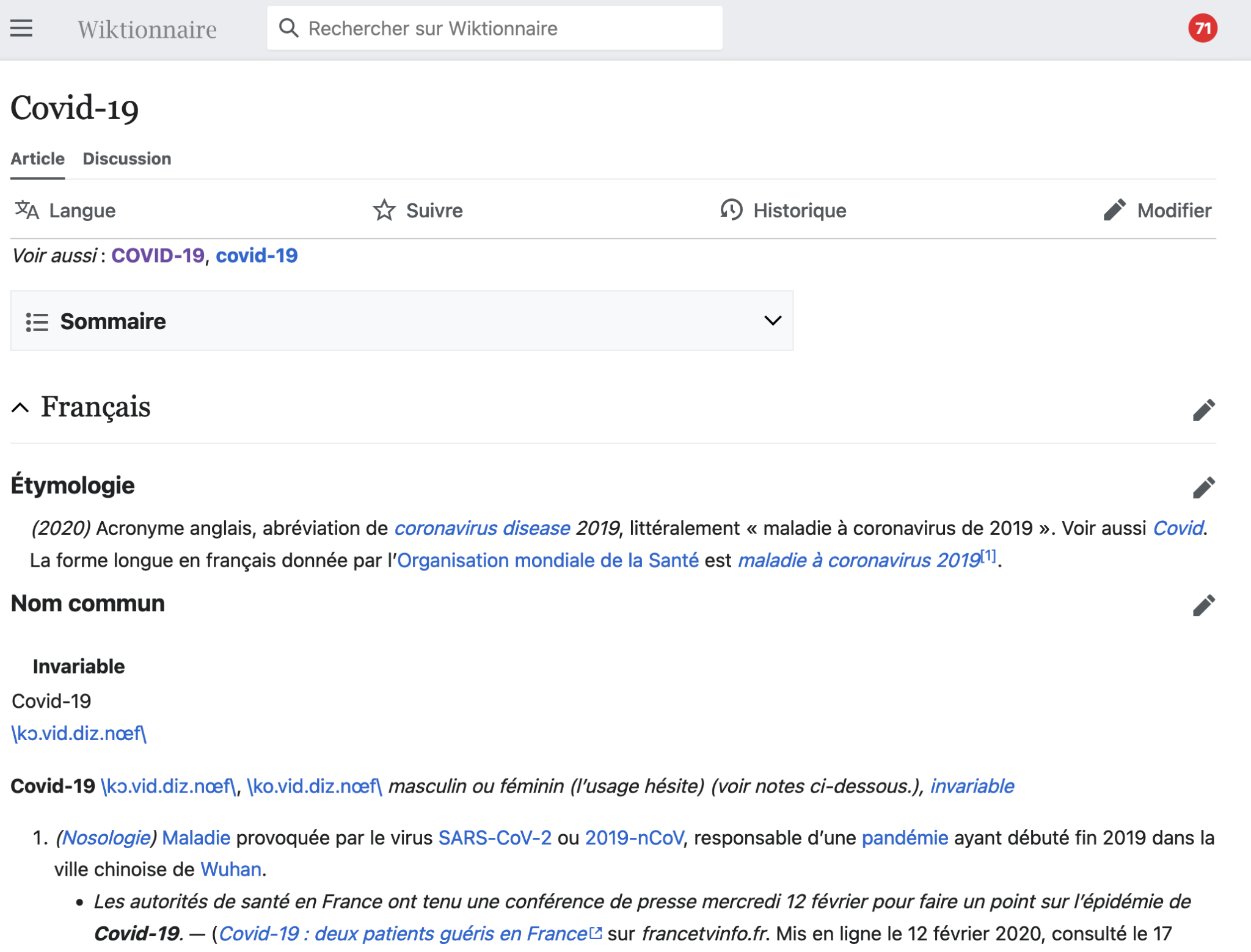 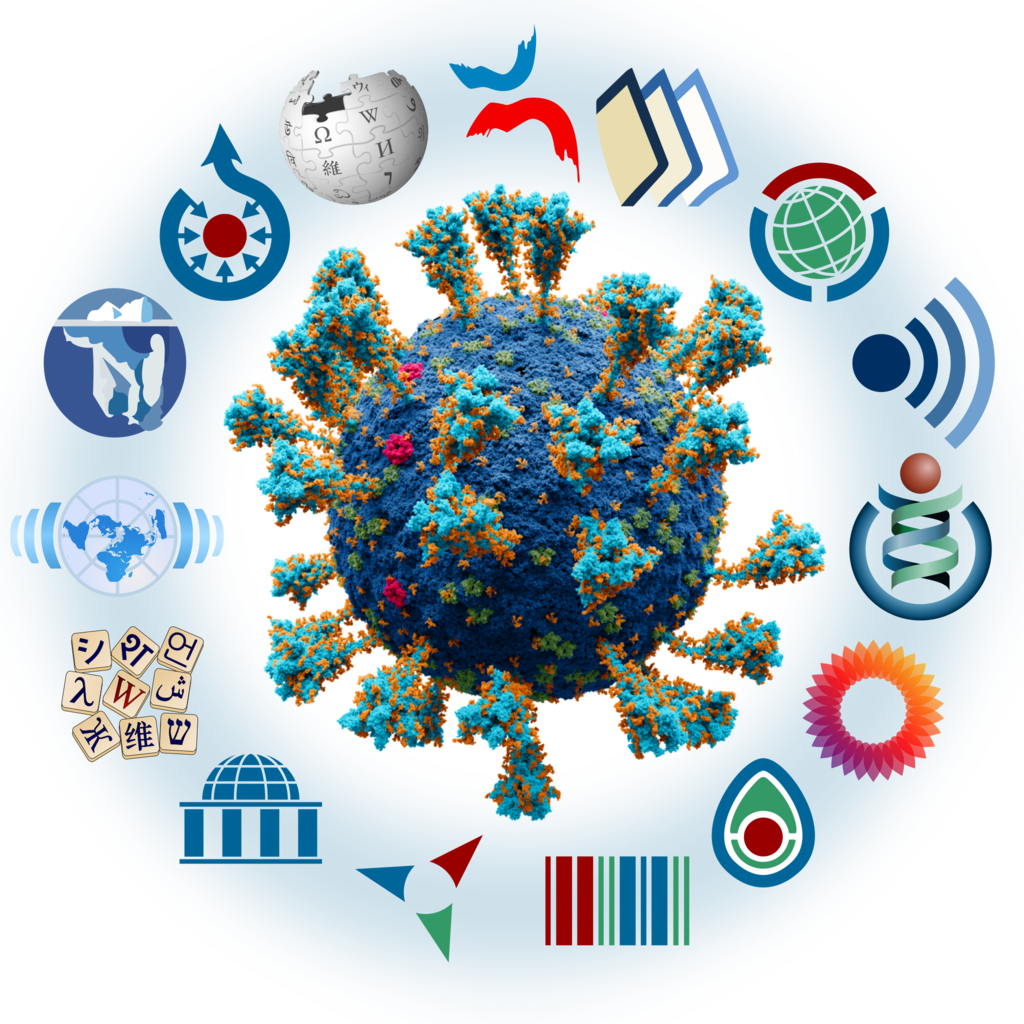 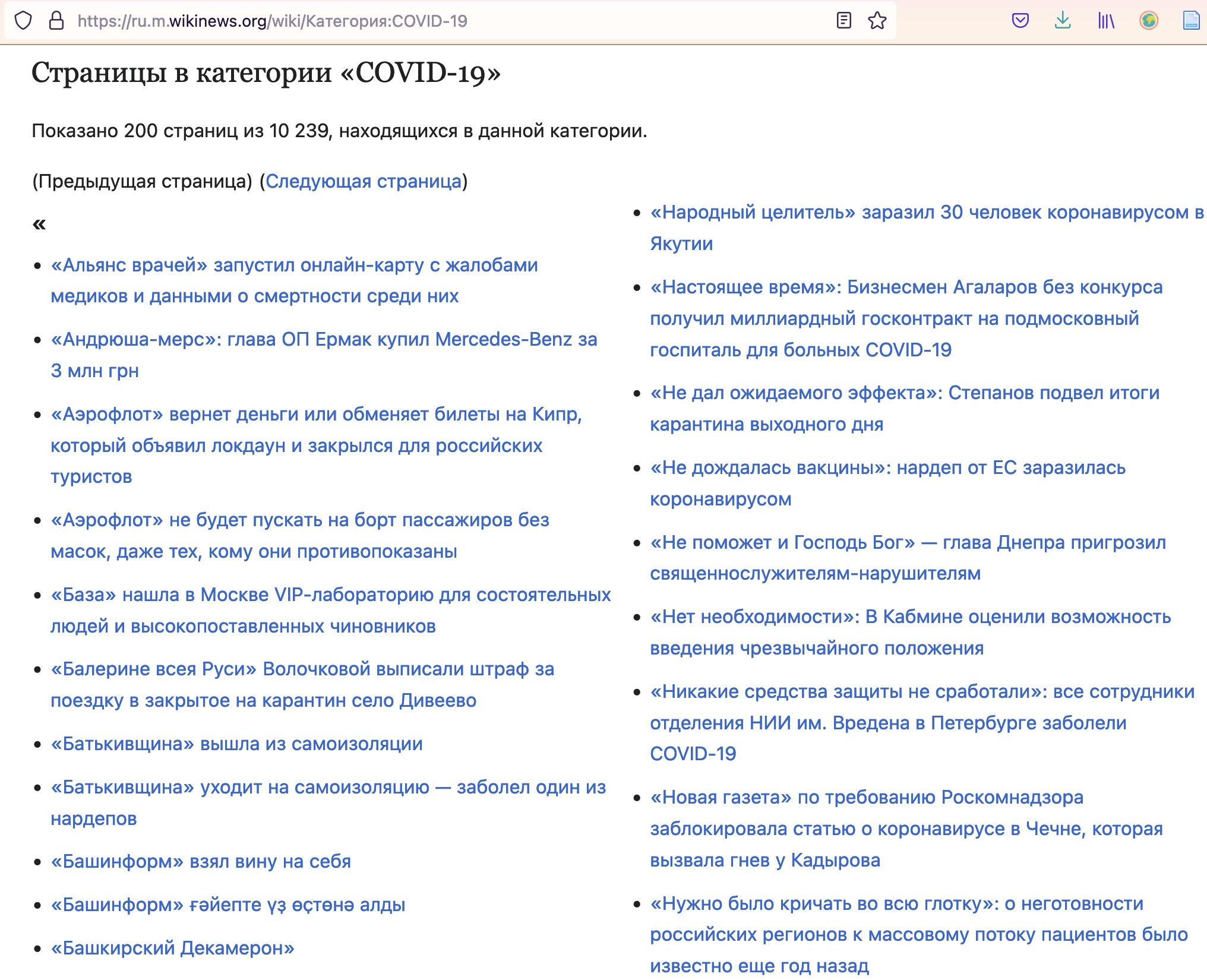 Wikinews
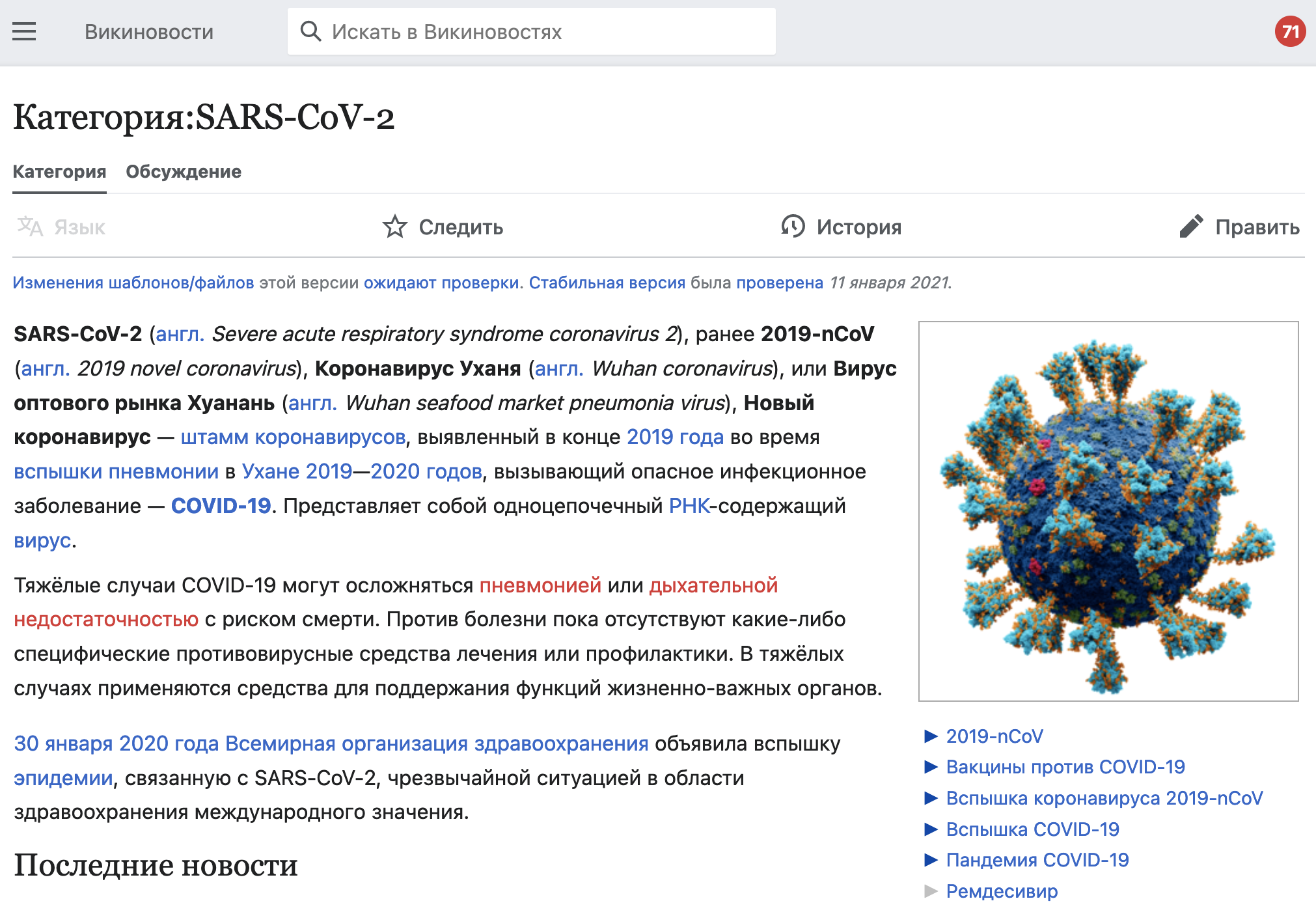 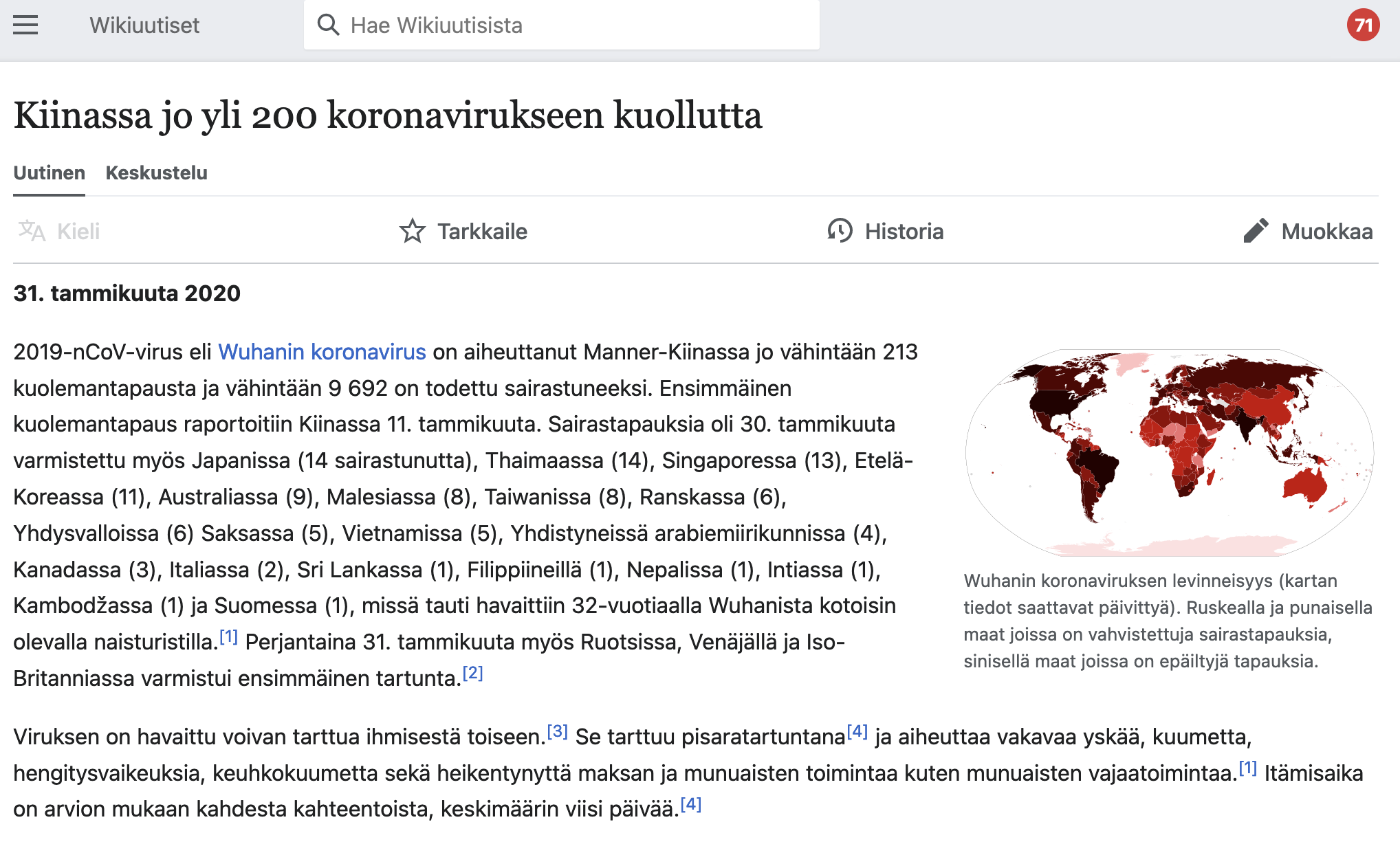 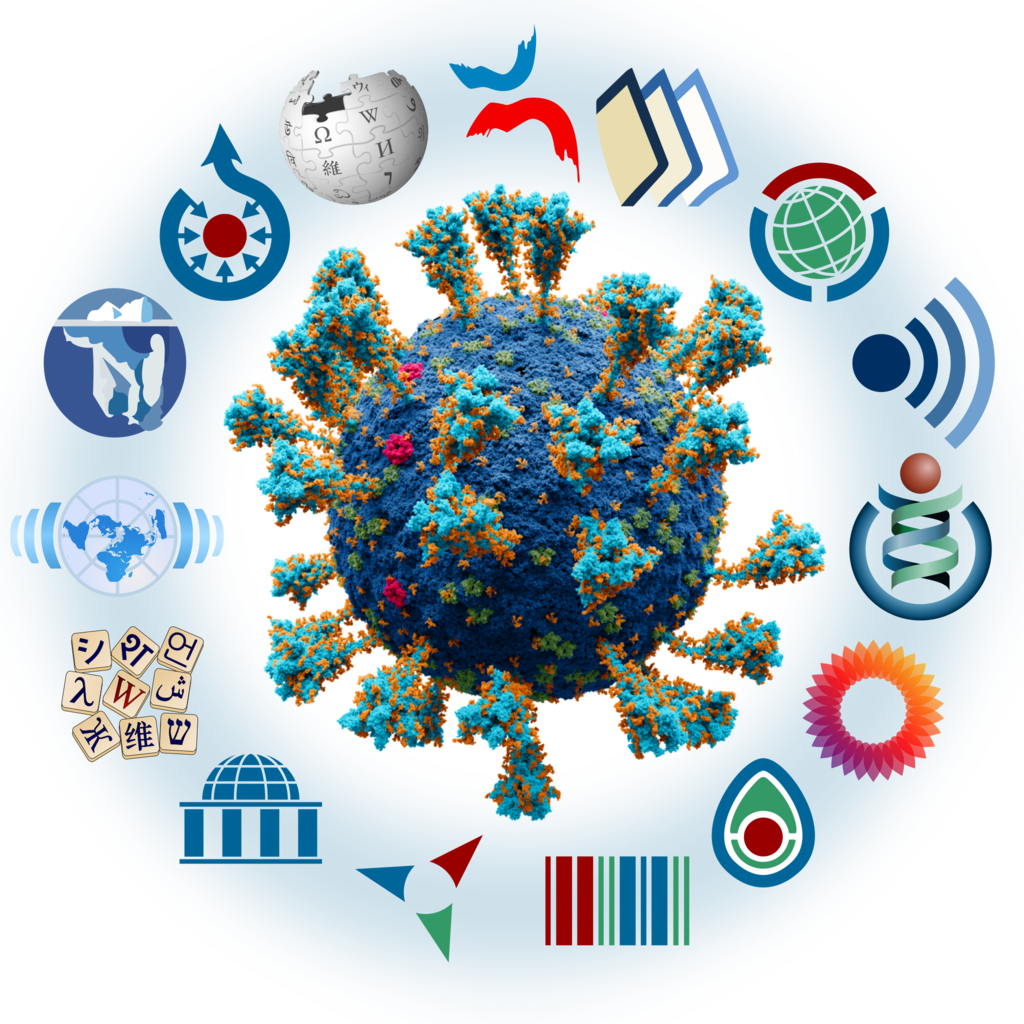 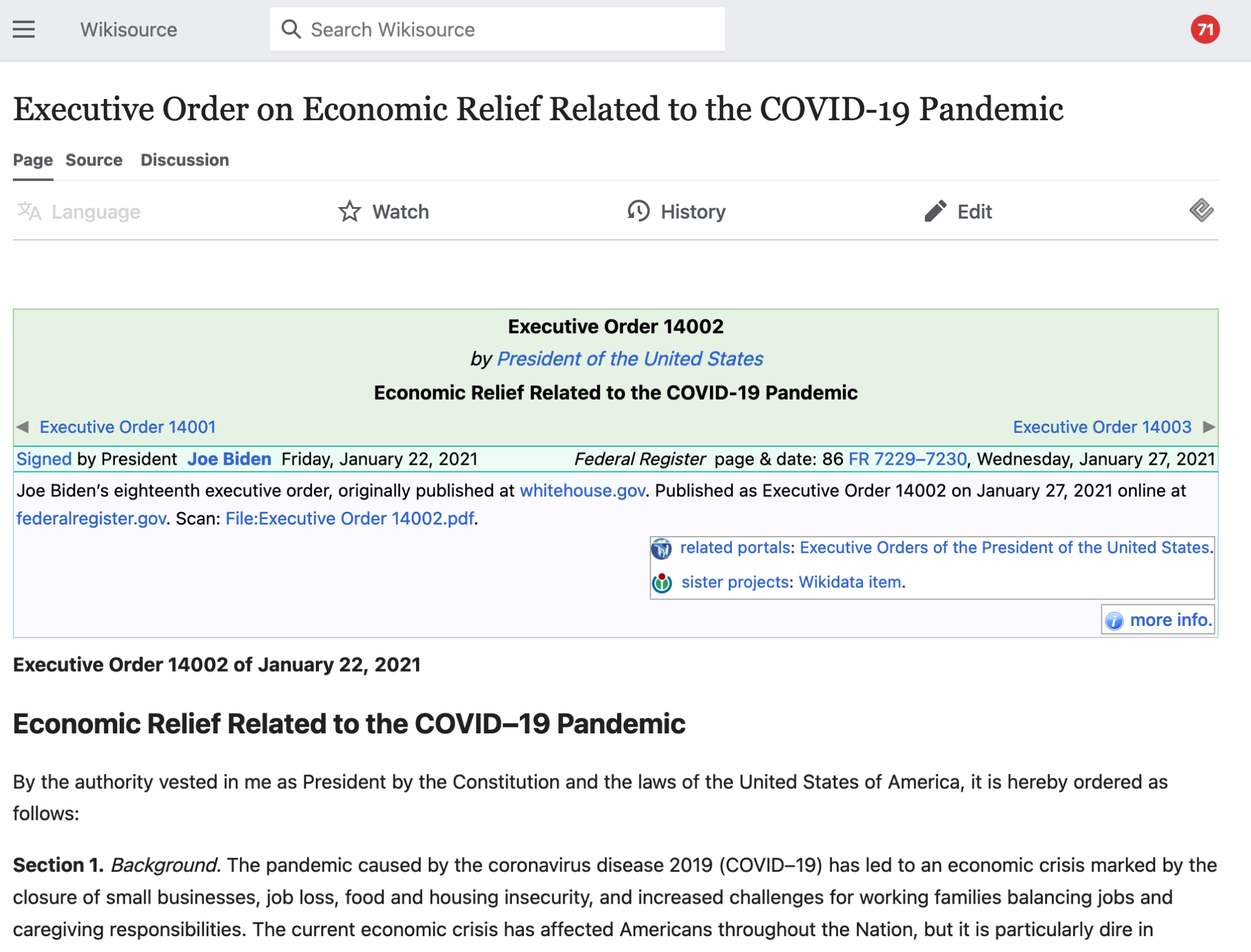 Wikisource
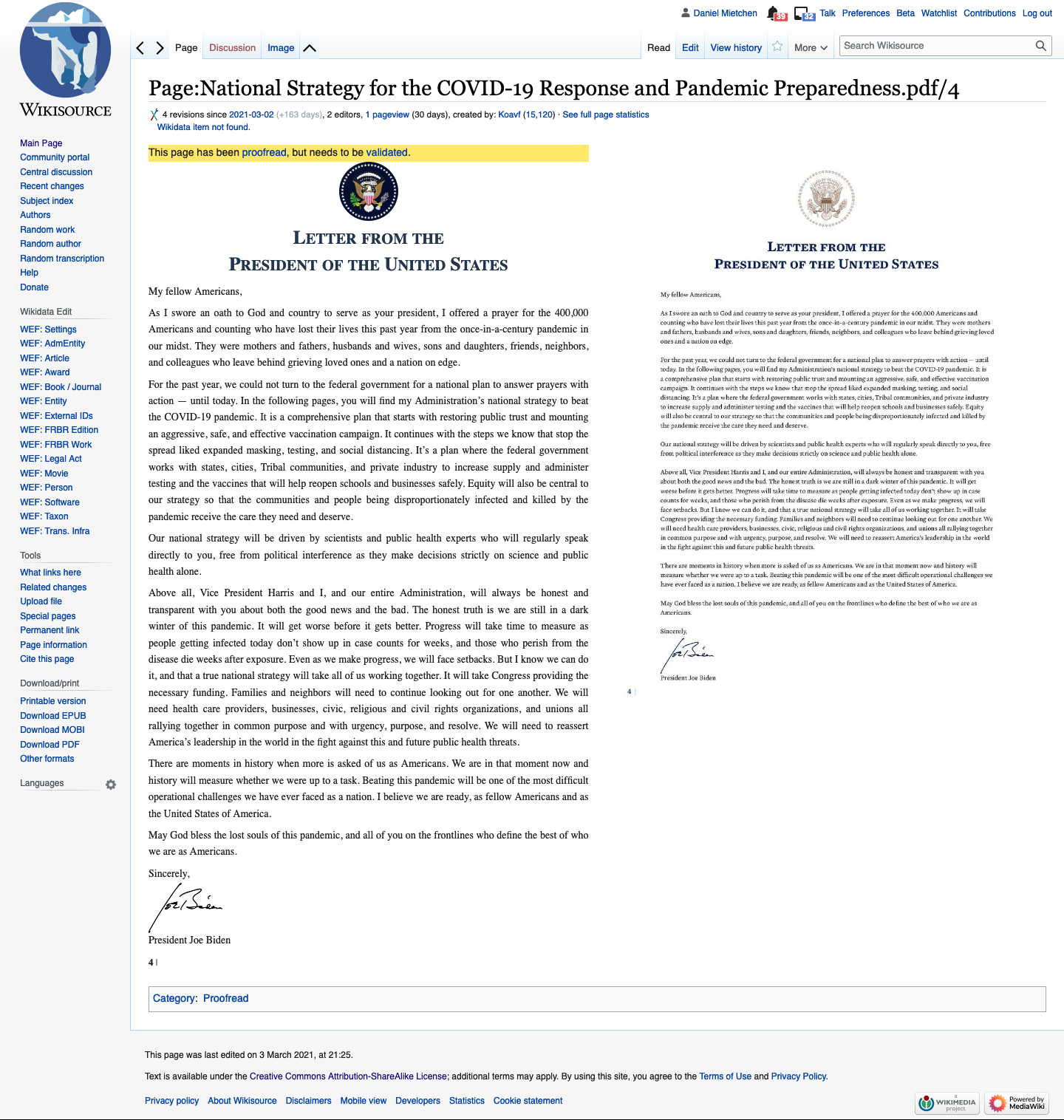 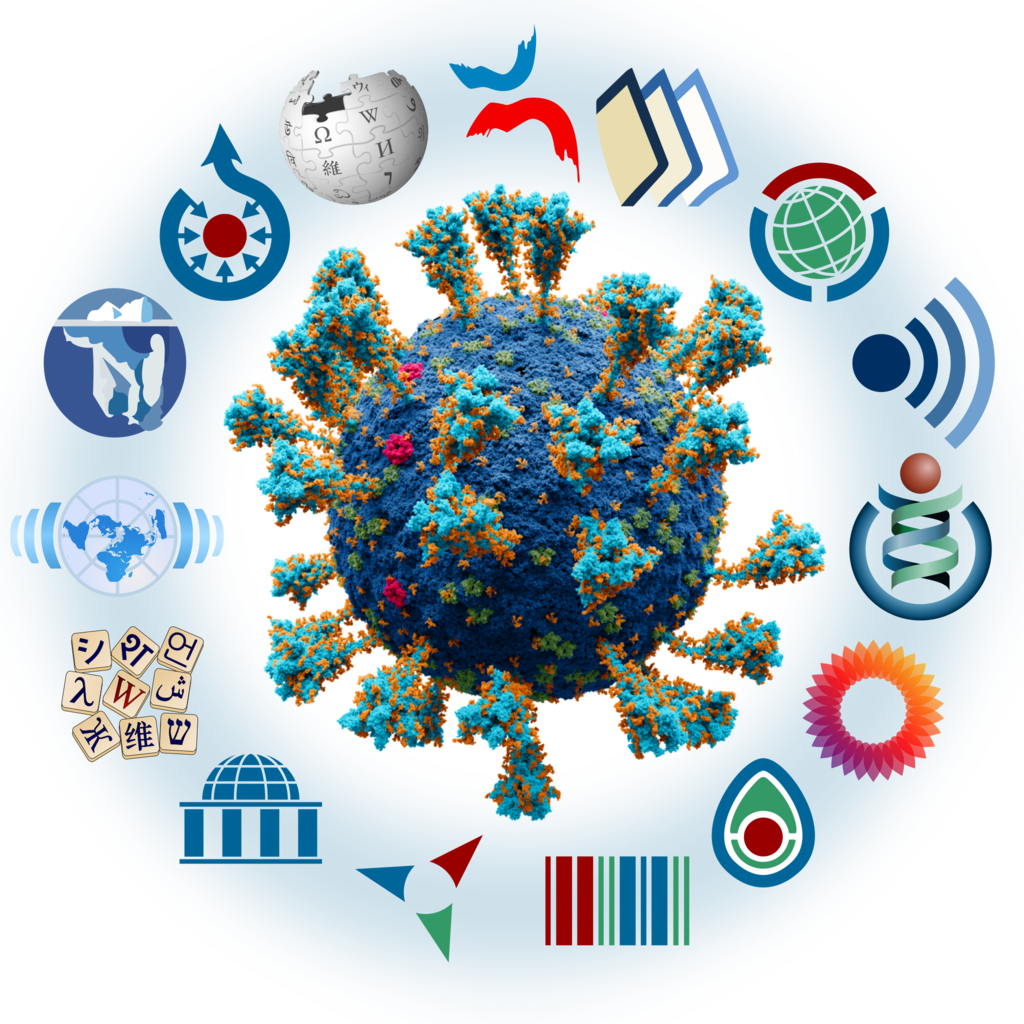 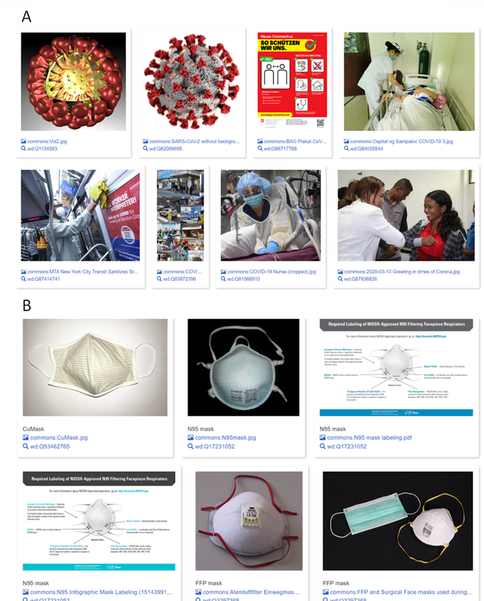 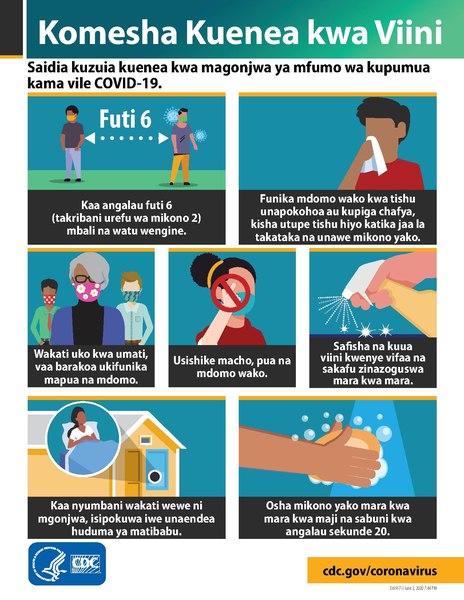 Wikimedia Commons
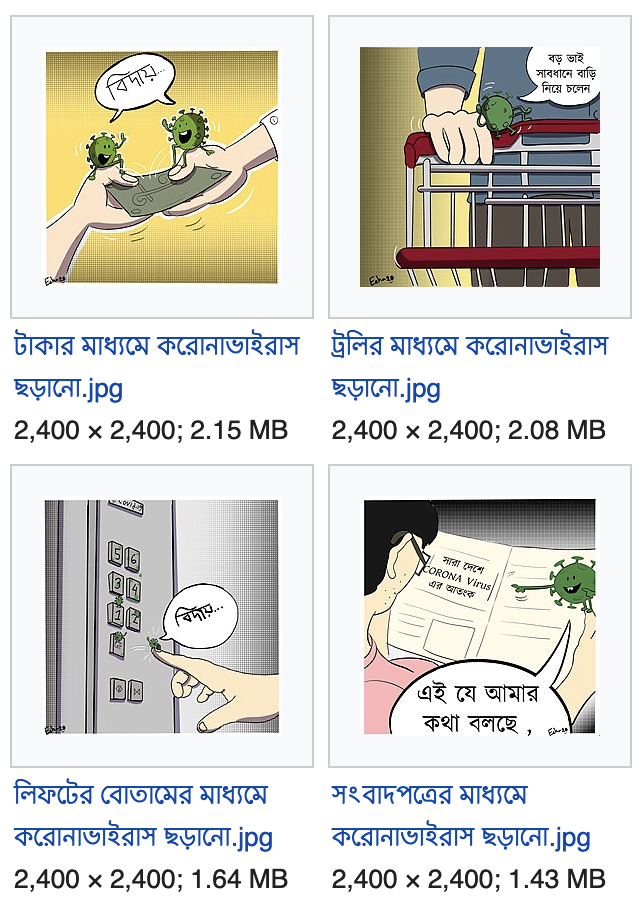 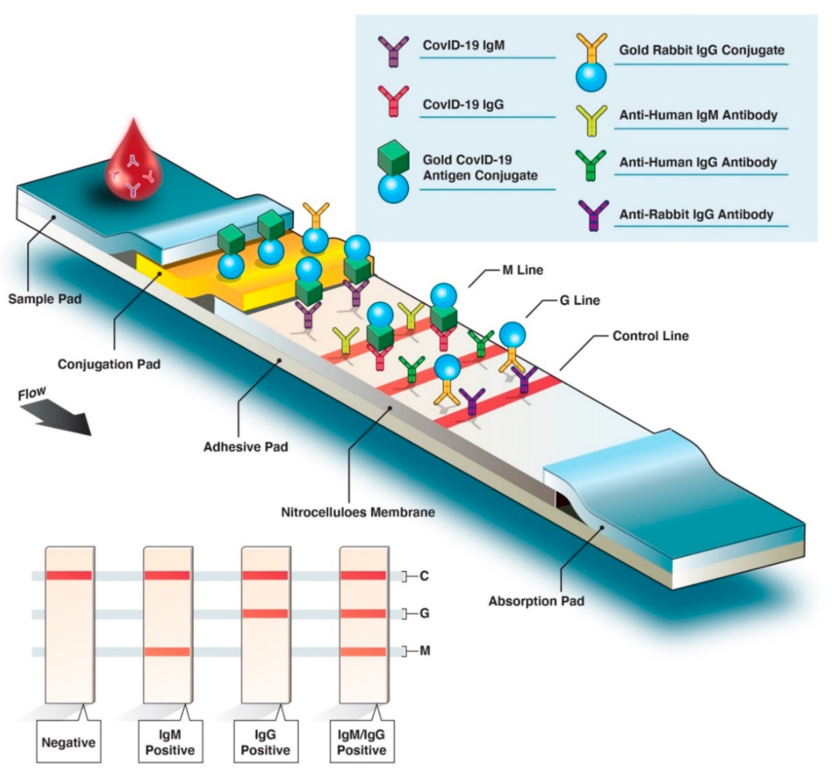 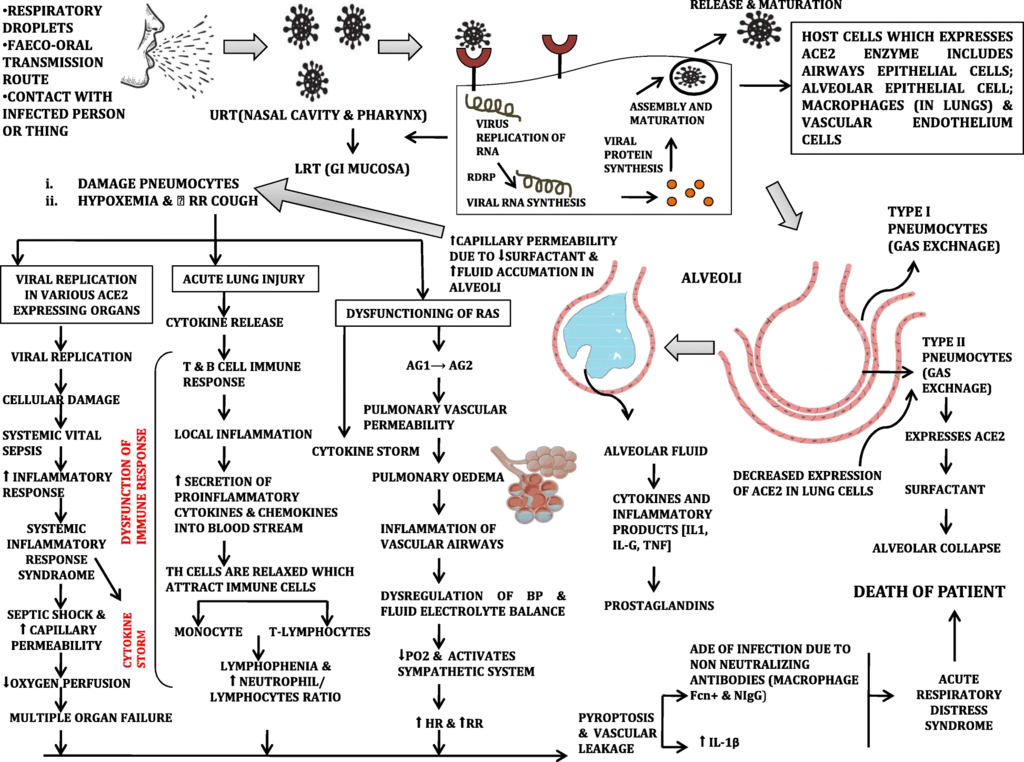 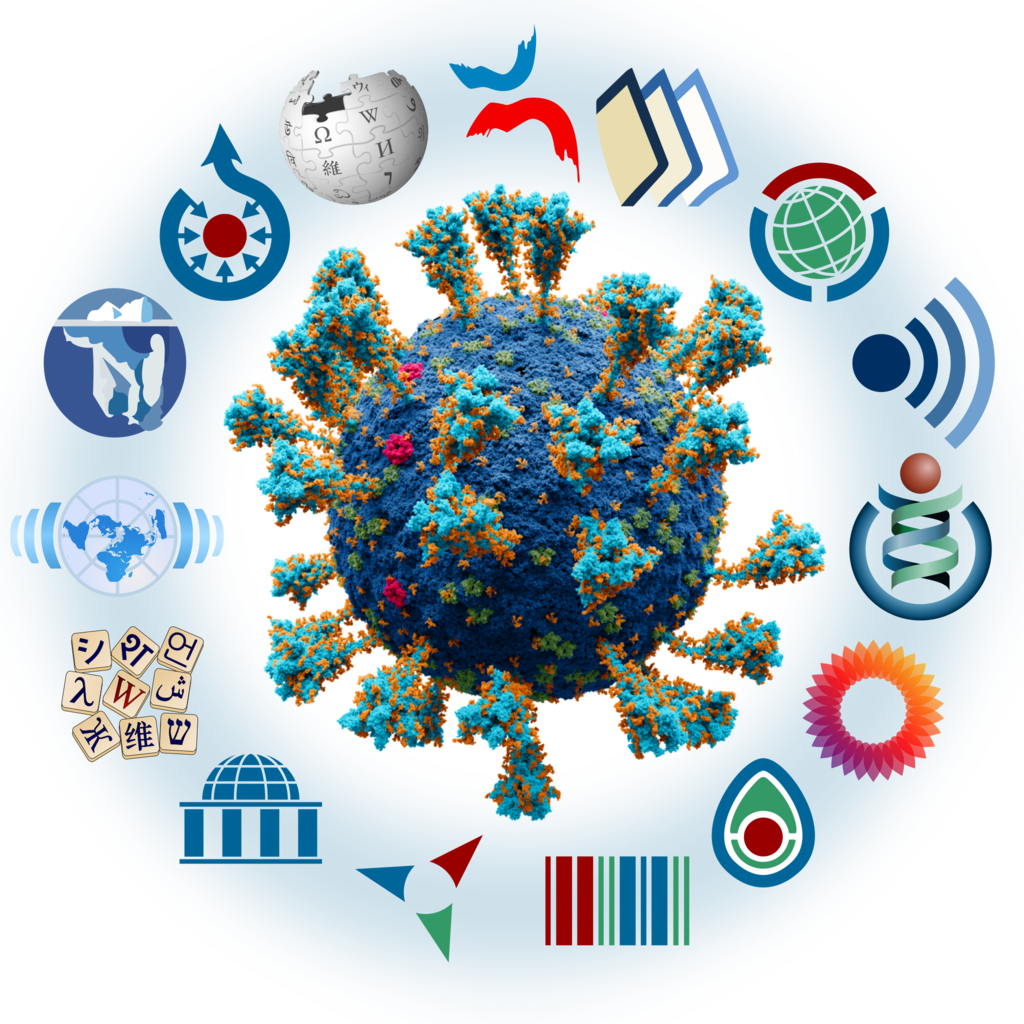 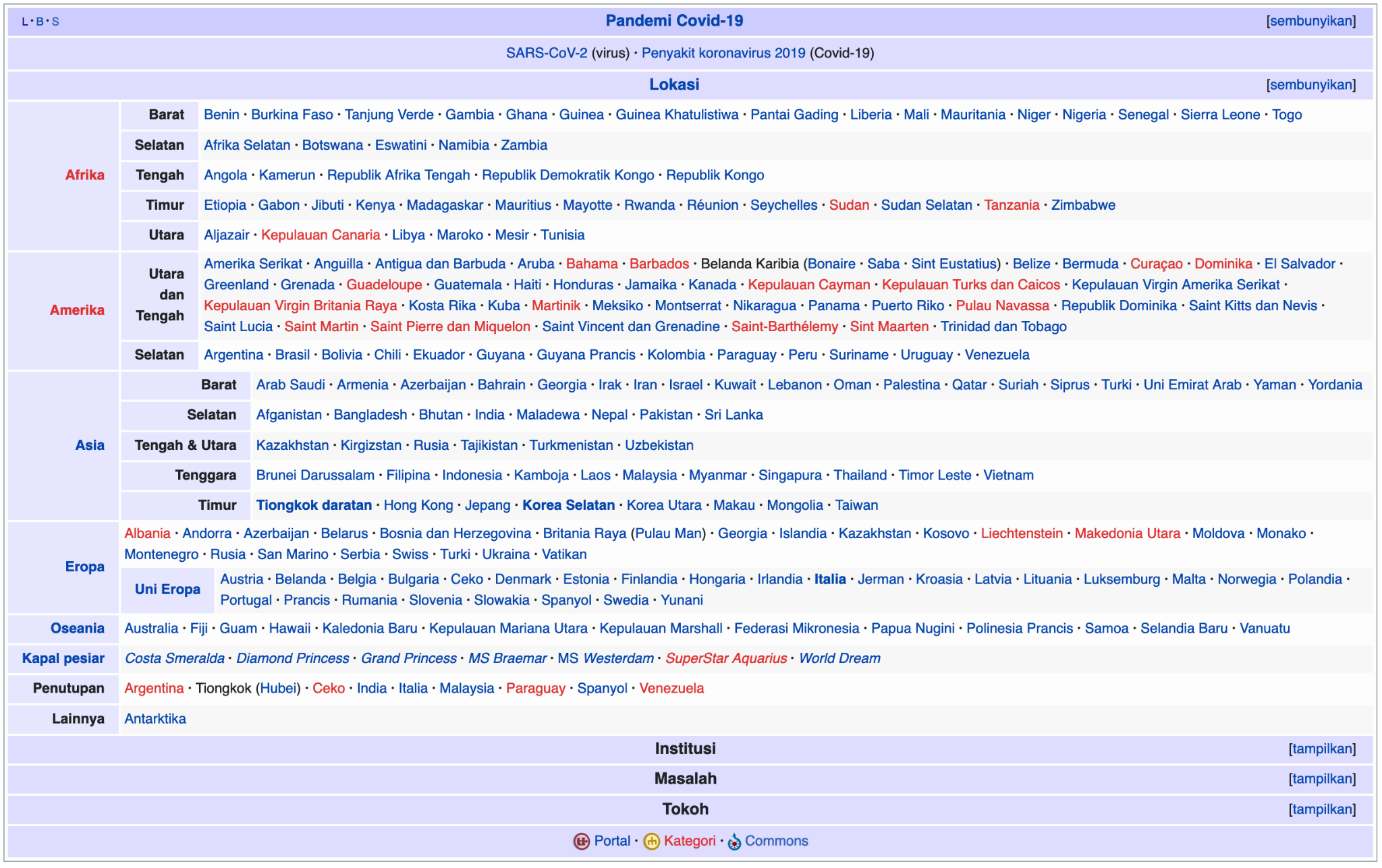 Wikipedia
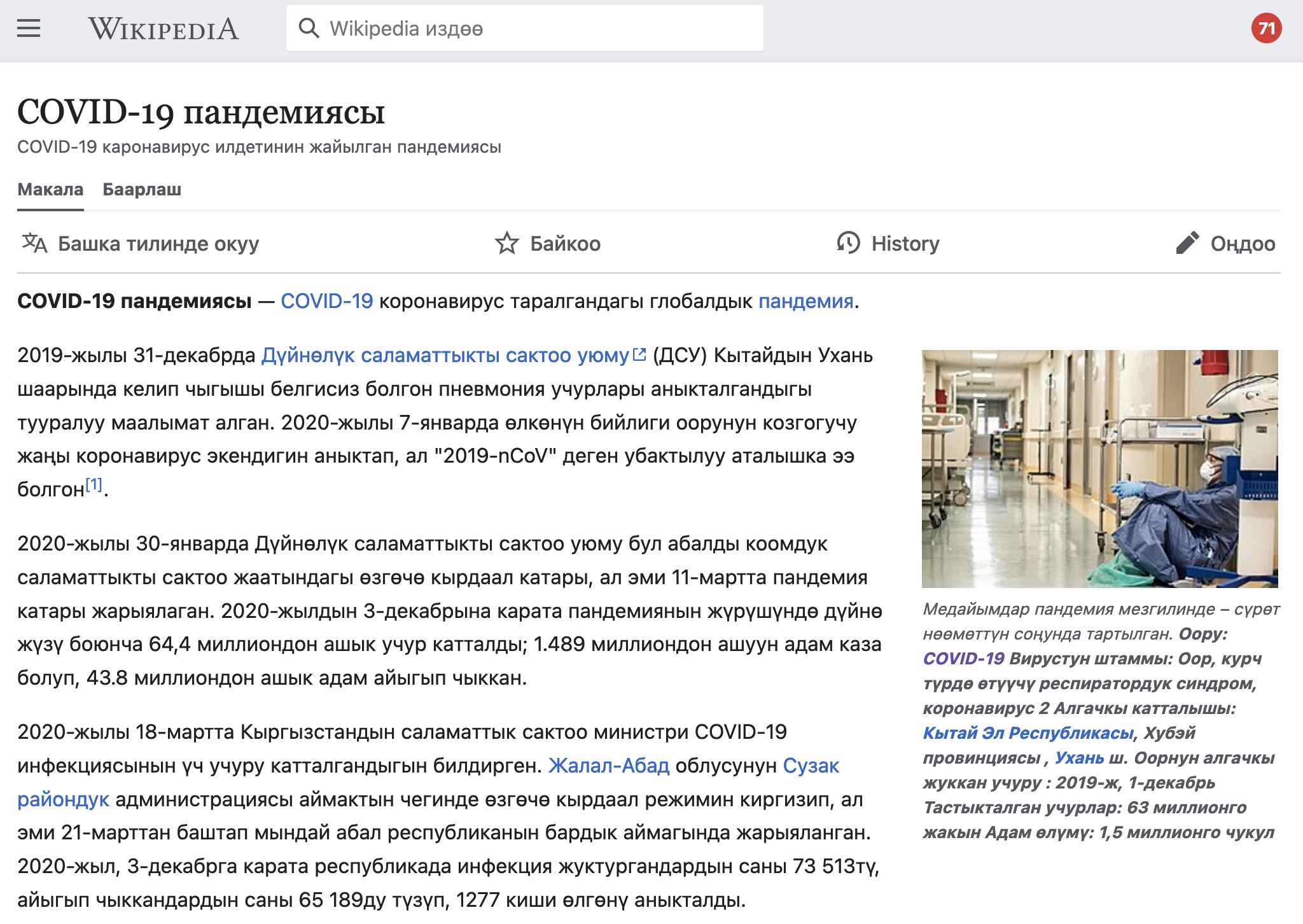 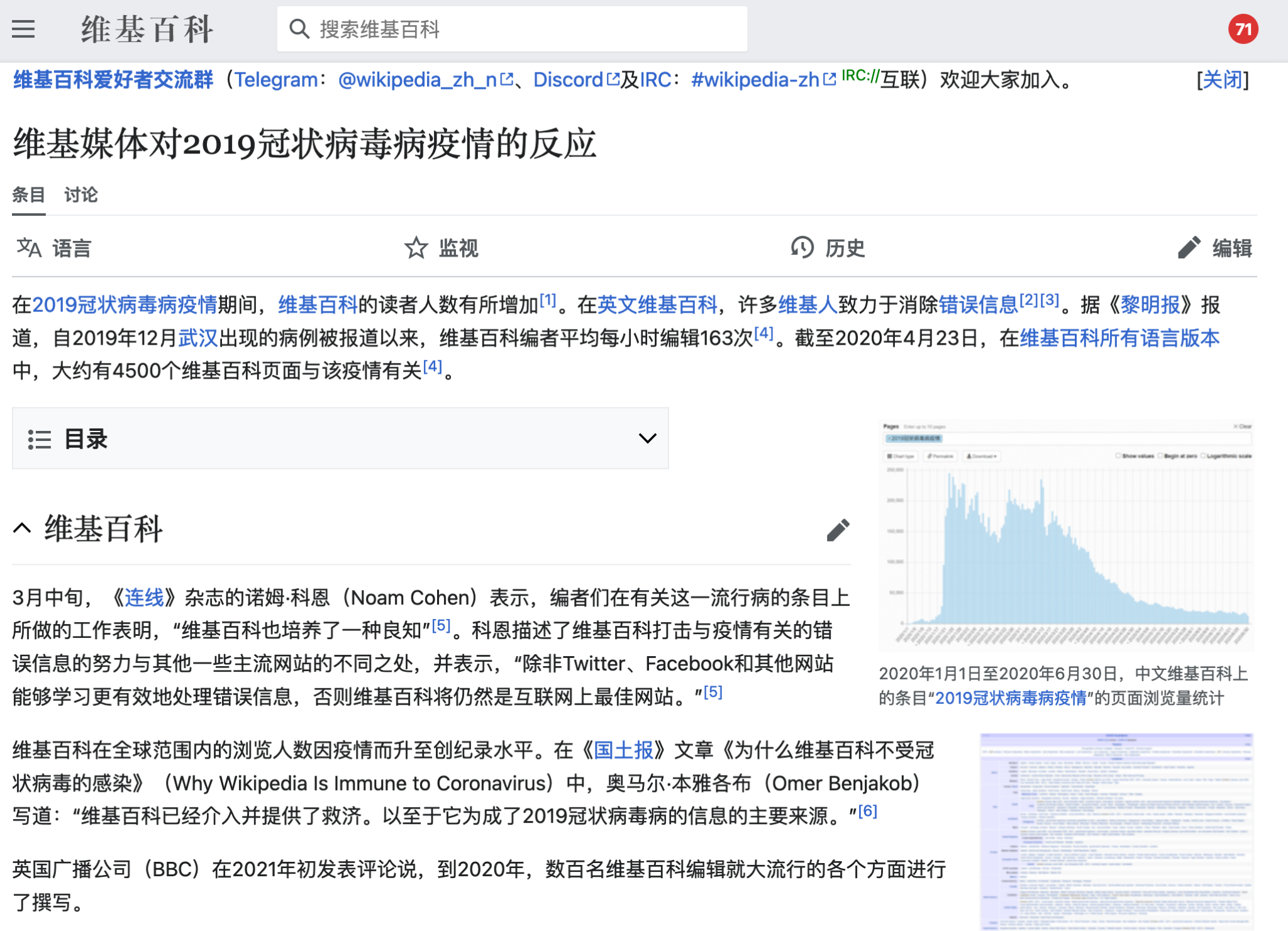 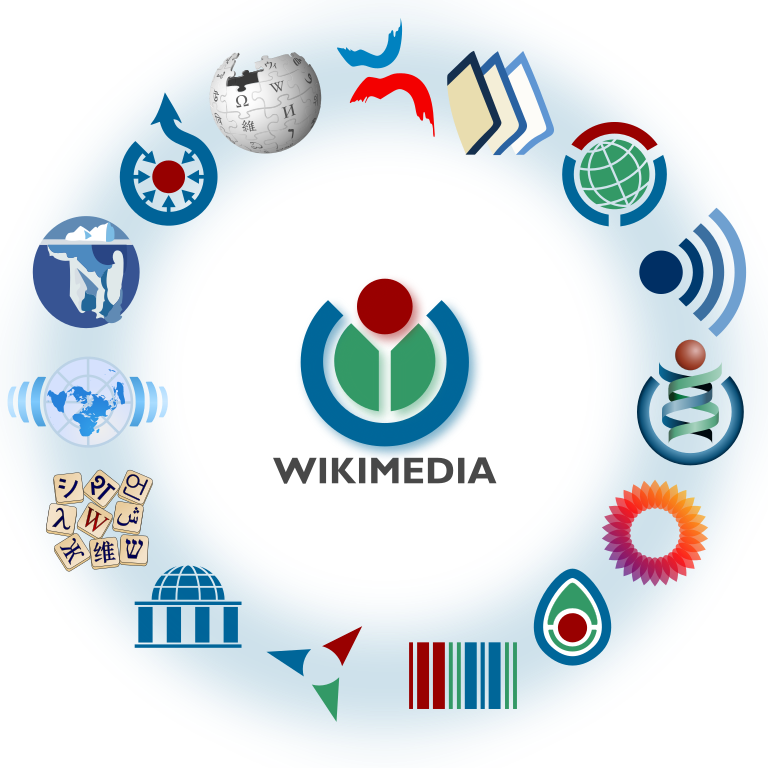 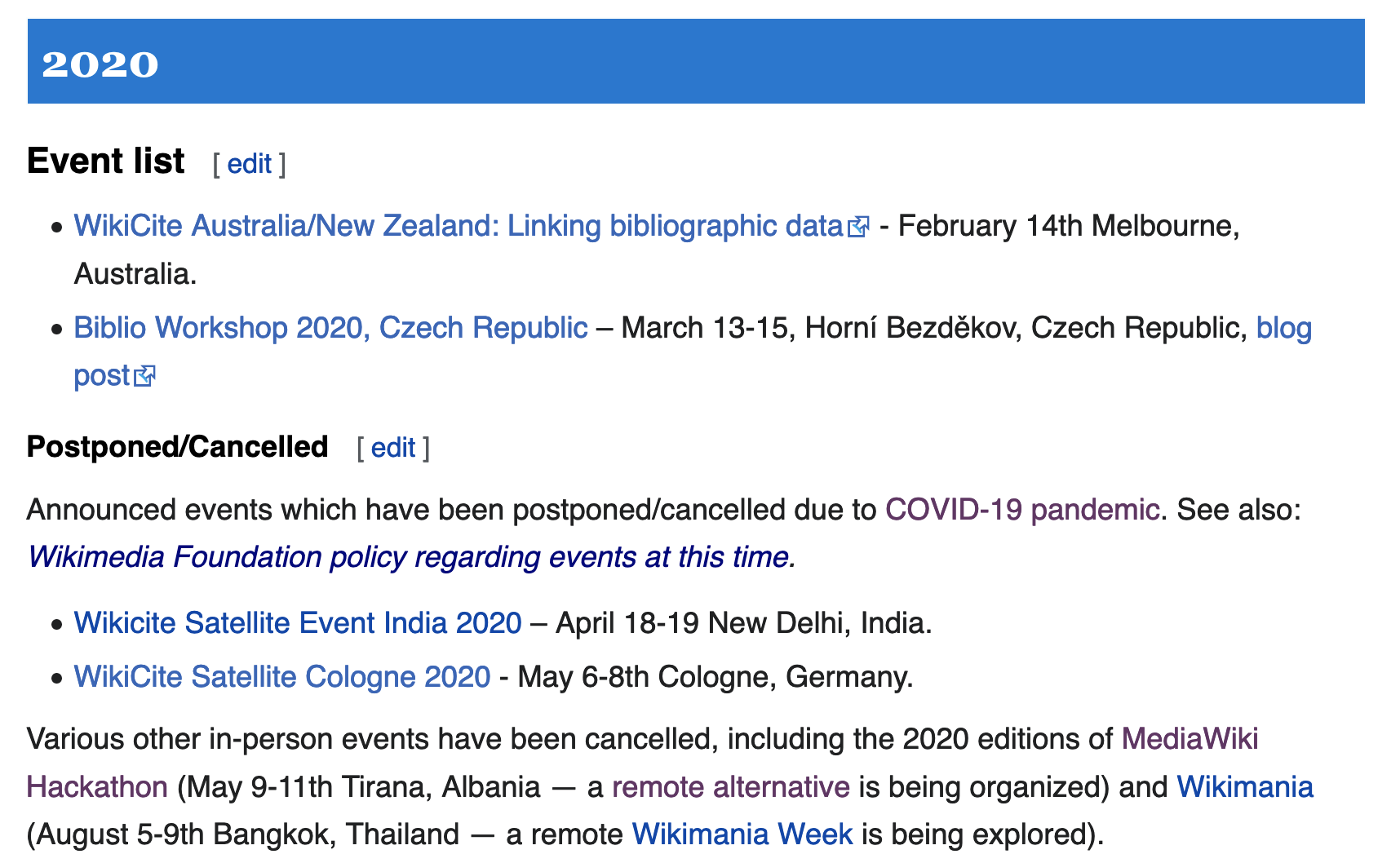 Other Wikimedia contexts
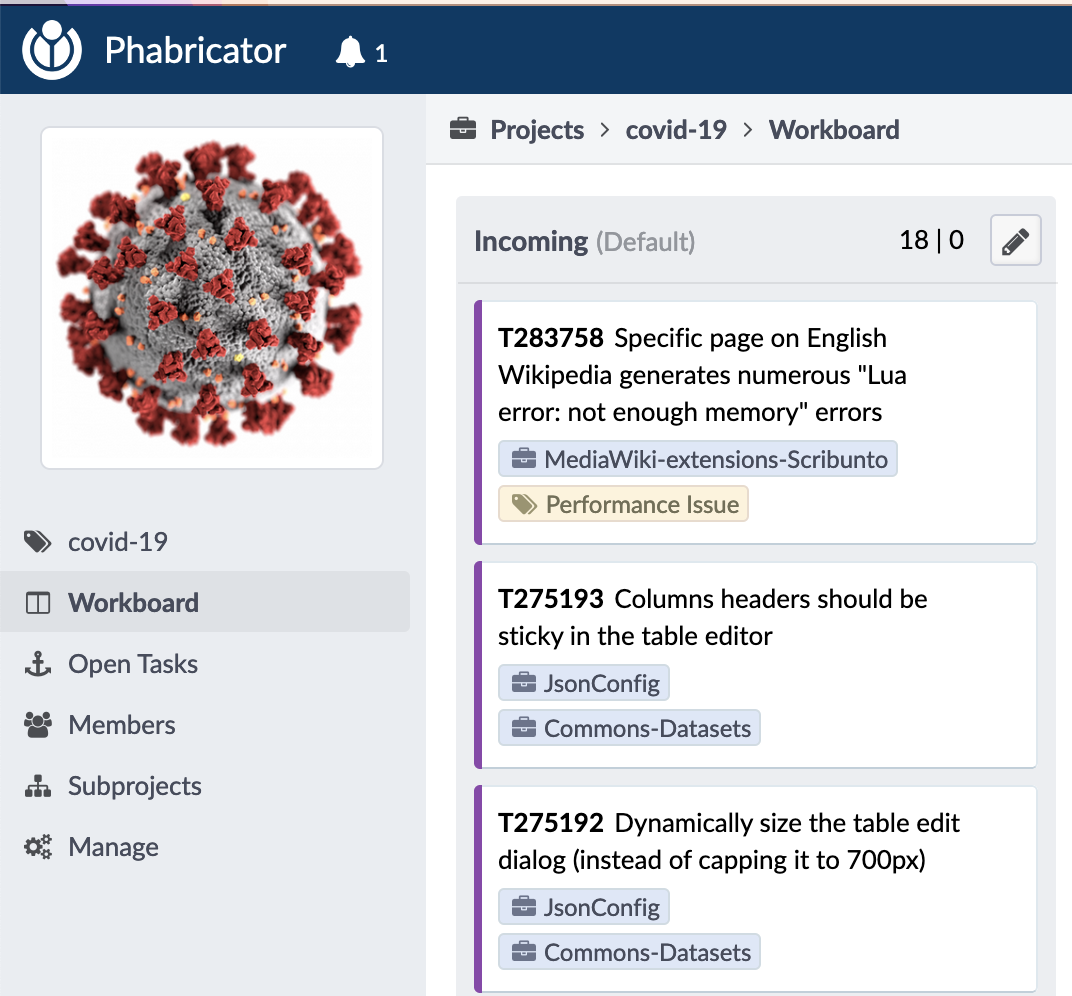 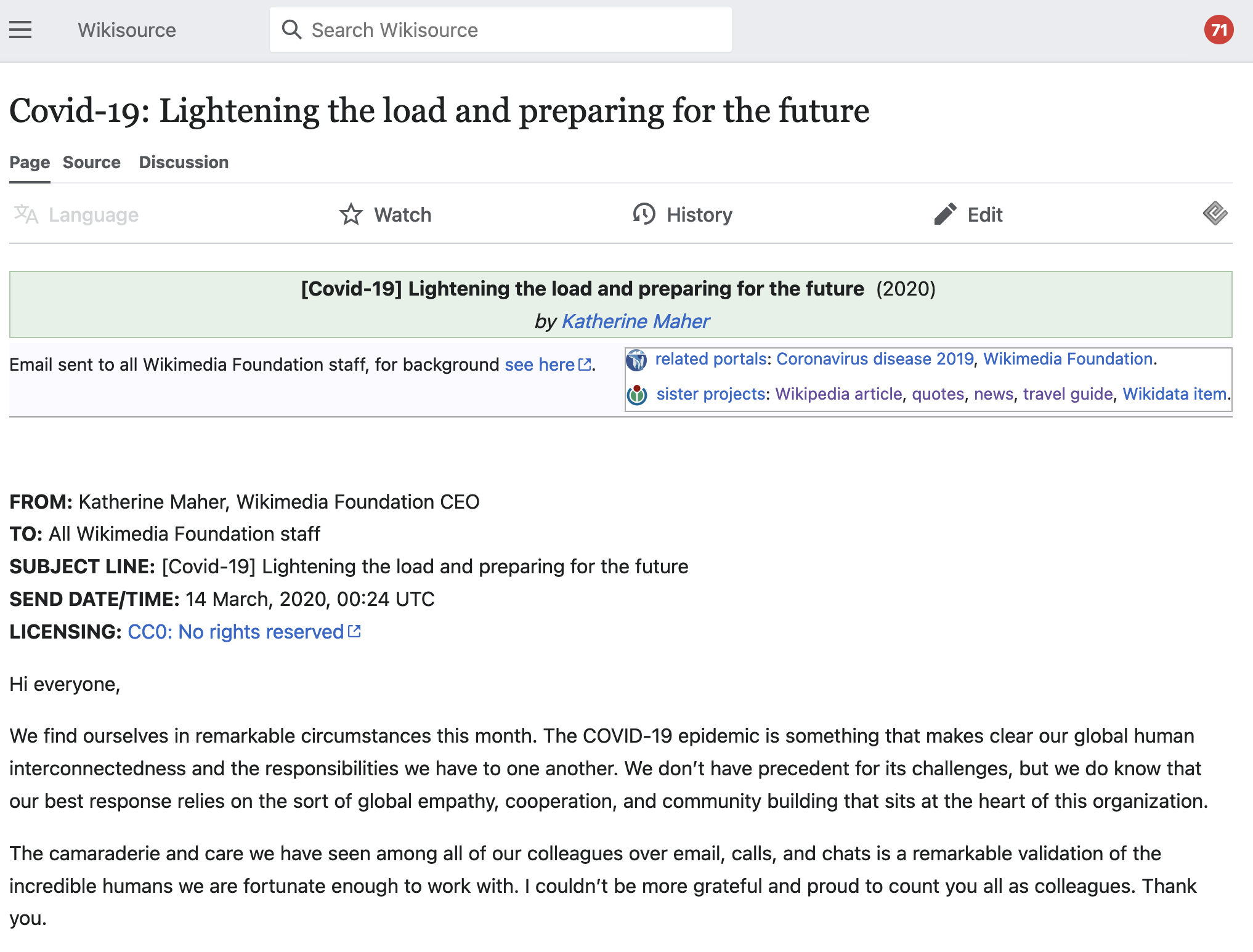 Attributions
Most images here are linked to their copy on Wikimedia Commons
COVID-19 pandemic, English Wikipedia: https://en.wikipedia.org/wiki/COVID-19_pandemic
COVID-19 navbox: https://en.wikipedia.org/wiki/Template:COVID-19_pandemic
COVID-19 misinformation: https://en.wikipedia.org/wiki/COVID-19_misinformation
Mask Safety Infographics: https://commons.wikimedia.org/wiki/Category:World_Health_Organization_COVID-19_mask_safety_infographics
Further reading

Citation needed? Wikipedia and the COVID-19 pandemic. Omer Benjakob, Rona Aviram, Jonathan Sobel. bioRxiv 2021.03.01.433379; https://doi.org/10.1101/2021.03.01.433379  
	Reviewed by Daniel: https://doi.org/10.5281/zenodo.4909923
[Speaker Notes: Thank you, and these are my attributions. Over to my co-speaker Daniel to hear about the state of the COVID-19 content in other Wikipedia languages and especially in sister projects of Wikipedia.]
Thank you for your attention!
You can find our slides at https://doi.org/10.5281/zenodo.5201623 .